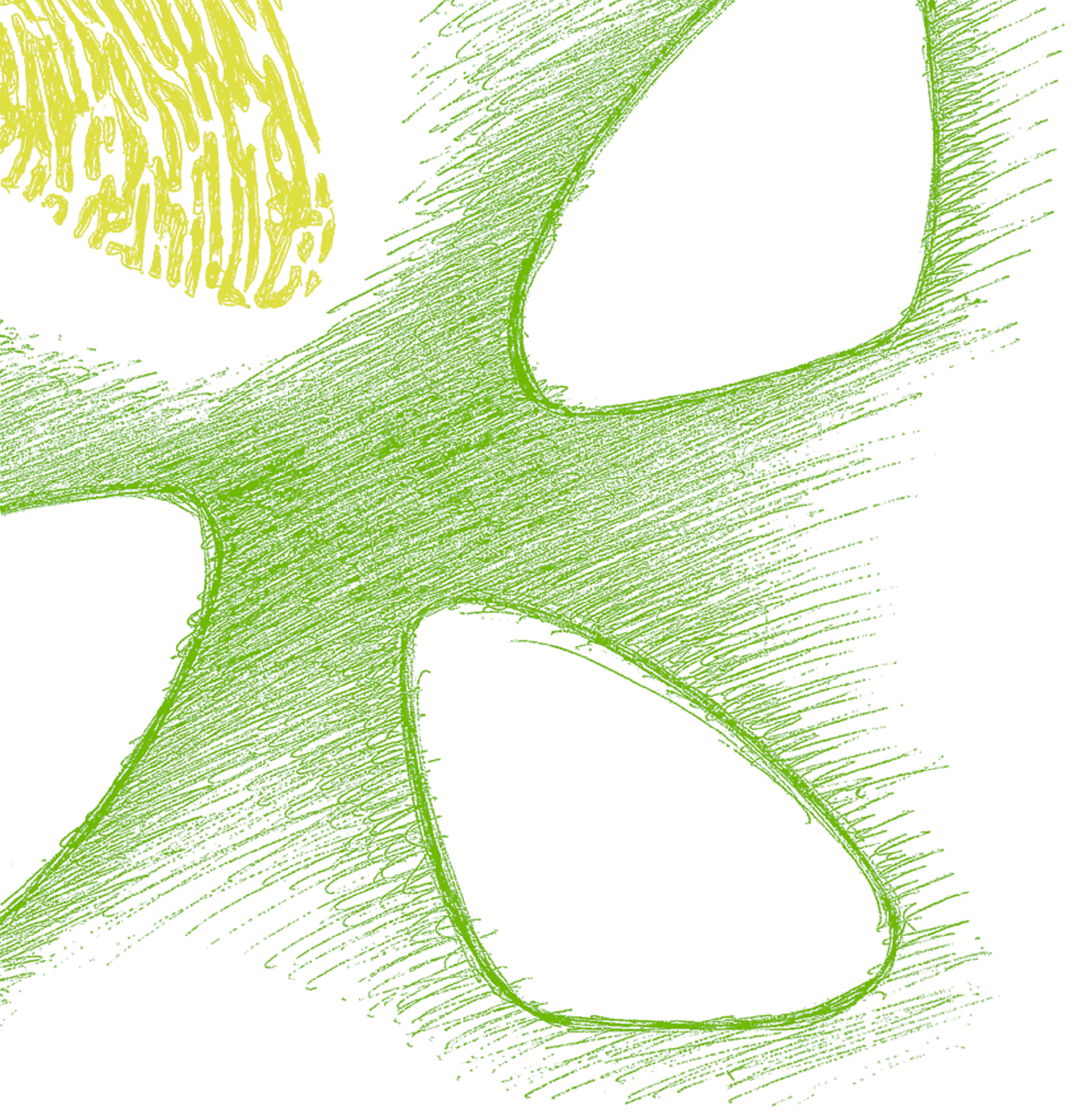 Essence s.r.o.
Microsoft partner
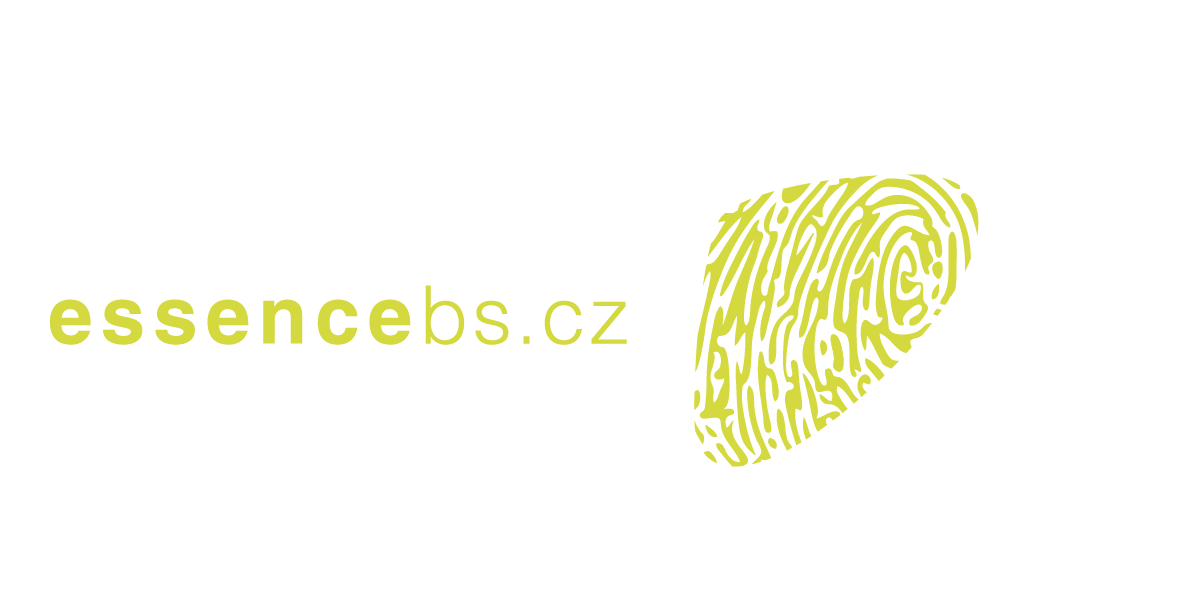 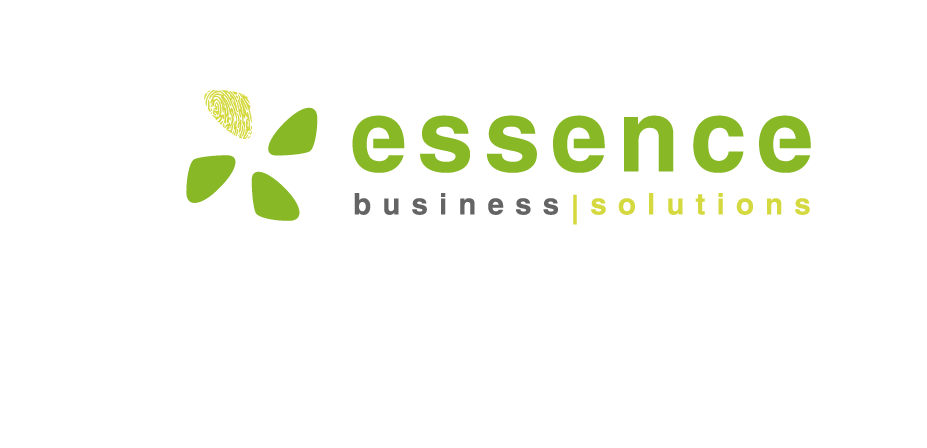 Business Central  základní ovládání
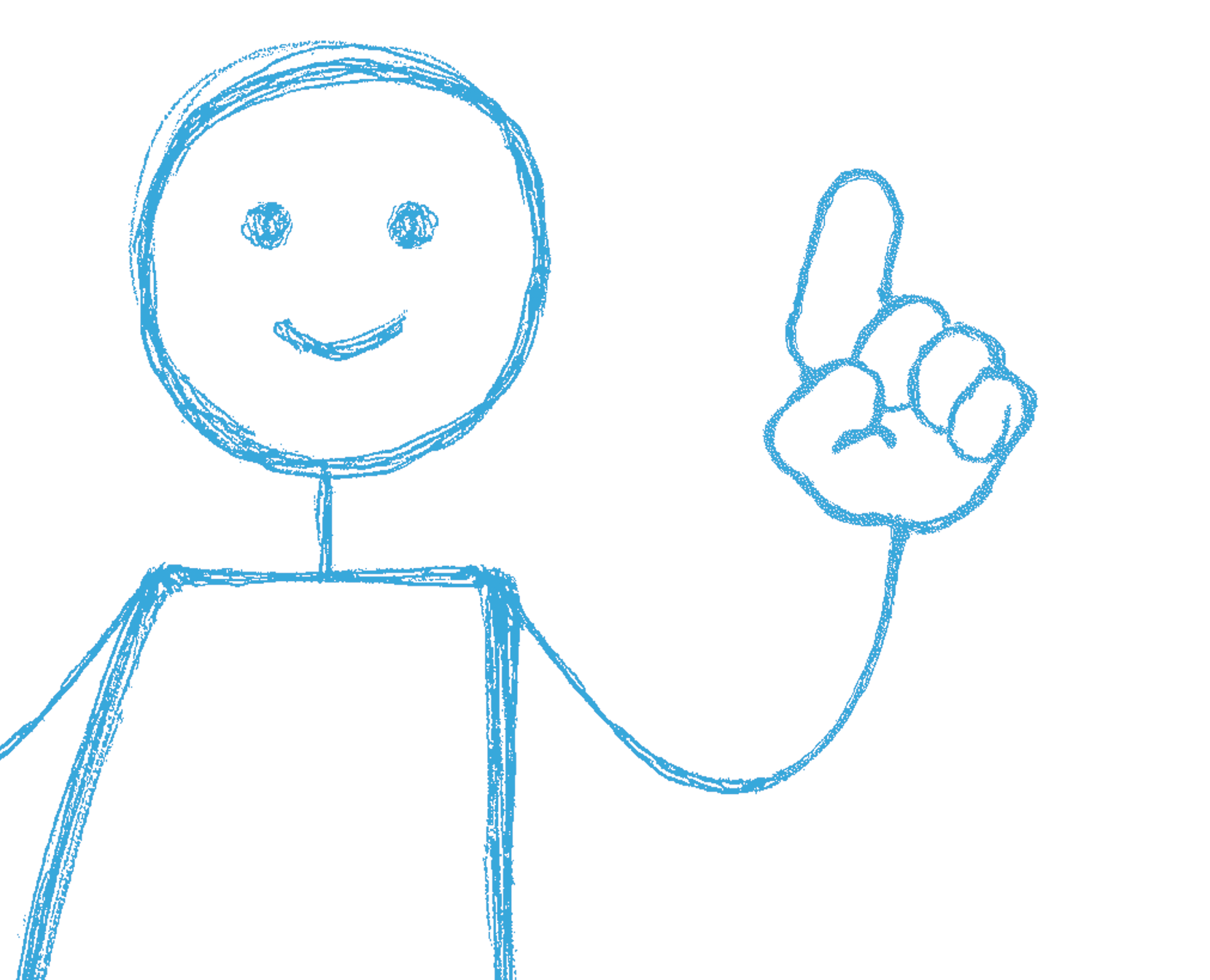 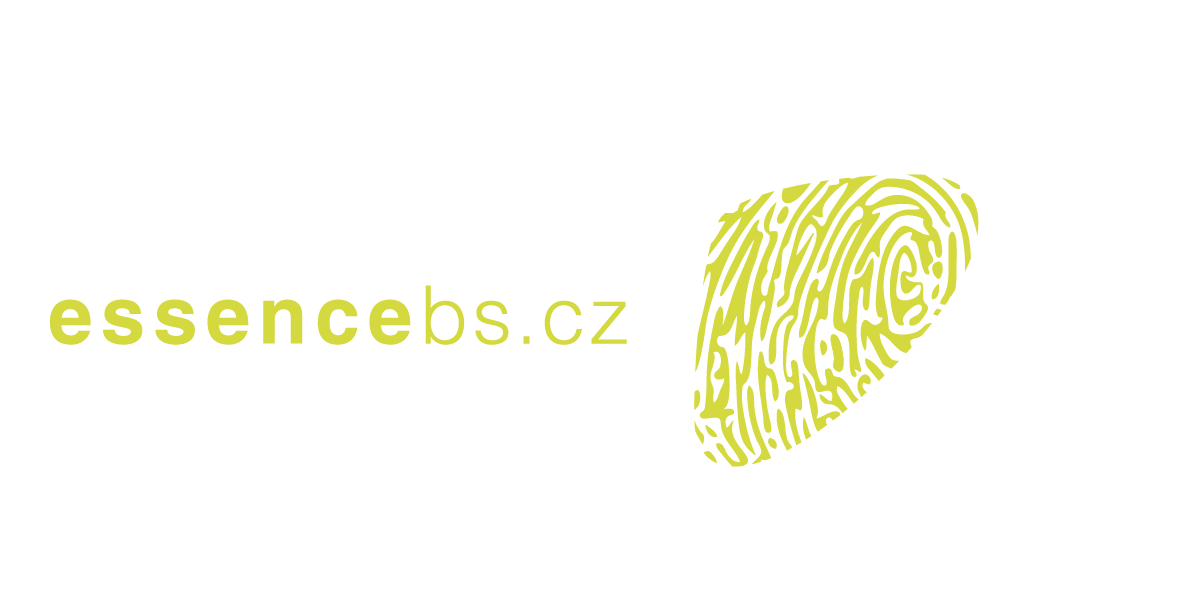 Co je Business Central
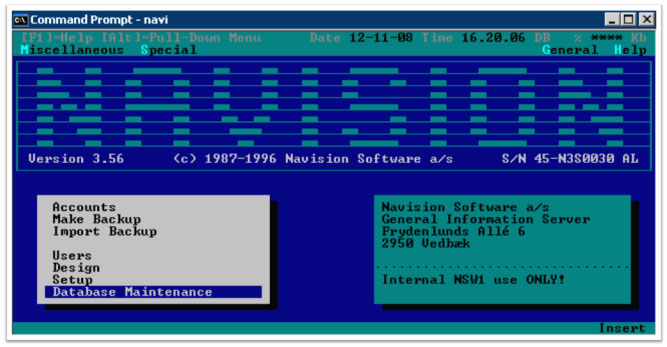 Mezinárodní podnikový ERP systém od MS​ = jeho zvládnutí vám otevře v lecjaké zemi dveře ke kdejaké firmě
Dříve známý též jako MS Dynamics NAV, MBS NAV, Navision
Původem z Dánska – NAVISION = není to nativní MS aplikace, tudíž by mohla mít něco do sebe .
Více jak 30 let vývoje a zkušeností = opravdu hodně funkcí.
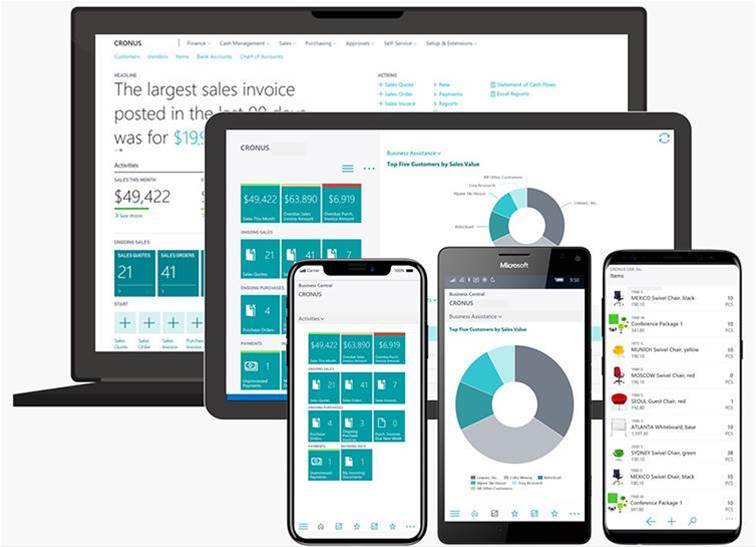 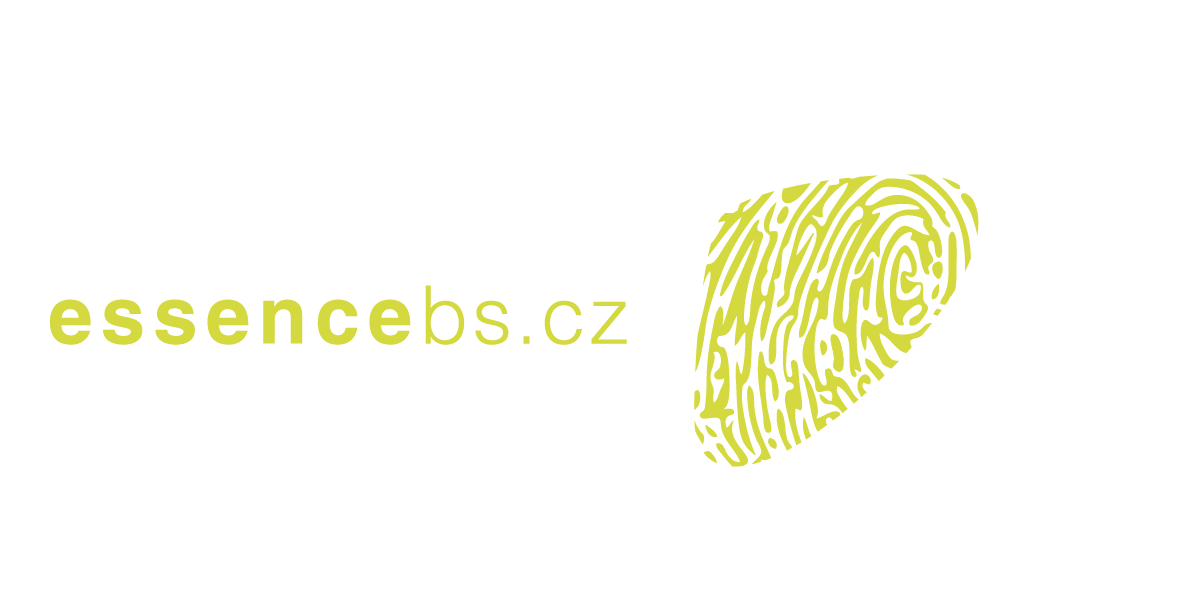 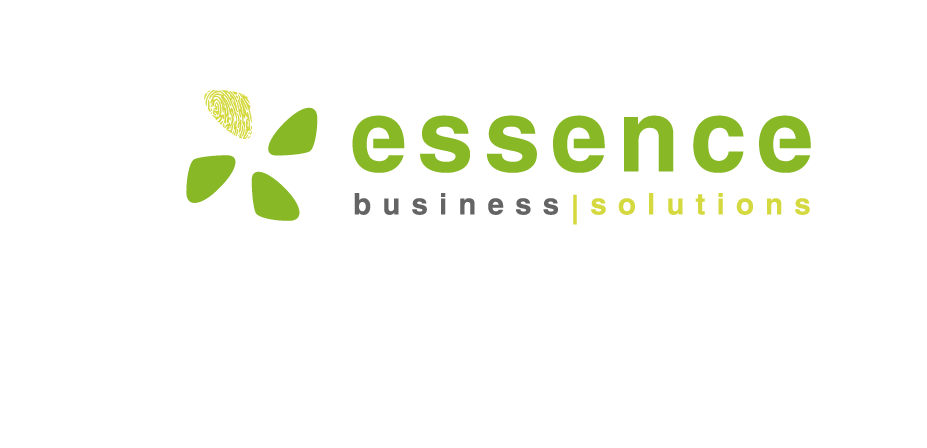 Systémové nastavení
Základní ovládání – vítejte na domovské stránce
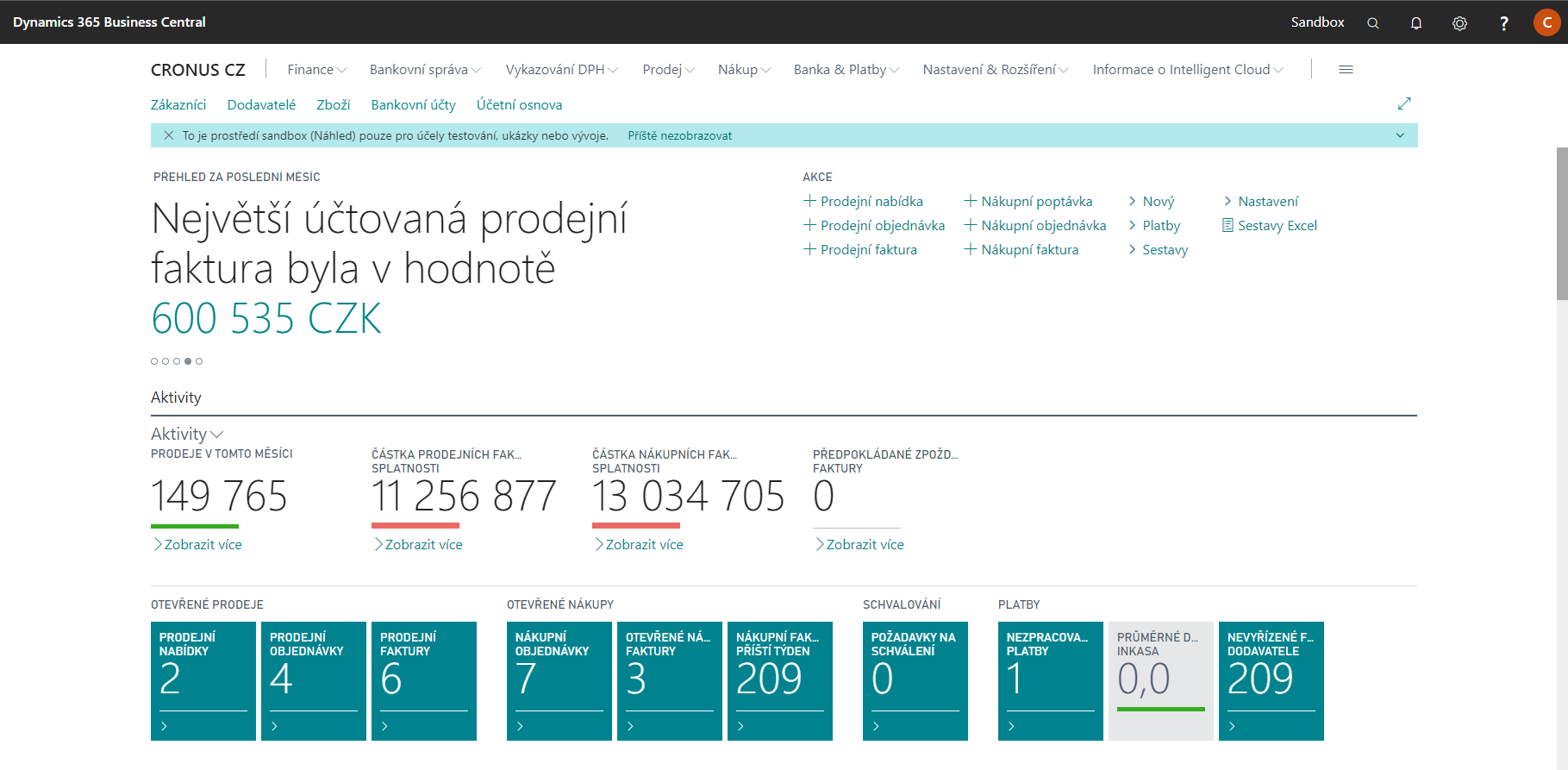 Uložené odkazy
Společnost
Připravené možnosti pro daného uživatele
Rychlé akce
„Dlaždice“ s workflow daného profilu
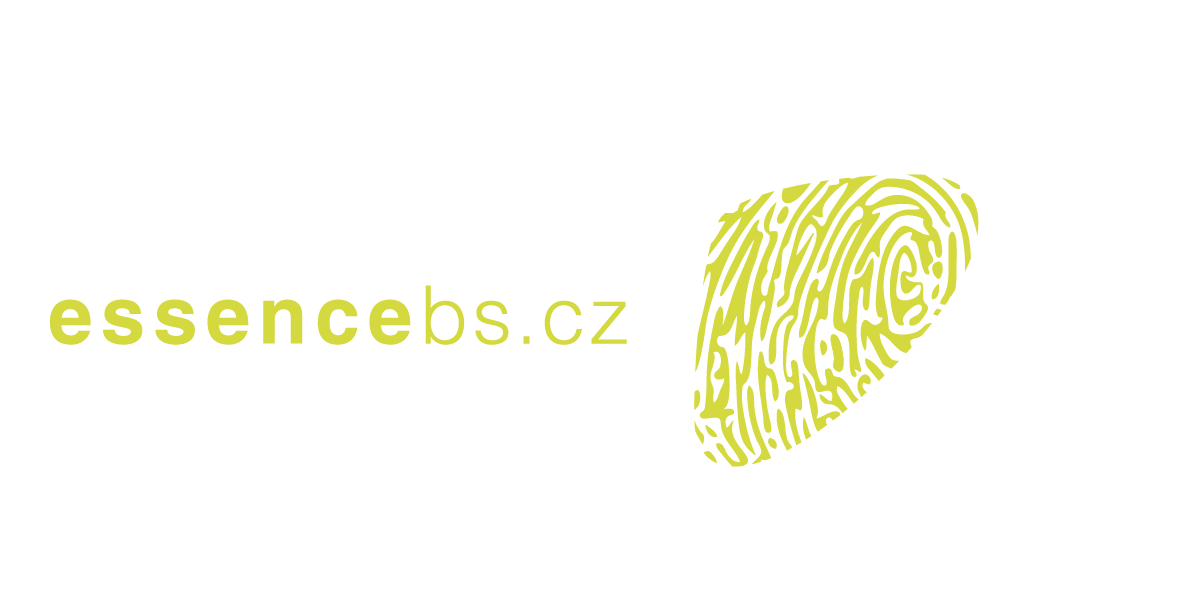 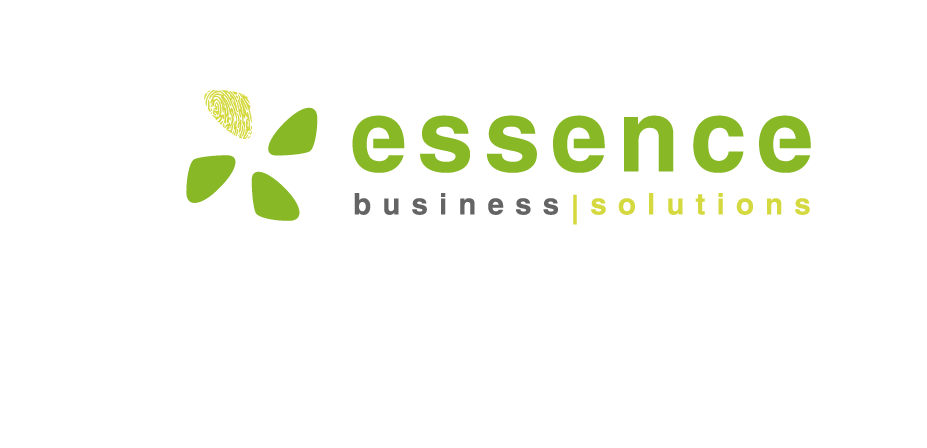 Role ve společnosti – profil v Business Central
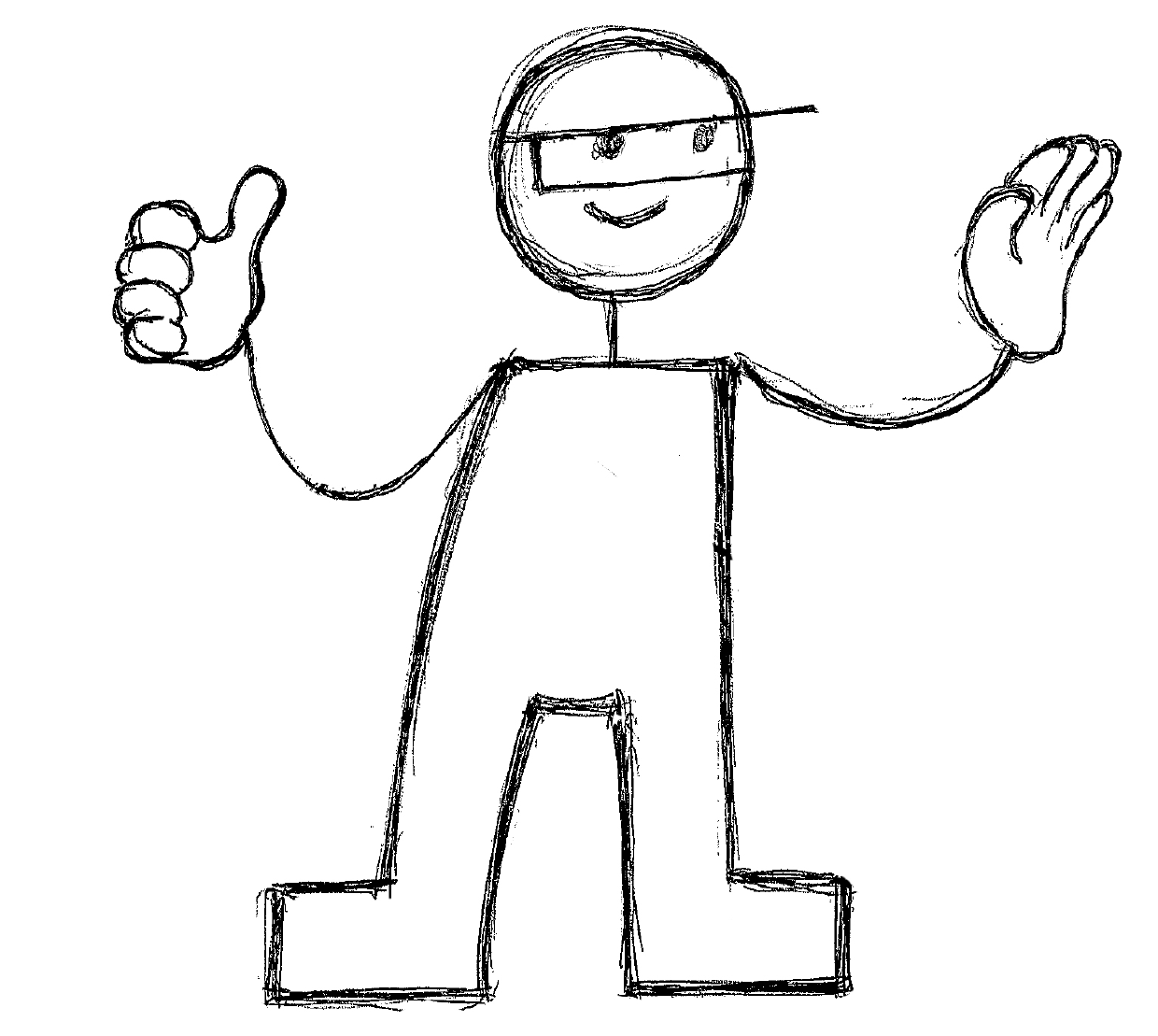 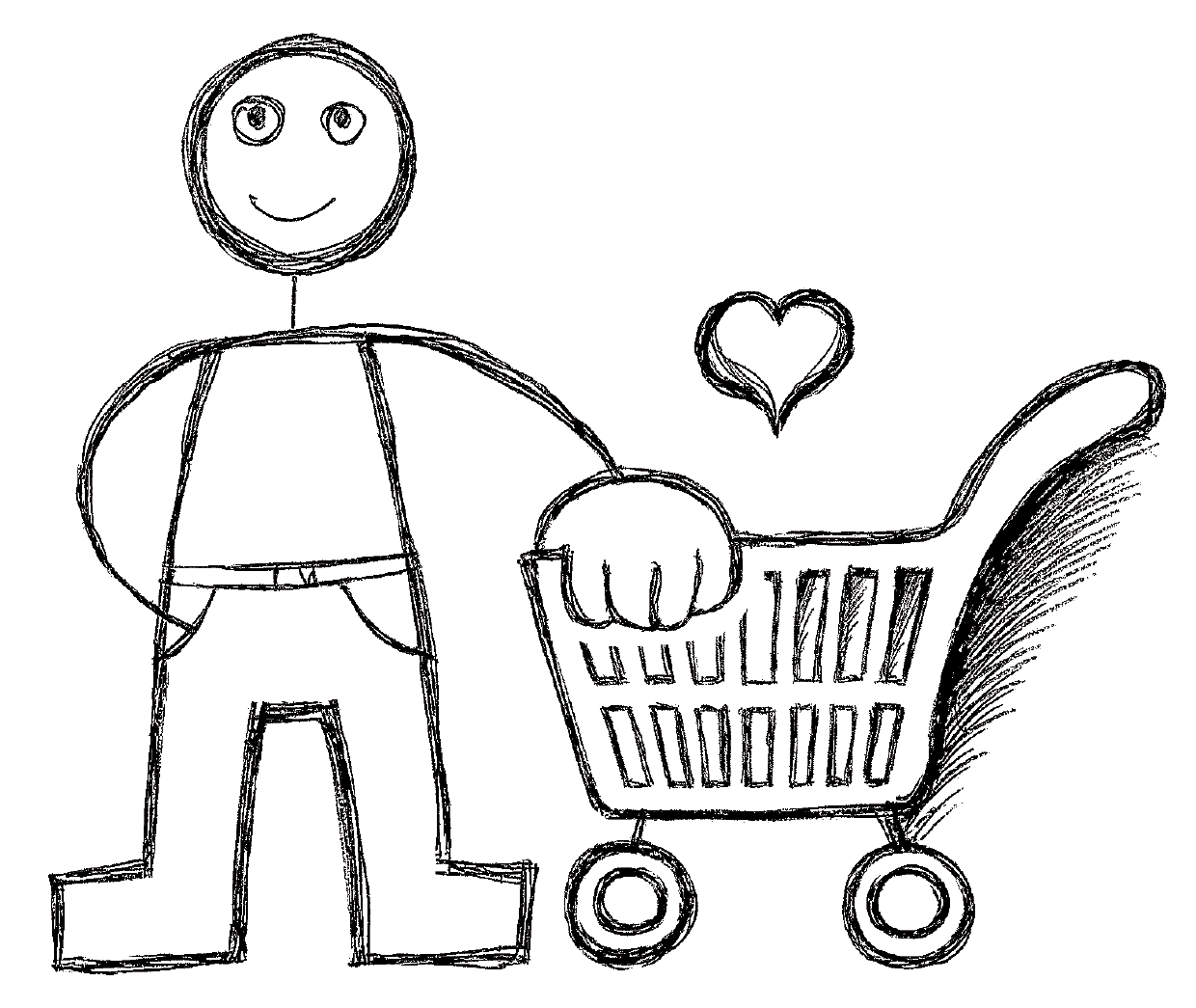 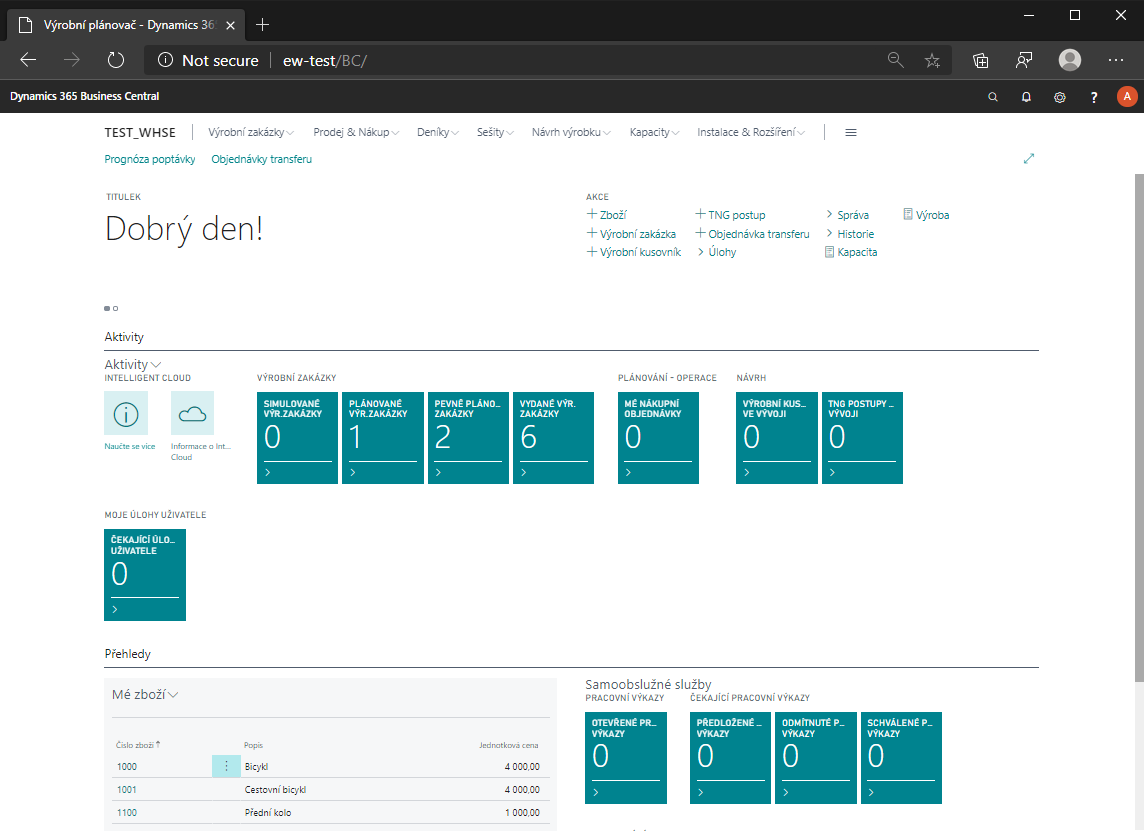 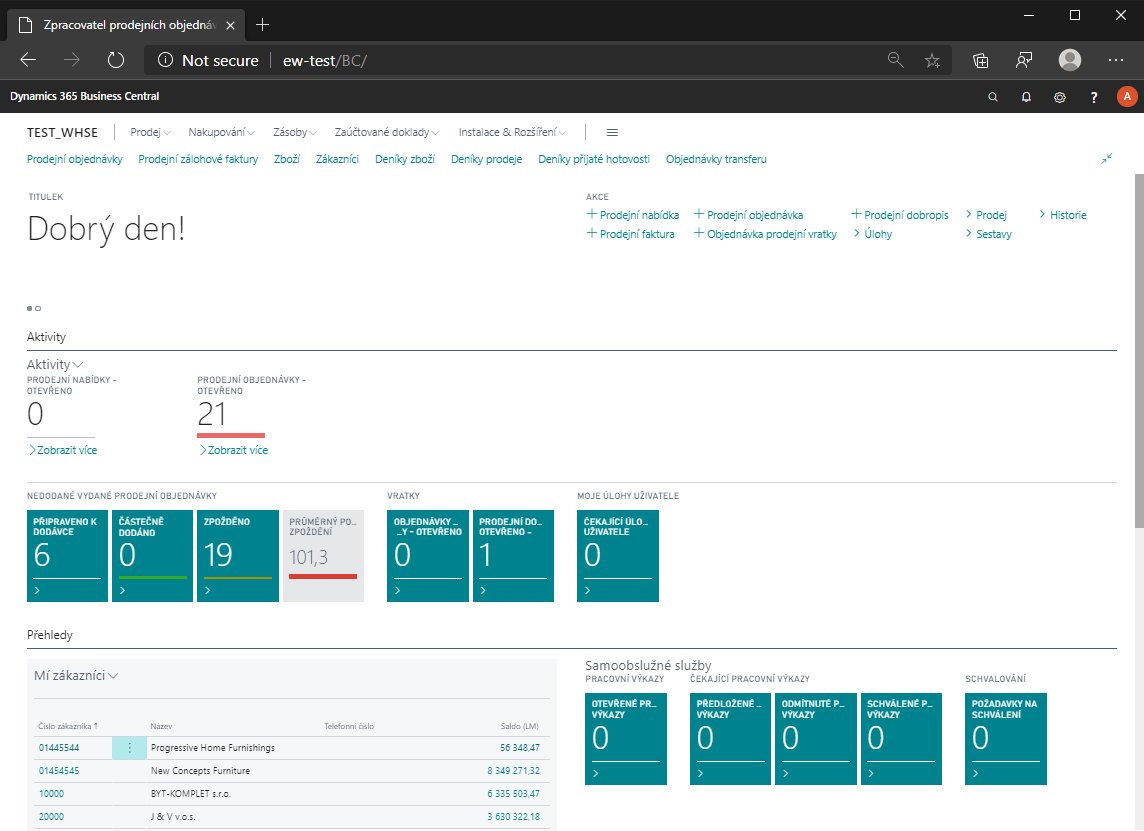 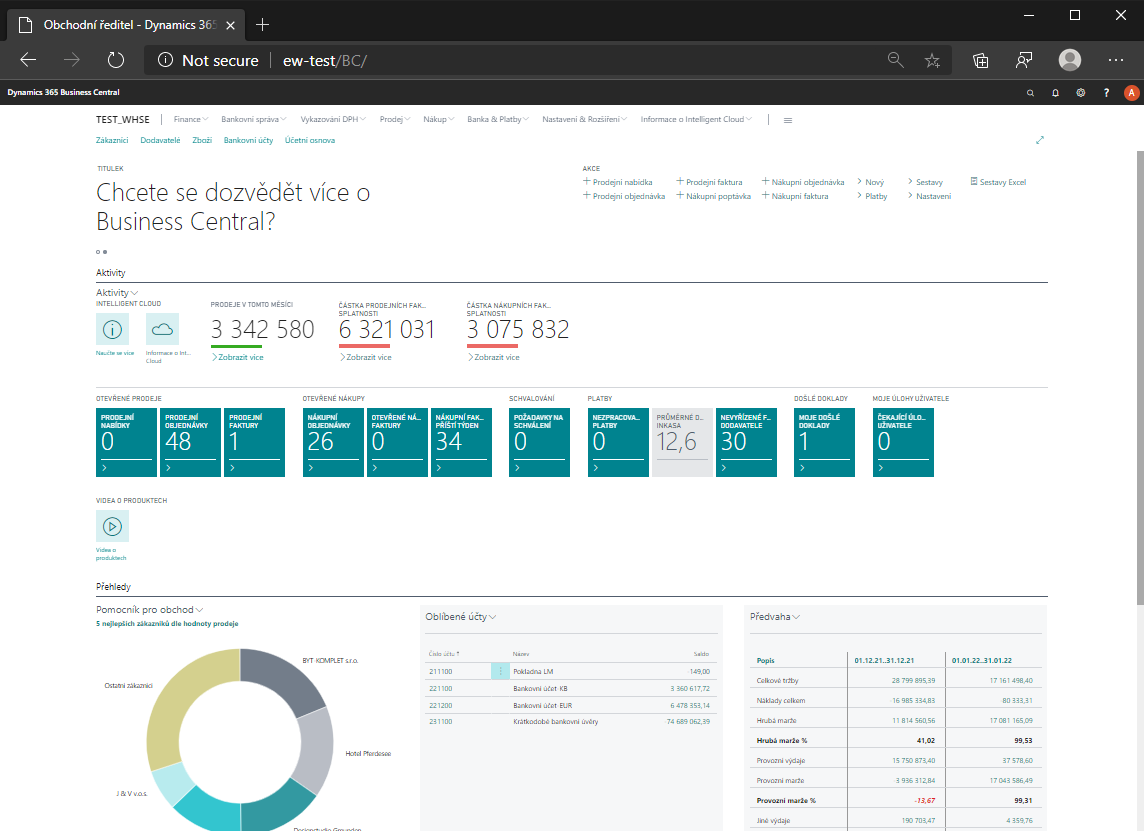 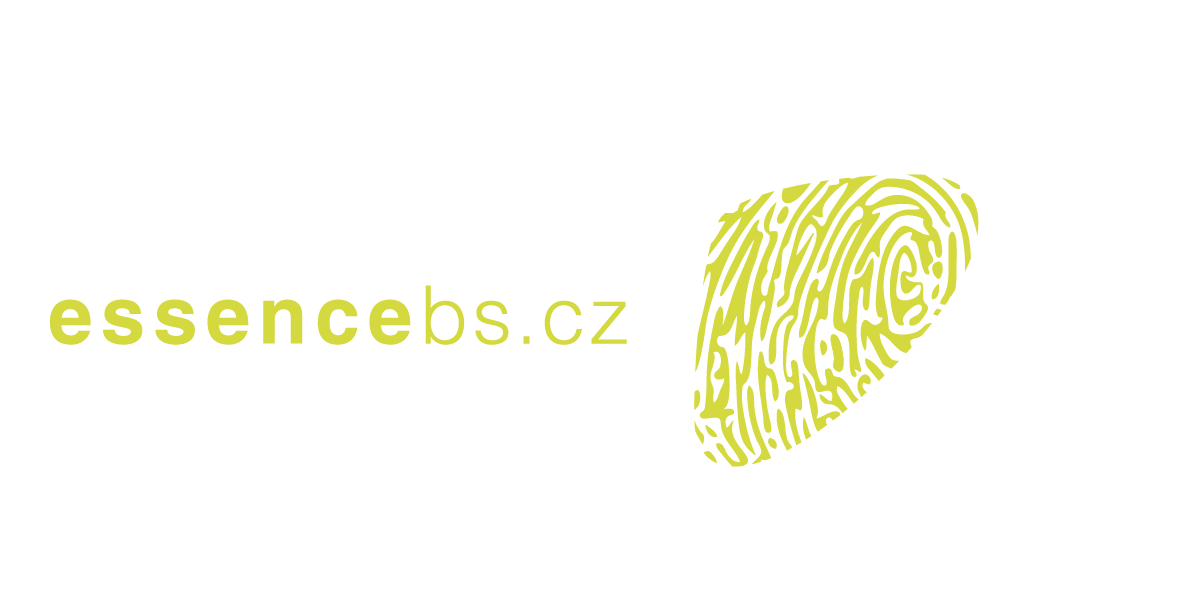 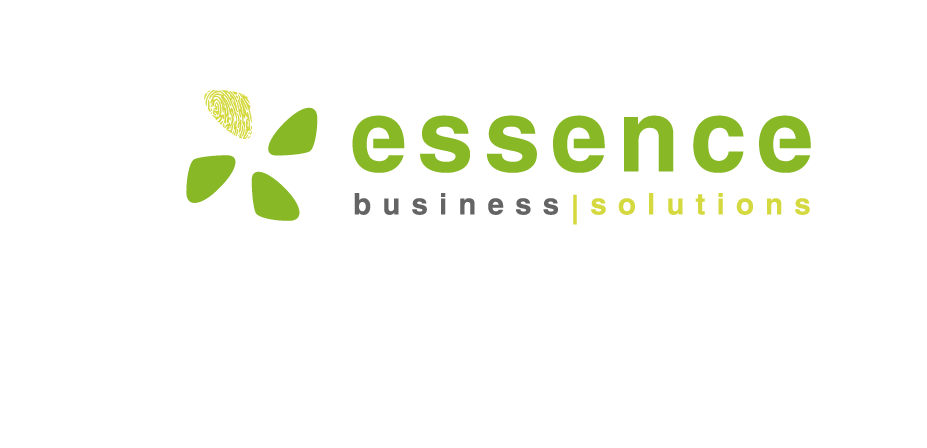 Základní ovládání – změňte si svoji Roli ve společnosti
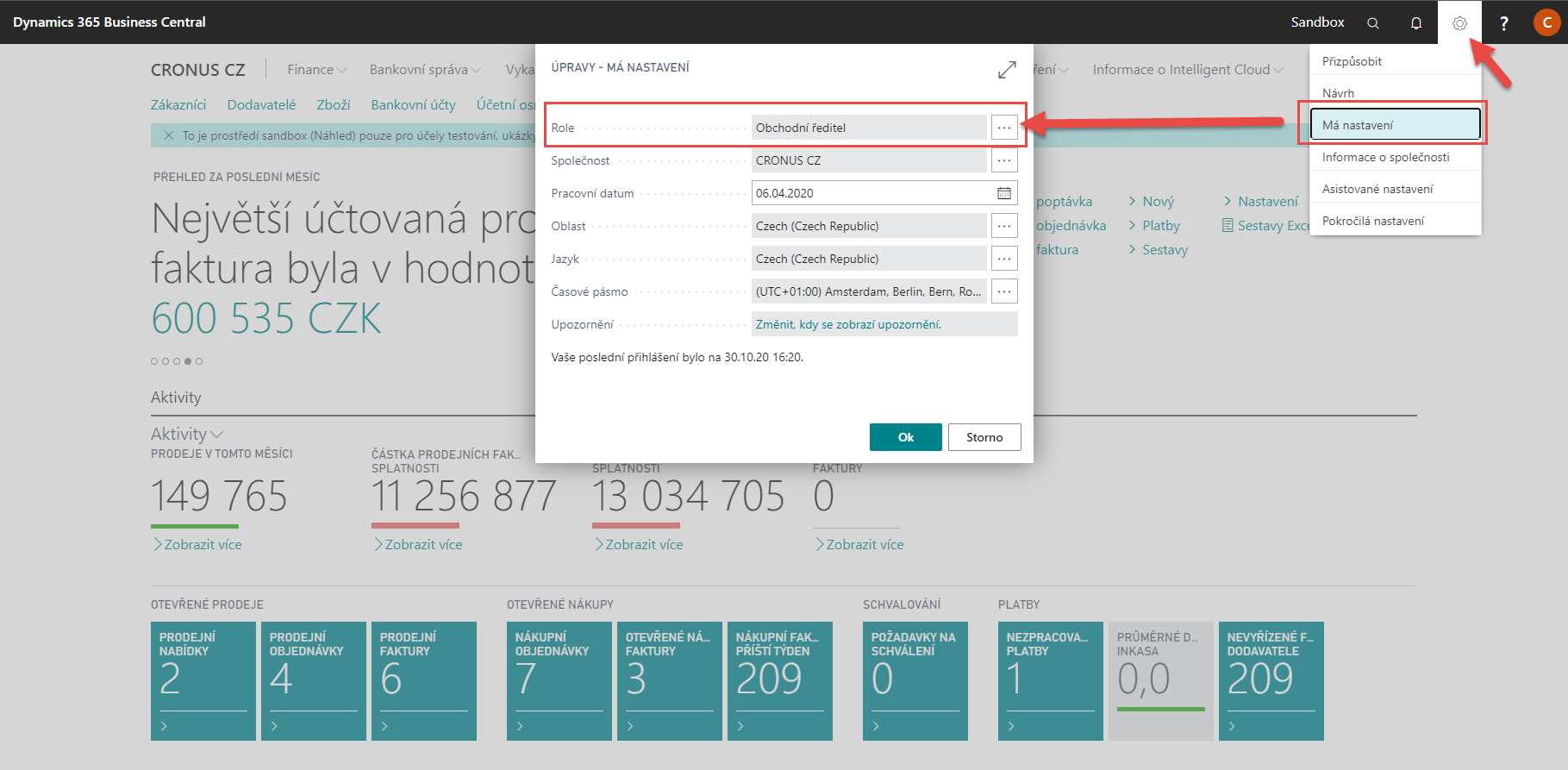 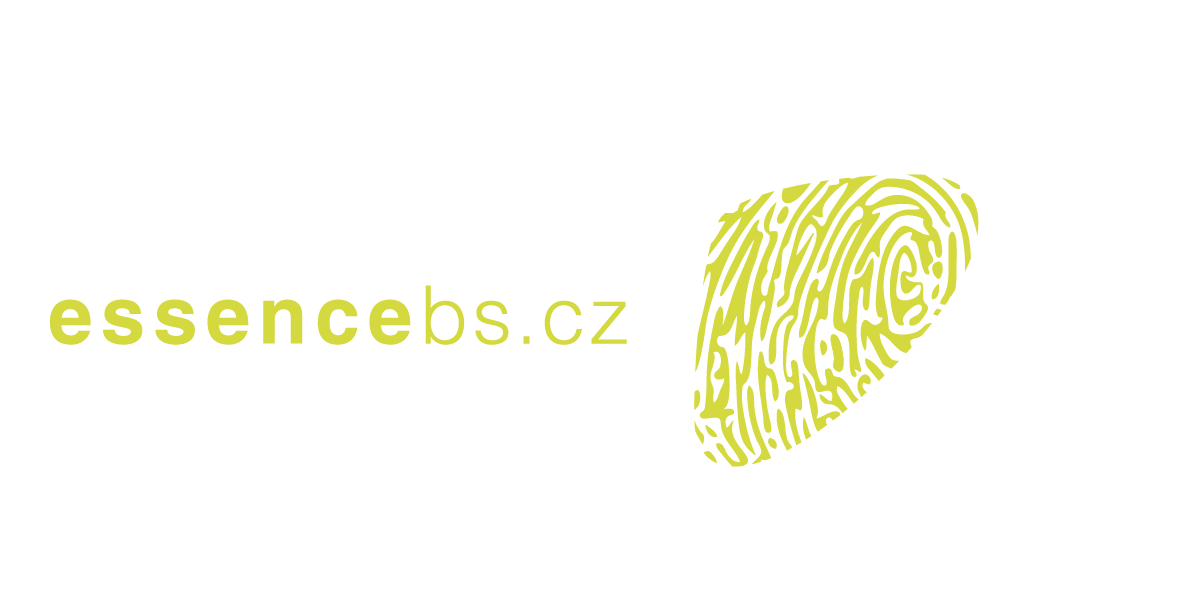 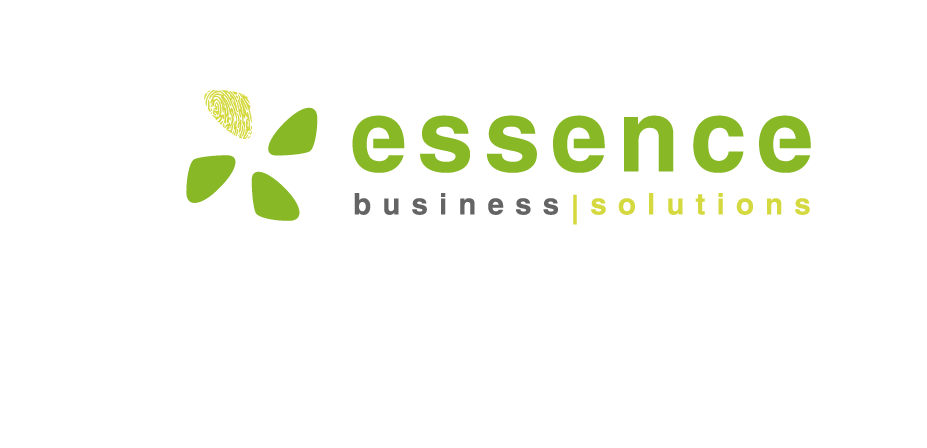 Základní ovládání – změňte si společnost, kde pracujete
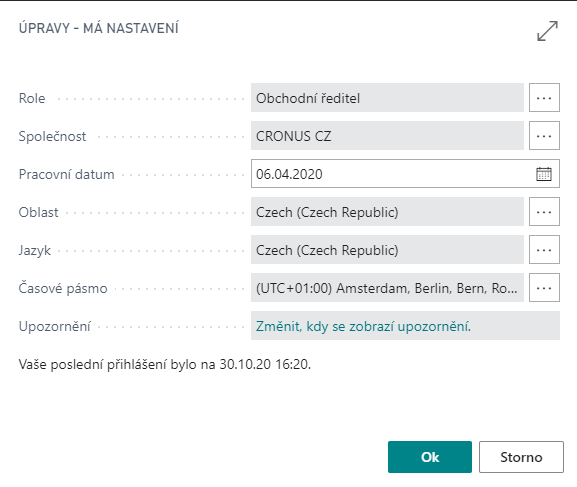 Vyberte si ve které společnosti budete data zpracovávat
Pozor: data jednotlivých společností jsou pro uživatele oddělená a mezi společnostmi je nejde procházet
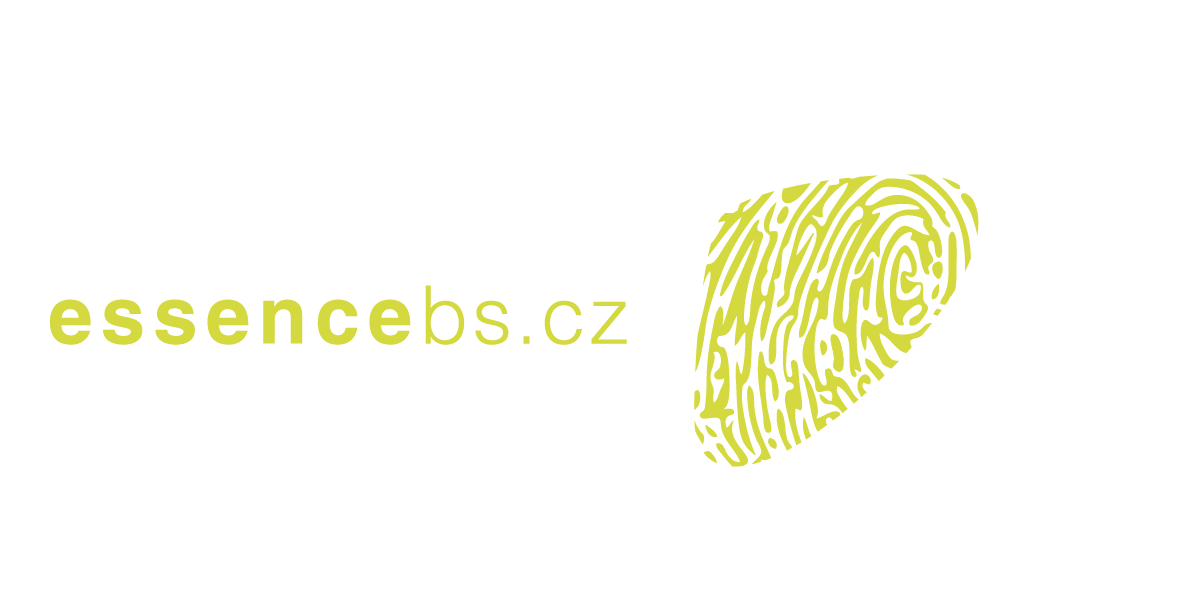 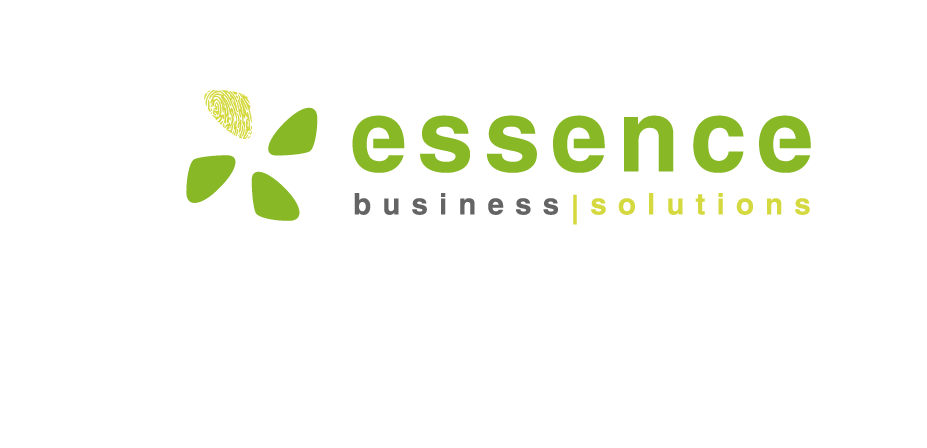 Nastavte si národní prostředí: jazyk, formáty dat
Nastavte si zemi a její národní zvyklosti jako jsou formát datumu, čísel atp.
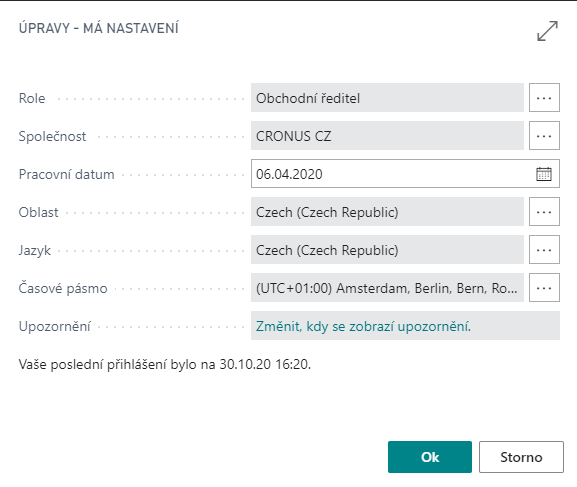 Vyberte si jazyk, ve kterém chcete pracovat. Pozor: volte jazyk, který je na serveru nainstalovaný a ve kterém jste si jistí, že trefíte zase aspoň na změnu jazyka 
Vyberte a nastavte časové pásmo vaší společnosti
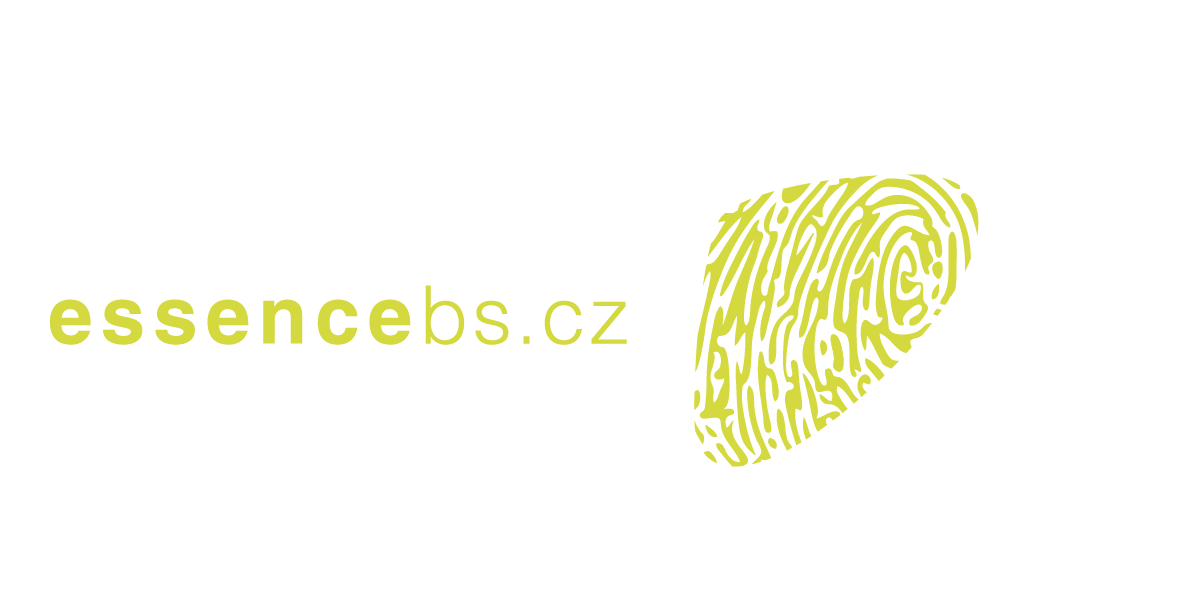 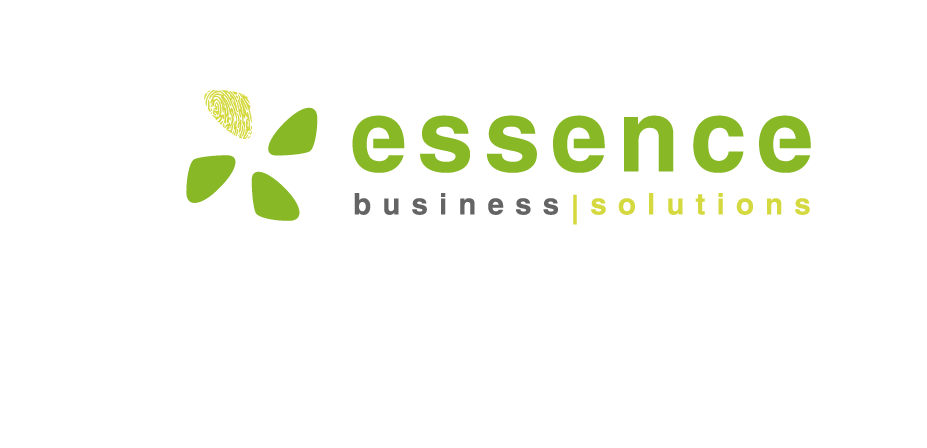 Nastavte si pracovní datum
Můžete si vybrat, že v čase pracujete v jiném datumu a pak se vám výchozí hodnoty na dokladech a při zpracování budou nabízet jako toto pracovní datum.
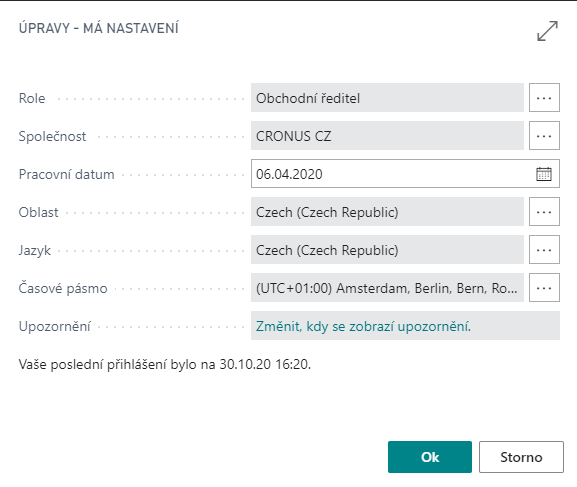 Systém se vás na to, že se pohybujete v jiném datu bude snažit upozorňovat.
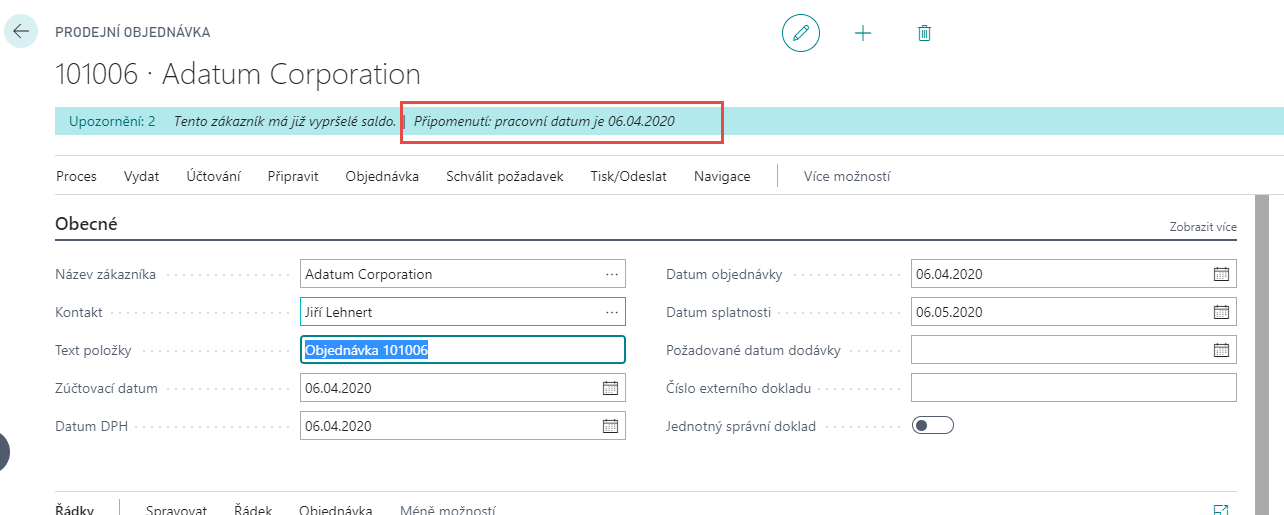 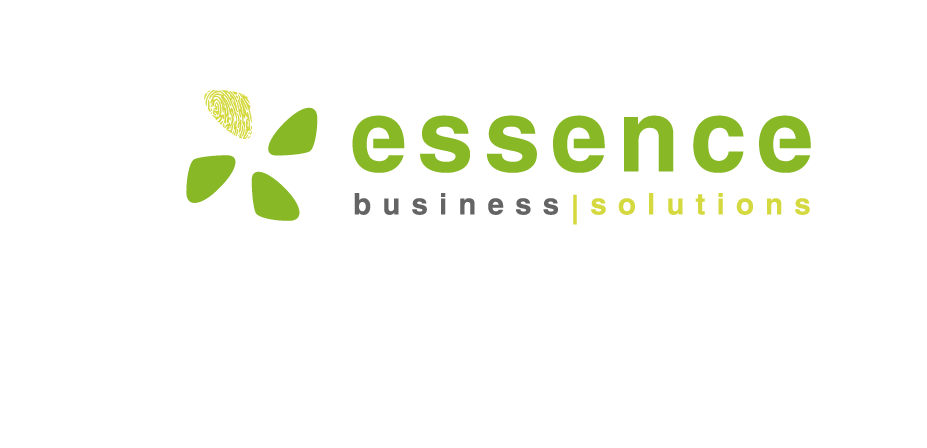 Možnosti nápovědy: kontextová nápověda
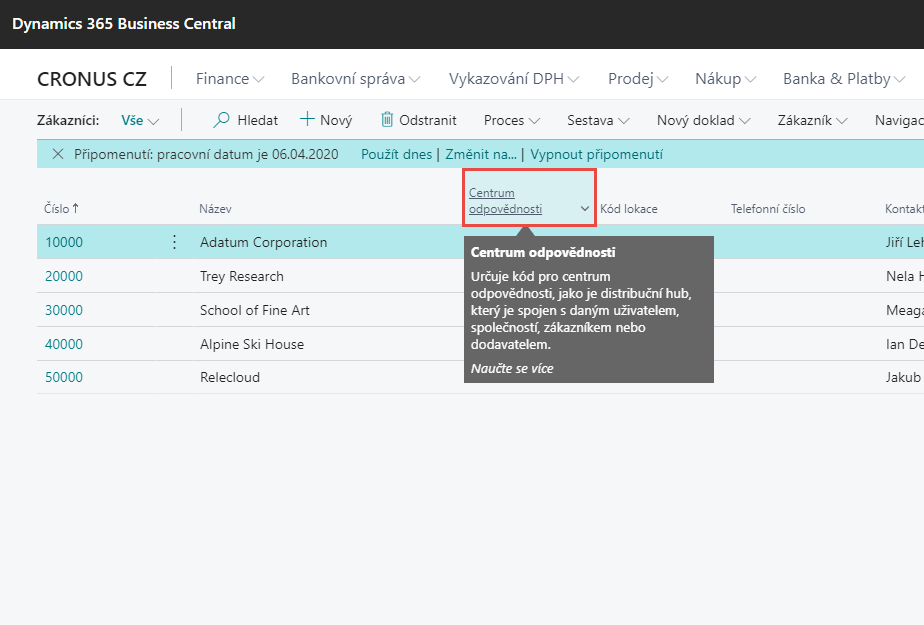 Postůjte kurzorem nad sloupečkem (popisem), který vás zajímá a počkejte sekundu, co vám kontextová nápověda napoví.
Pozn.: Kontextová nápověda je distribuovaná se systémem a je vždy k dispozici. Na tento typ nápovědy je potřeba myslet, když se dělá úprava na míru, aby uživatel nebyl úplně bez nápovědy.
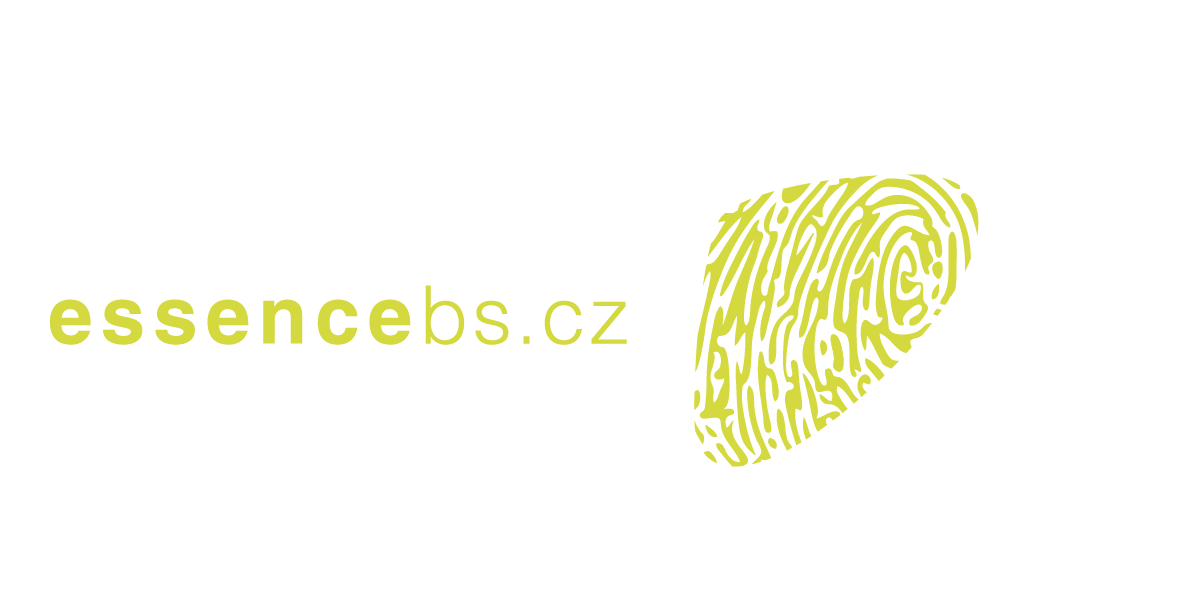 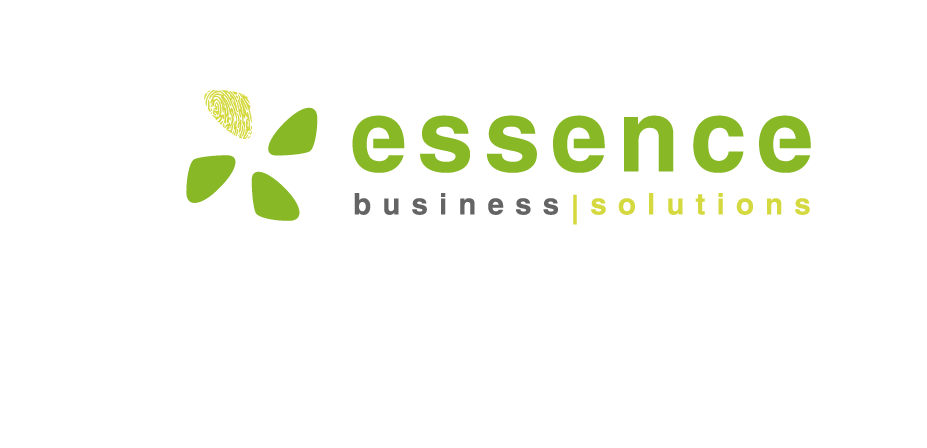 Možnosti nápovědy: procesní nápověda
Procesní nápověda ukazuje jak postupovat v daném nástroji krok po kroku.
CTRL+F1 vyvolá nápovědu uloženou na web help serveru a je svou podstatou procesní.
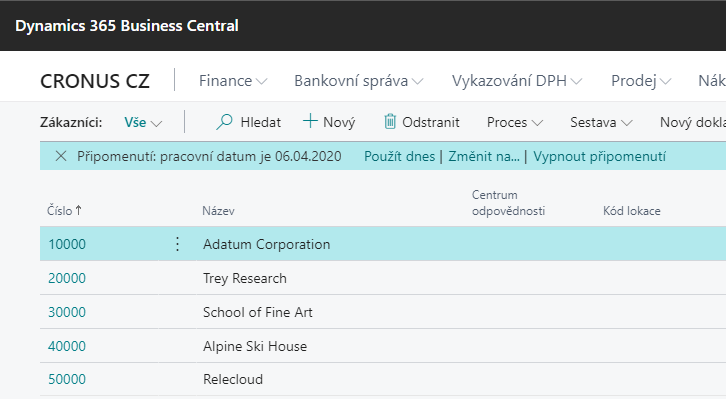 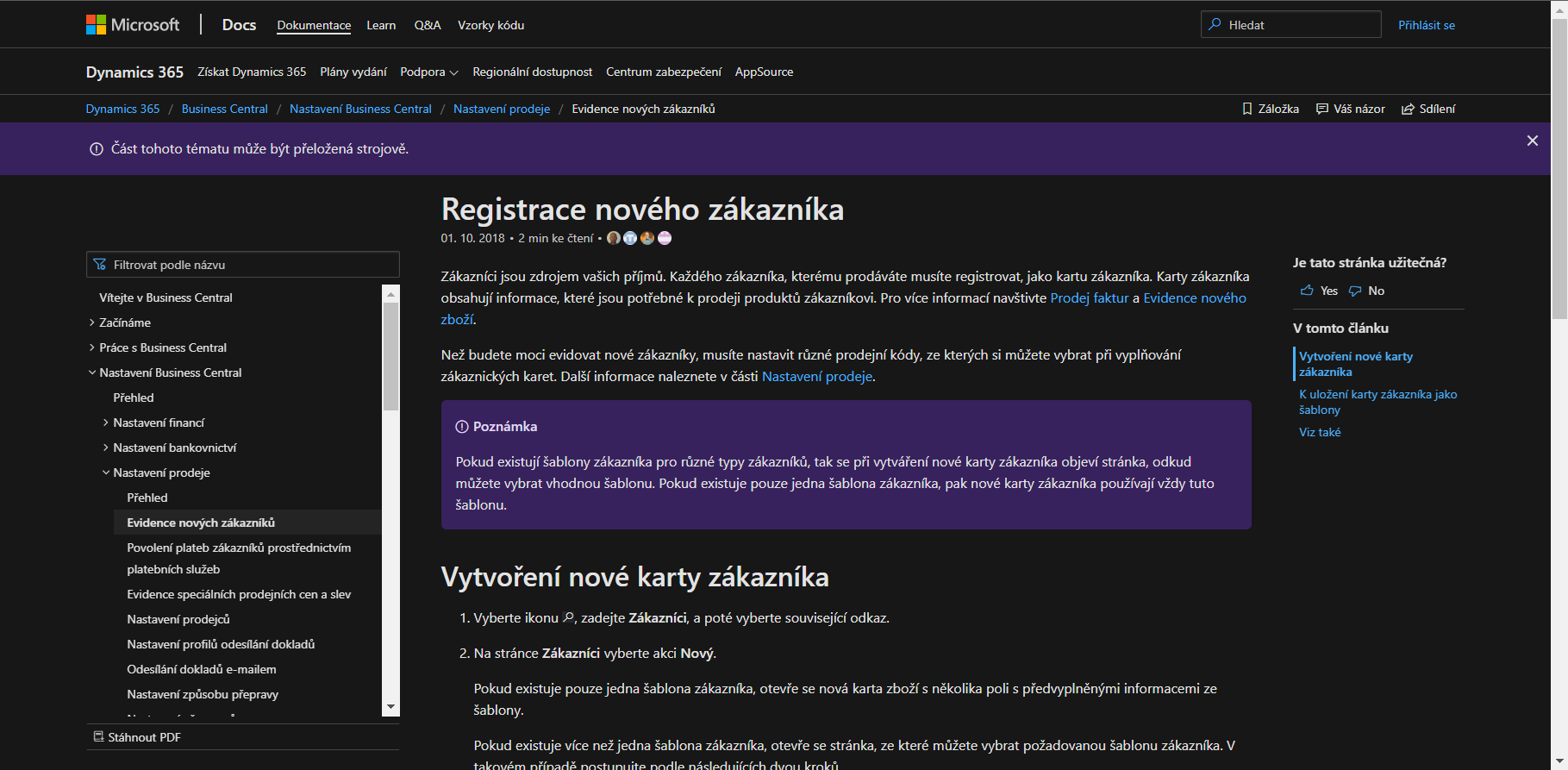 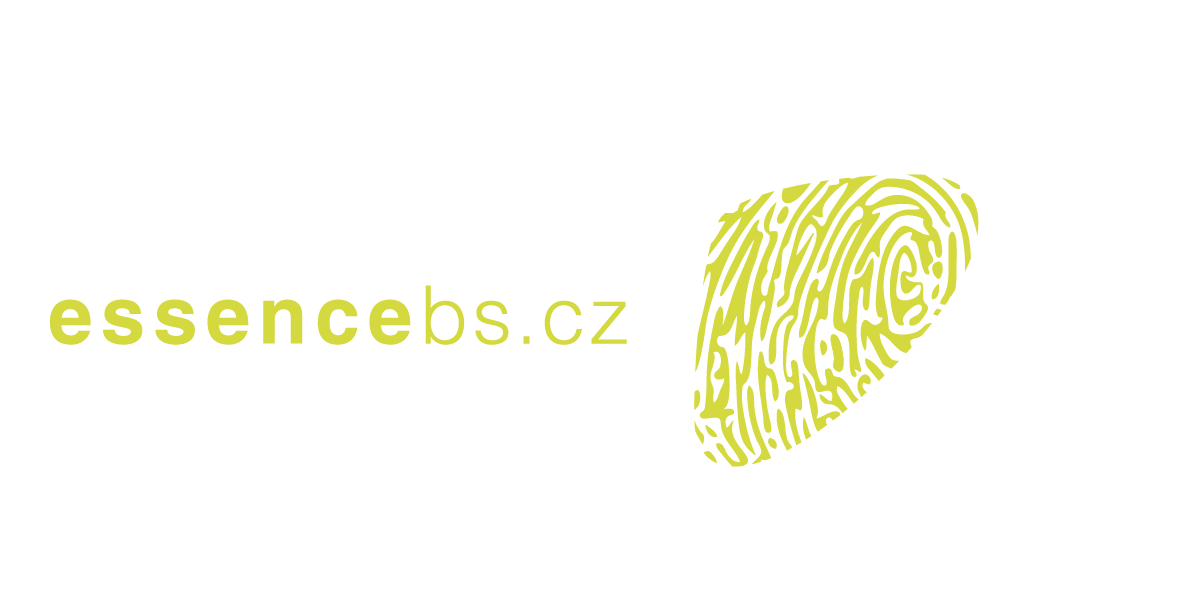 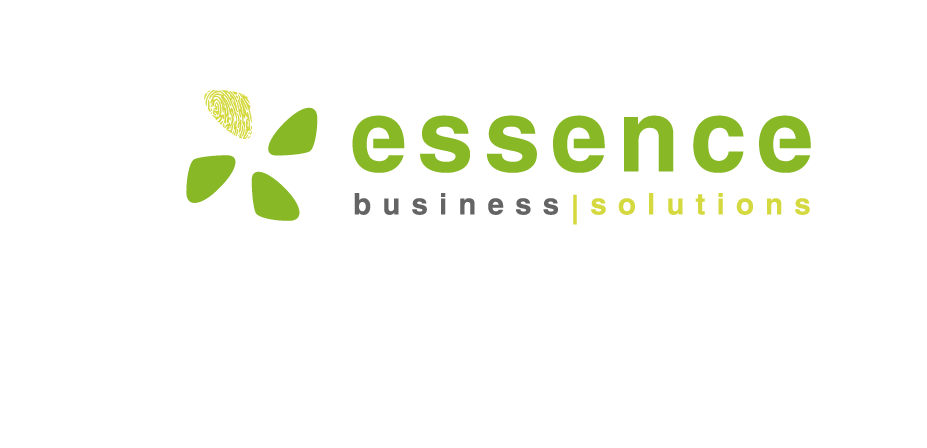 Možnosti nápovědy: školící materiály MS
CTRL+F1 V procesní dokumentaci jsou popsány i úplné základy, které teď probíráte. Zkuste si v levém menu přejít na téma, které vás bude zajímat. Třeba Práce s Business Centrálem .
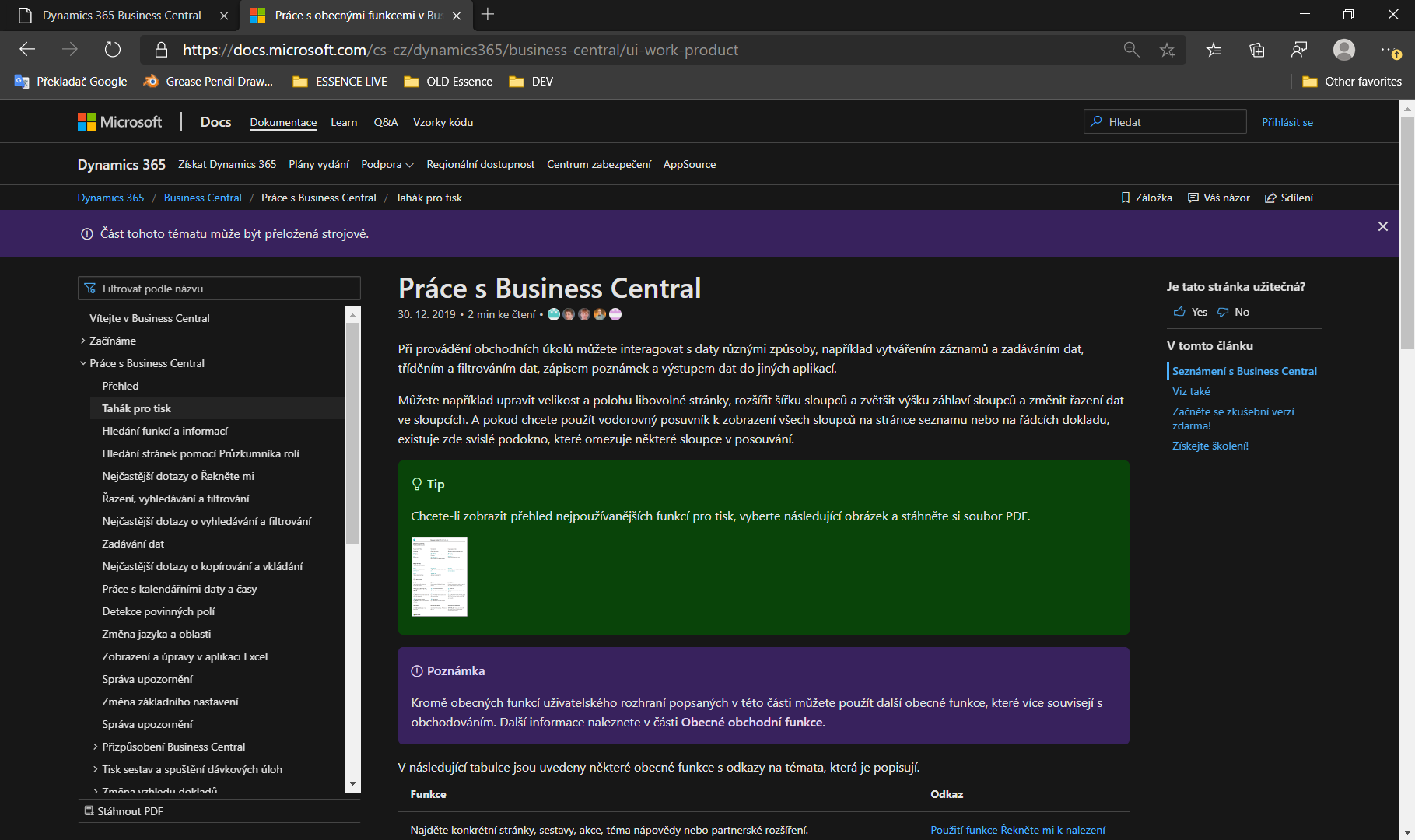 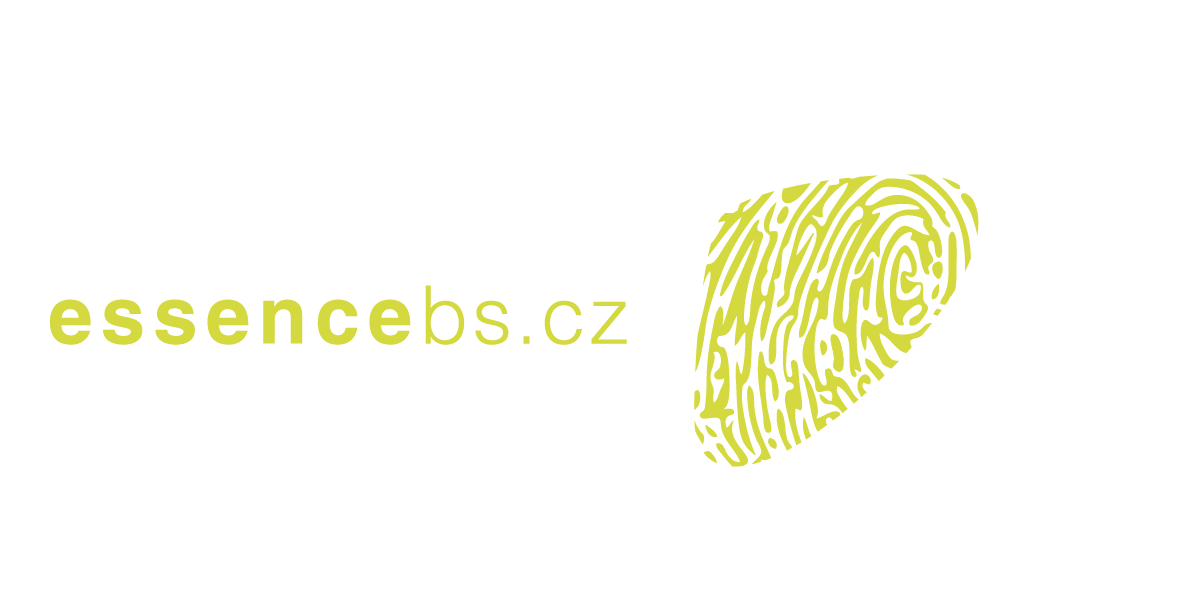 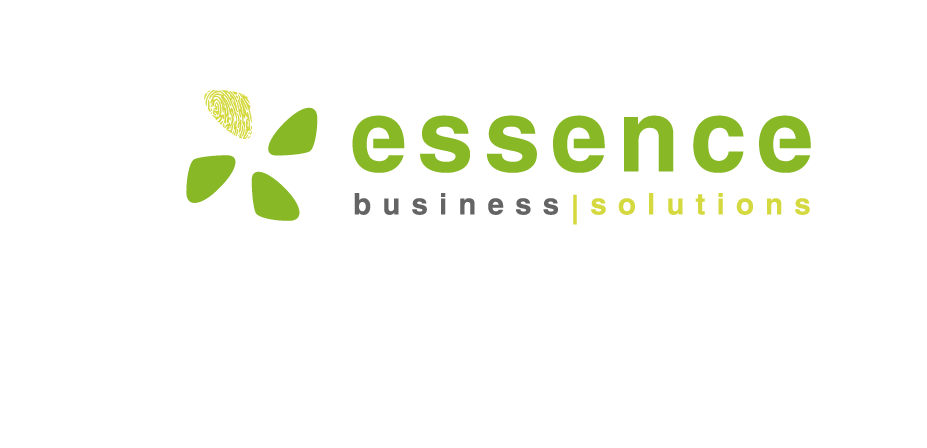 Procházení systému tam a zpět
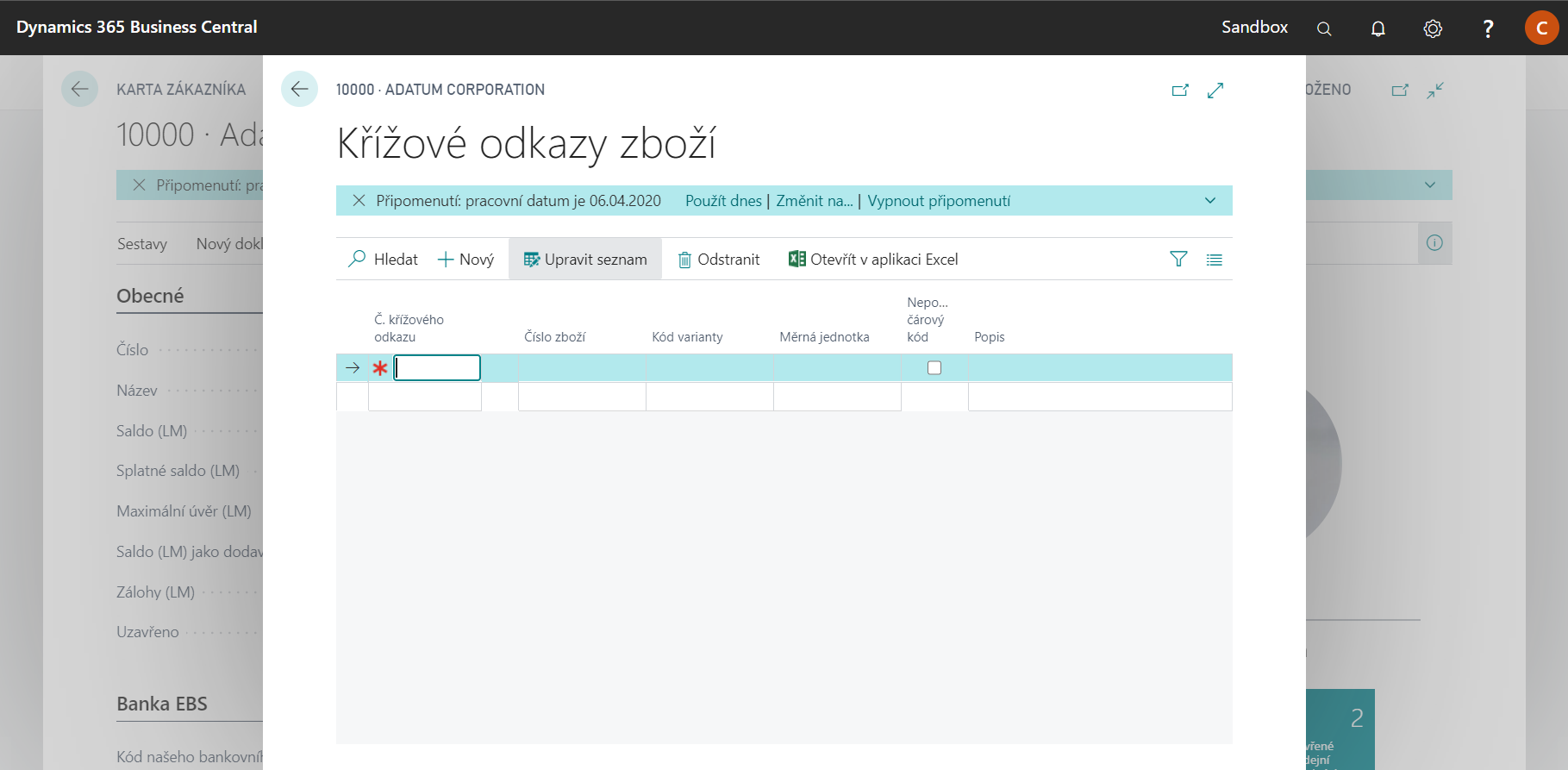 Na všem, na čem se vám změní kurzor ze šipky na „ruku“ lze klikat. Stránky se vám zobrazují vždy nad původní stránkou.  Klikáním tak defacto „surfujete“ po systému stále vřed.
Pozn.: vzad se jde pomocí ESC, to je jasné.
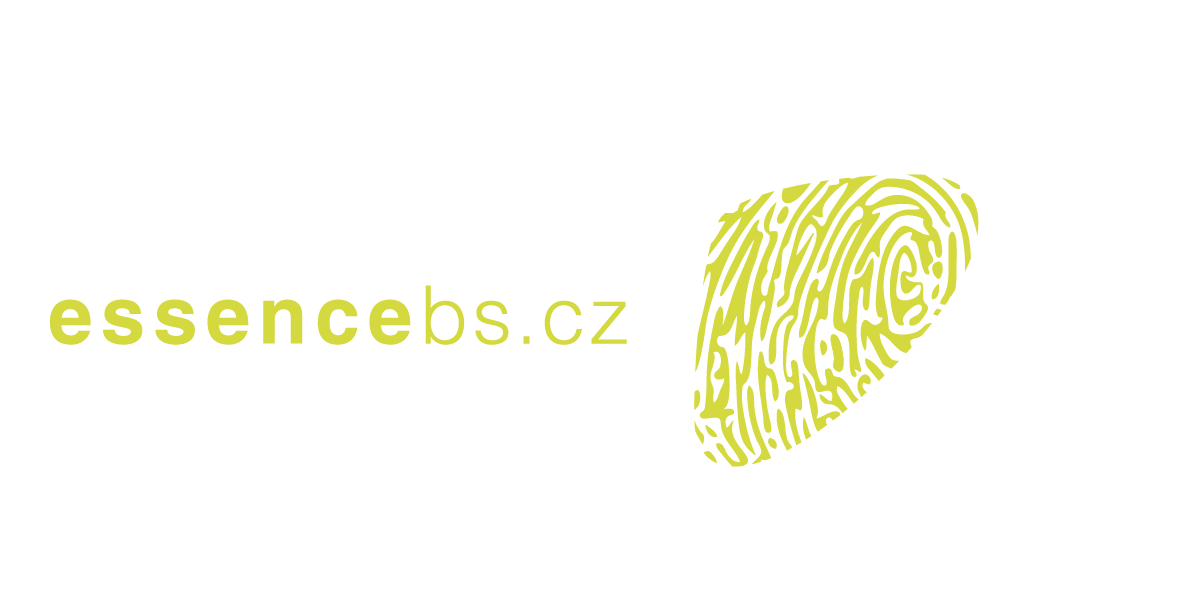 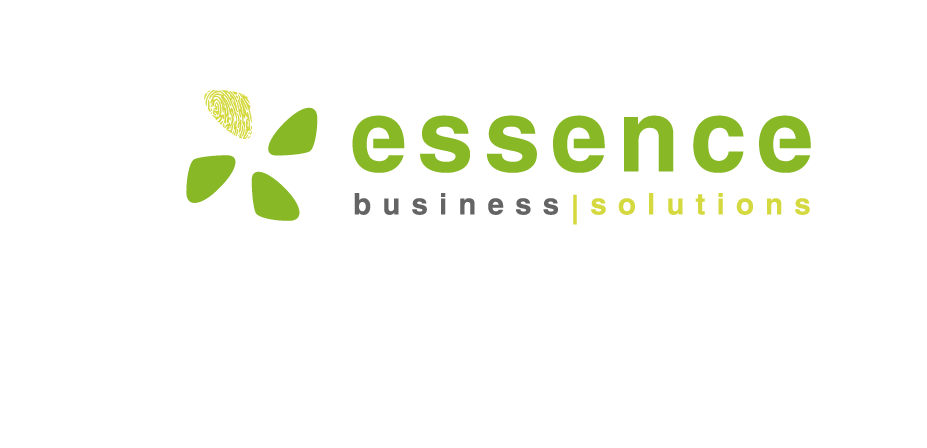 Ovládací prvky přehledu: filtr, způsob zobrazení, infopanel, záložka na hlavní plochu a rozšíření zobrazení
Základní zobrazení: Přehled
Tady poznáte, co že je to za přehled
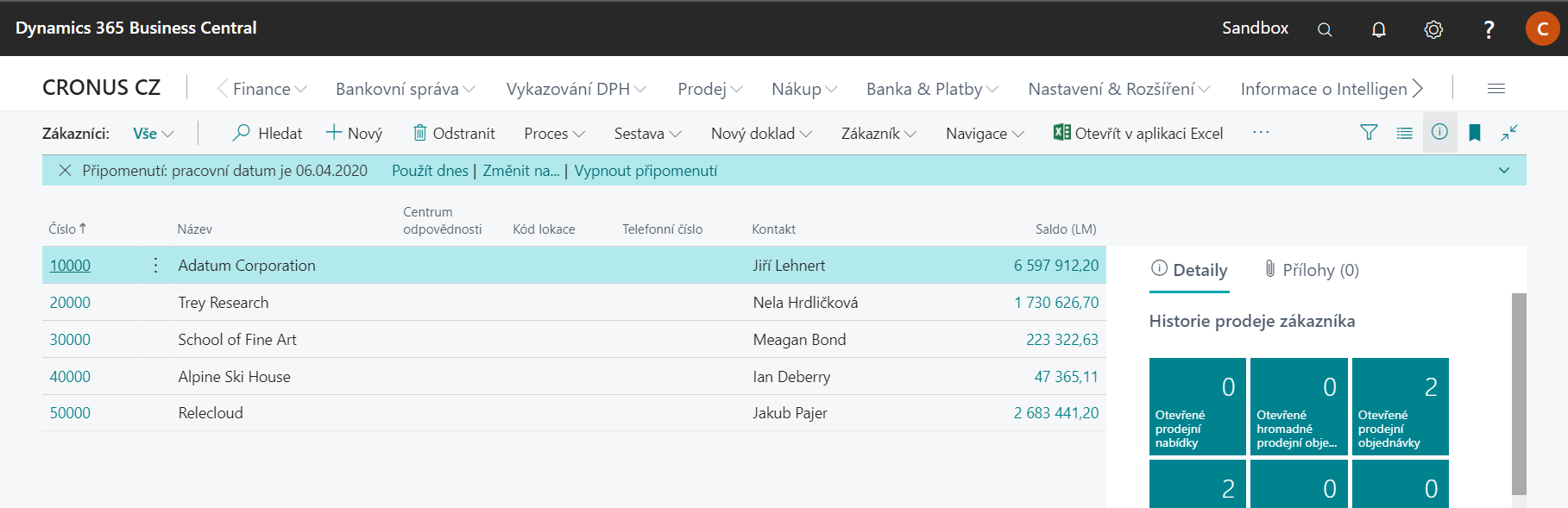 Přechod a Kartu buď přes klik na číslo, nebo na …
Zde jsou řádky s daty
Infopanel se zkratkami do dalších agend a statistik
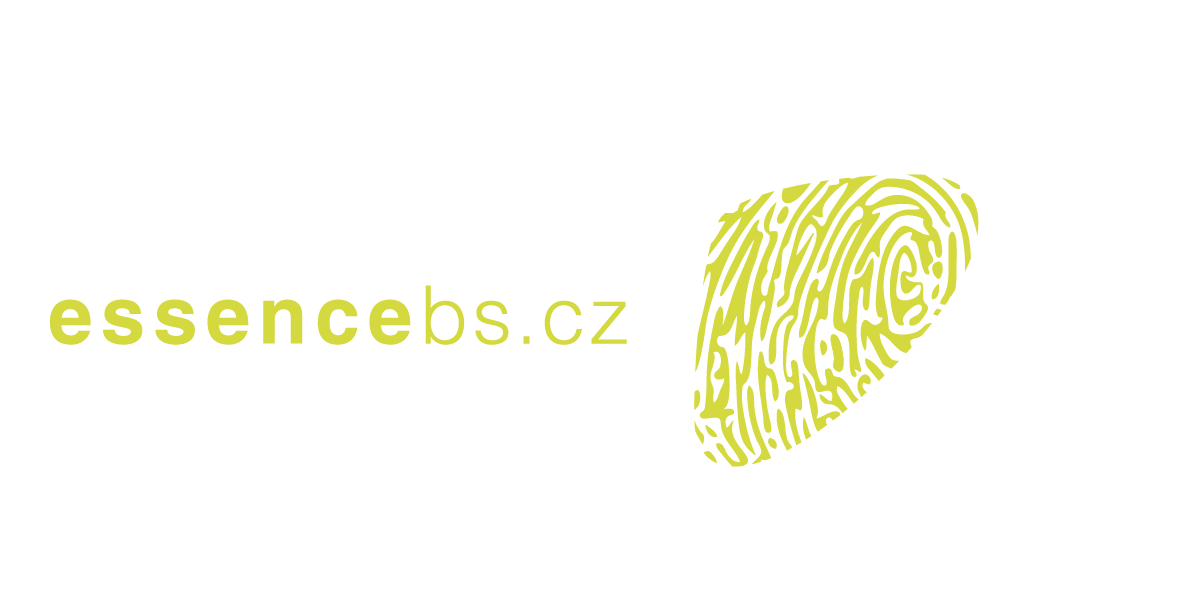 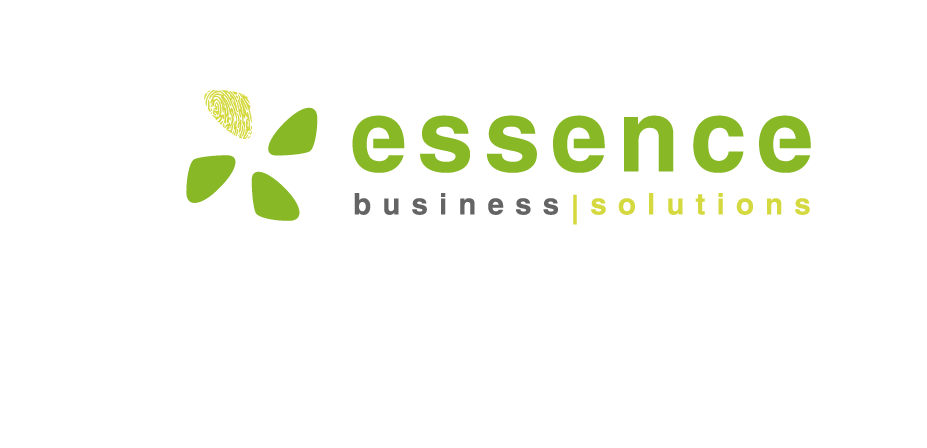 I tohle jsou přehledy zboží. Možná pro práci u počítače zbytečné, ale pokud pro práci použijete mobil, či tablet, má to svoje kouzlo!!
Základní zobrazení: Přehled
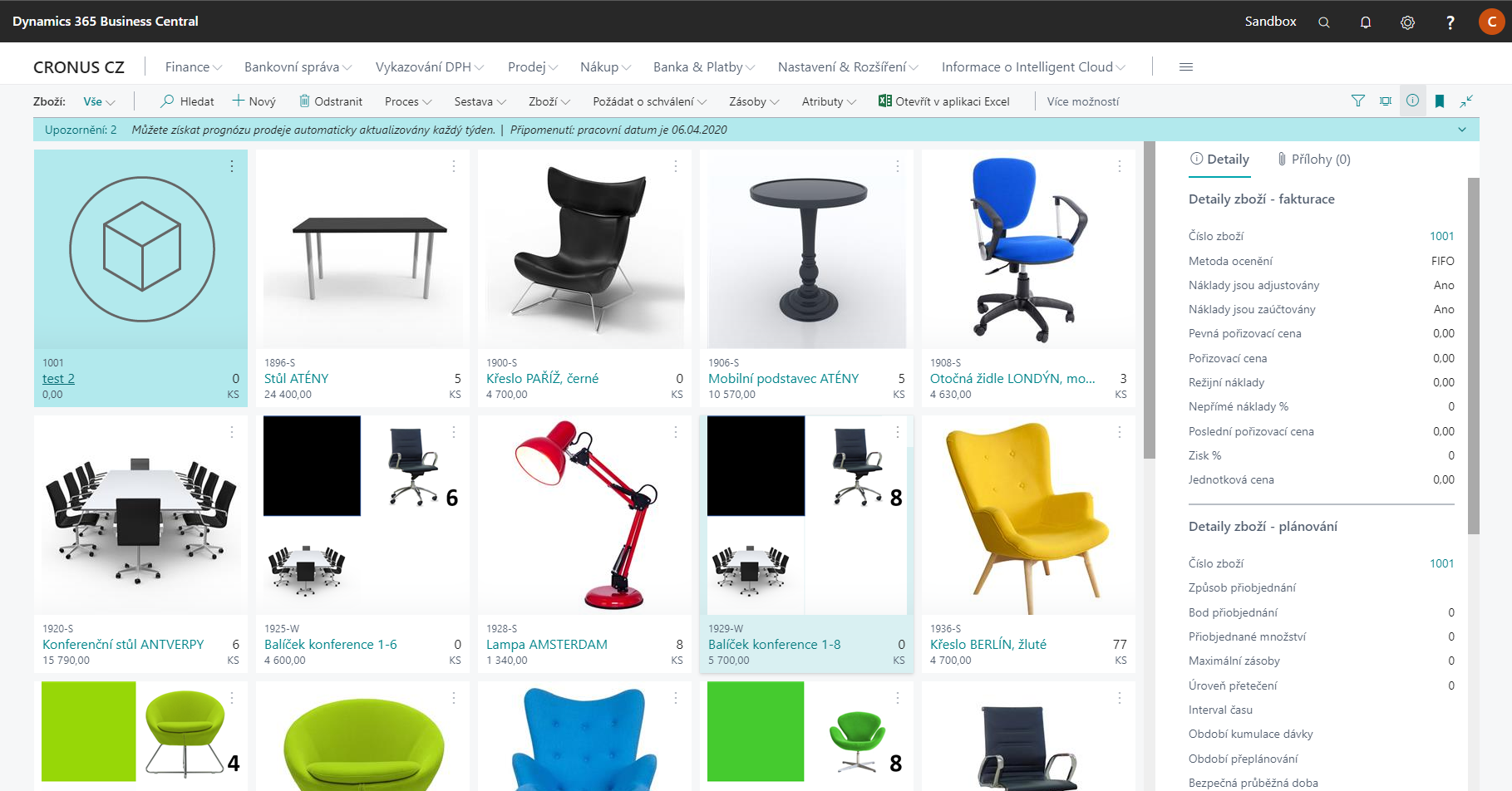 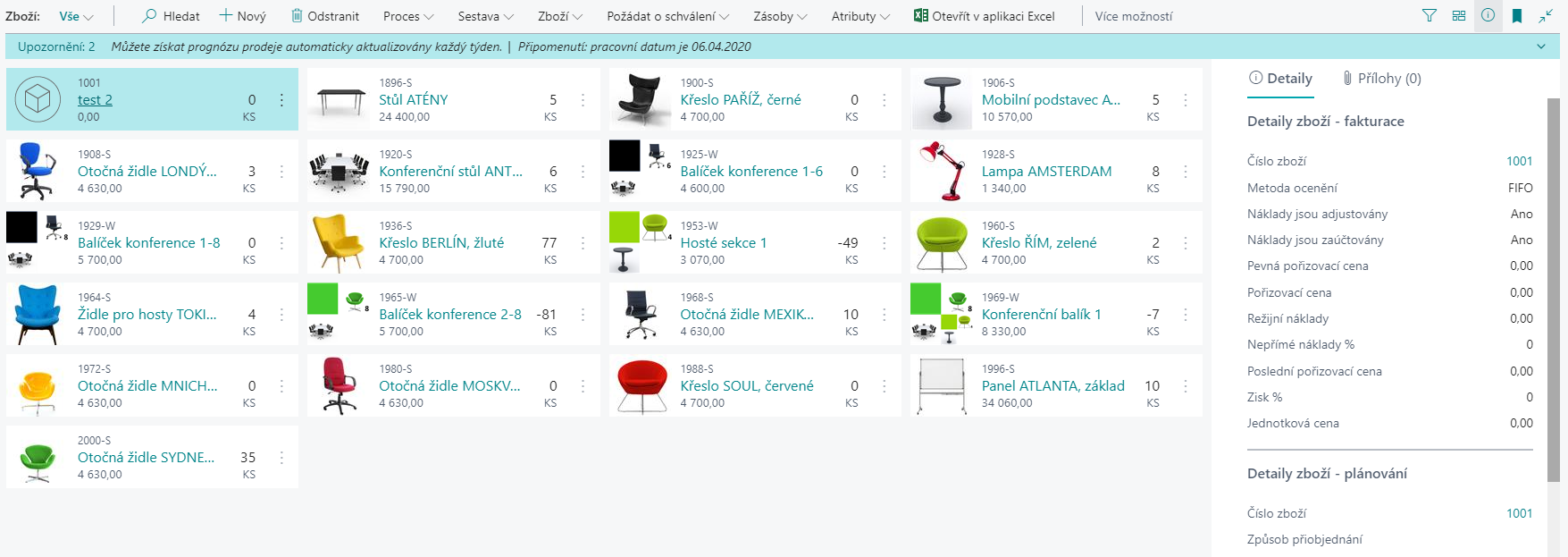 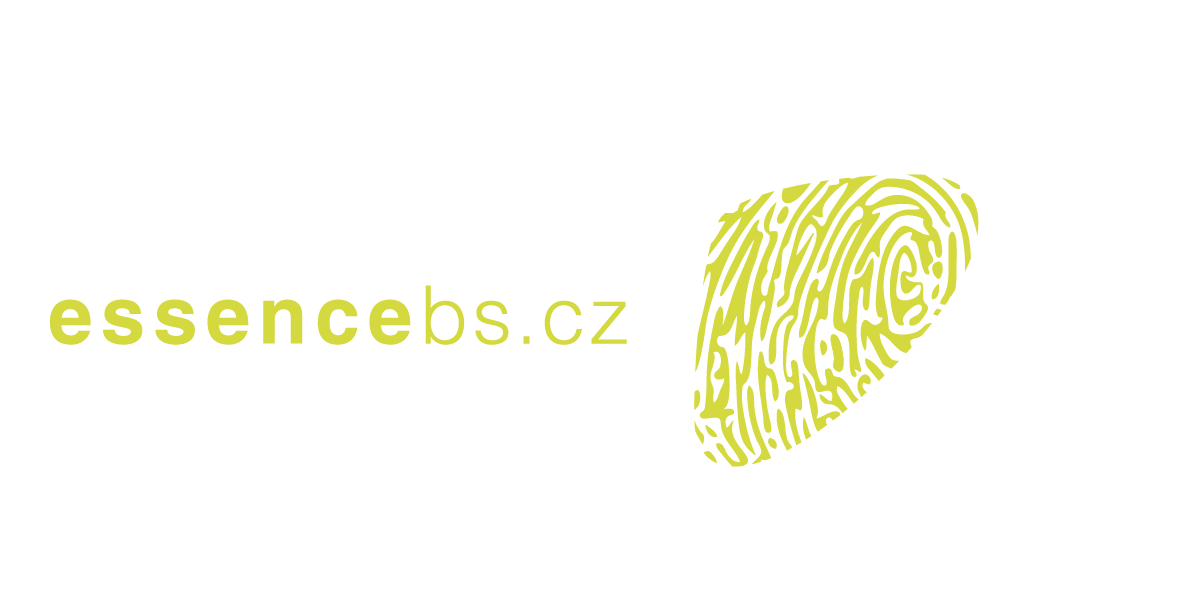 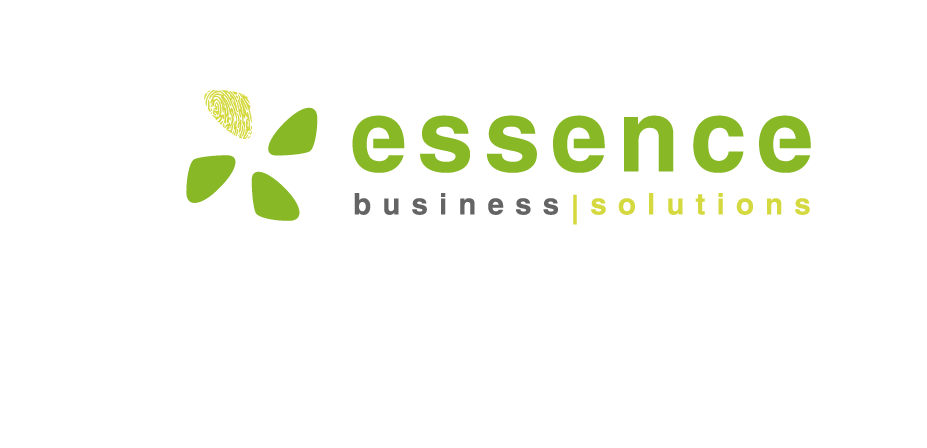 Základní zobrazení: Karta
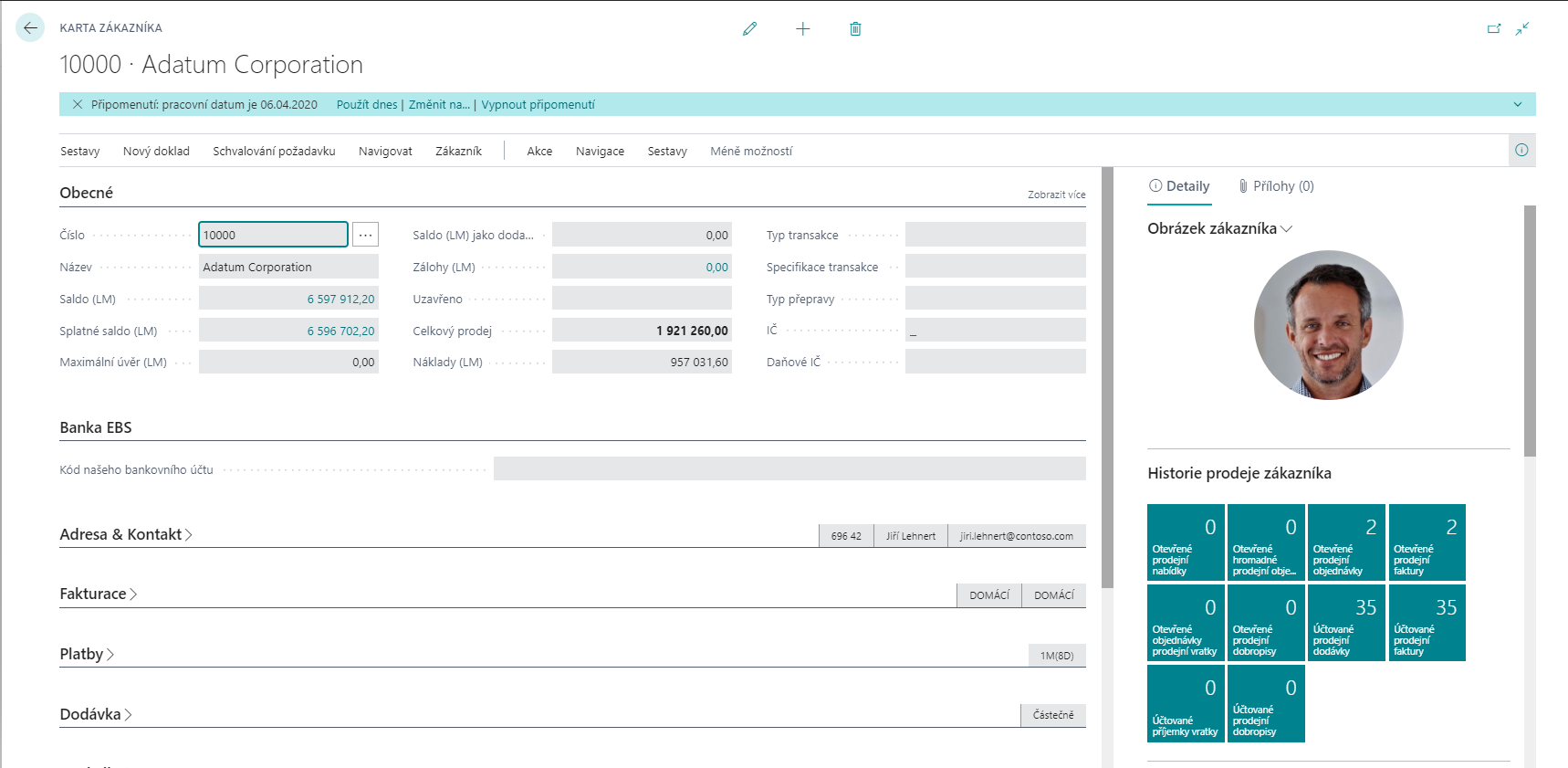 Needitovatelná pole jsou šedá
Záložka sdružující informace dle oblastí
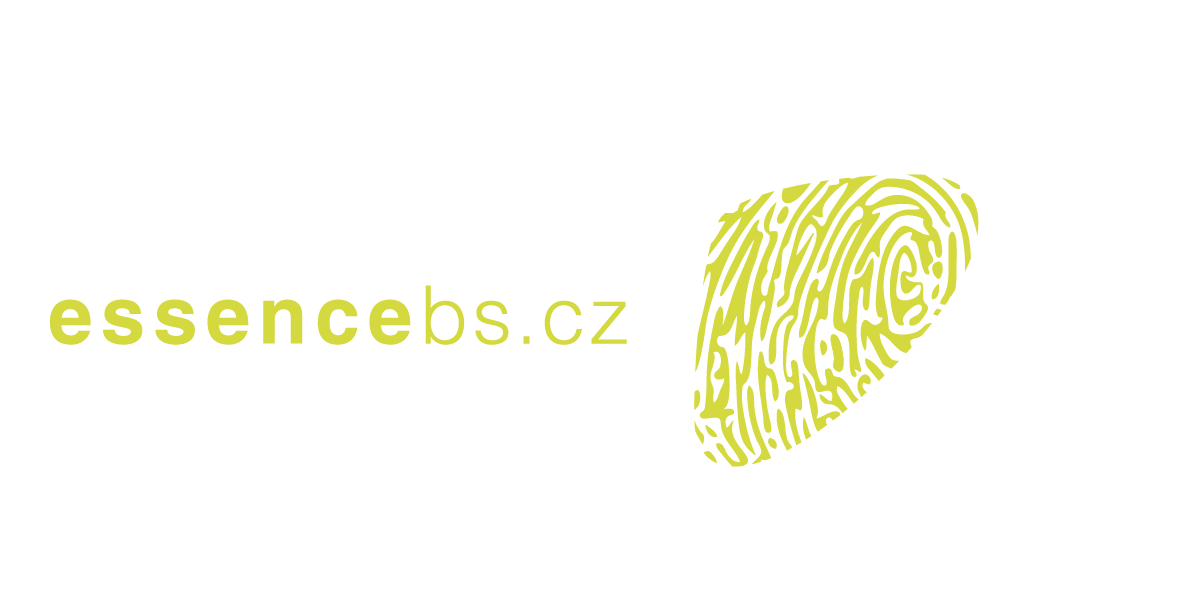 „Fasttab“ sekce, která zobrazuje klíčové informace z dané záložky, aby jste ji nemuseli pořád otevírat
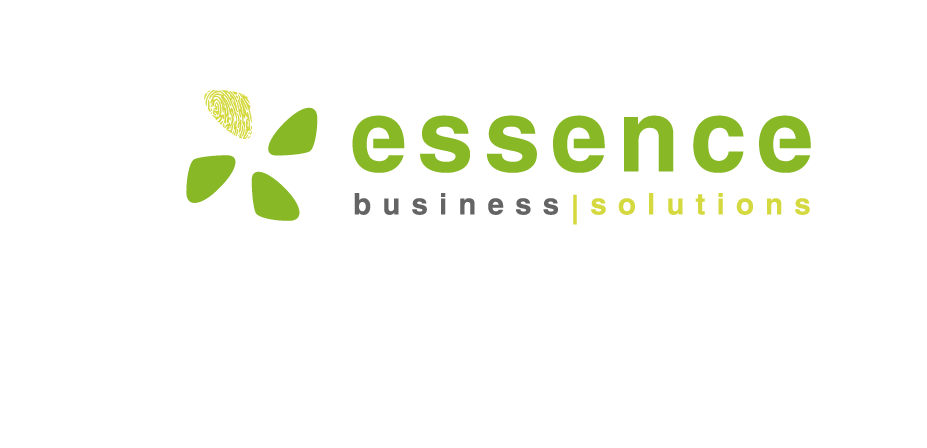 Základní zobrazení: Karta – jak vidět více (menu, fasttabs)
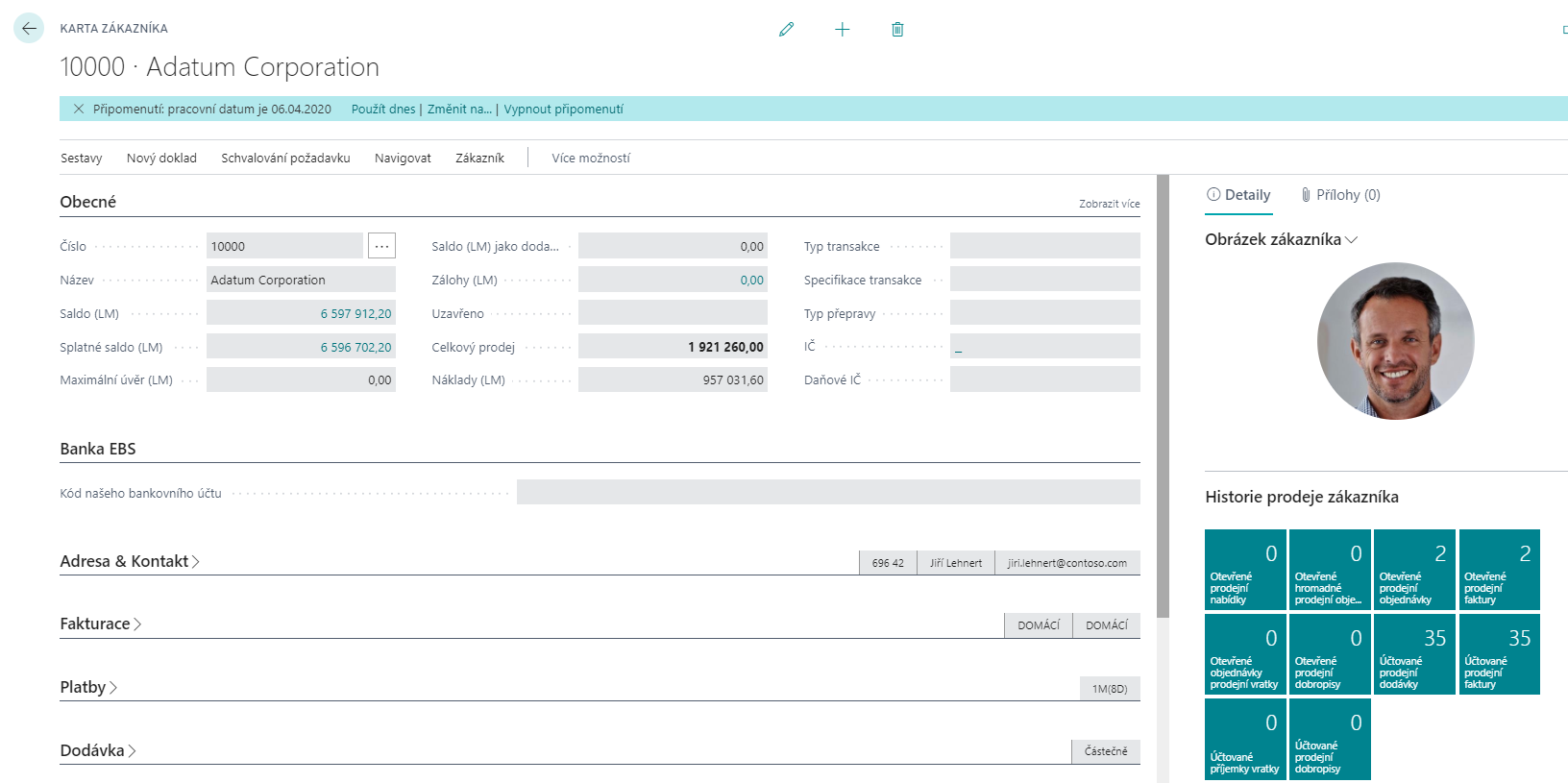 Více funkcí
Zobrazit ještě více polí
Klikněte na záložku pro více detailů
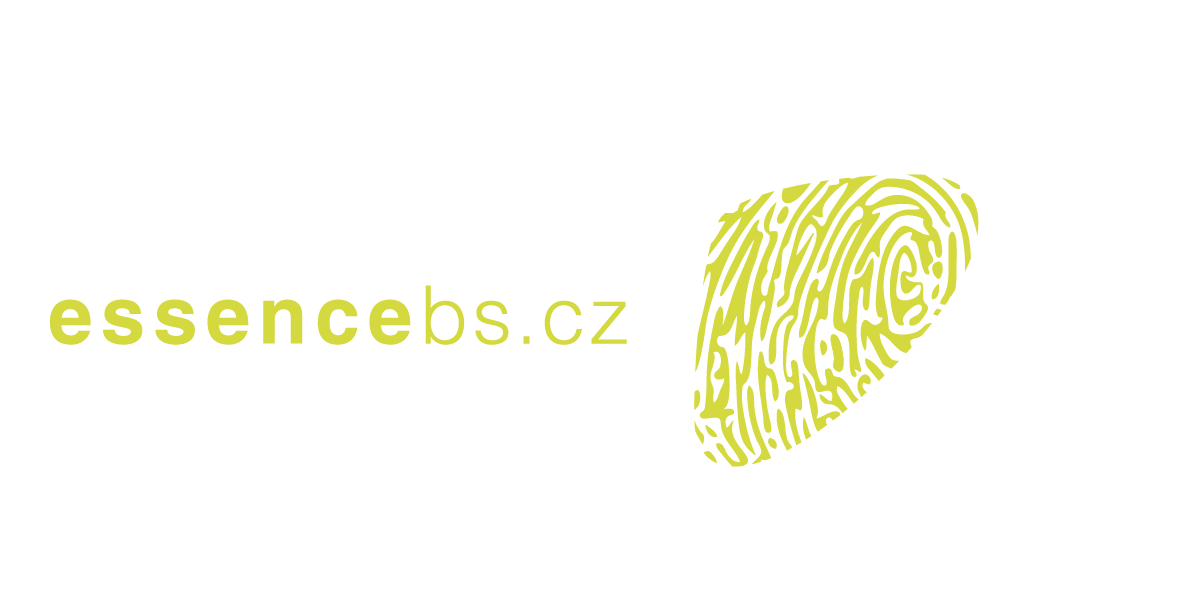 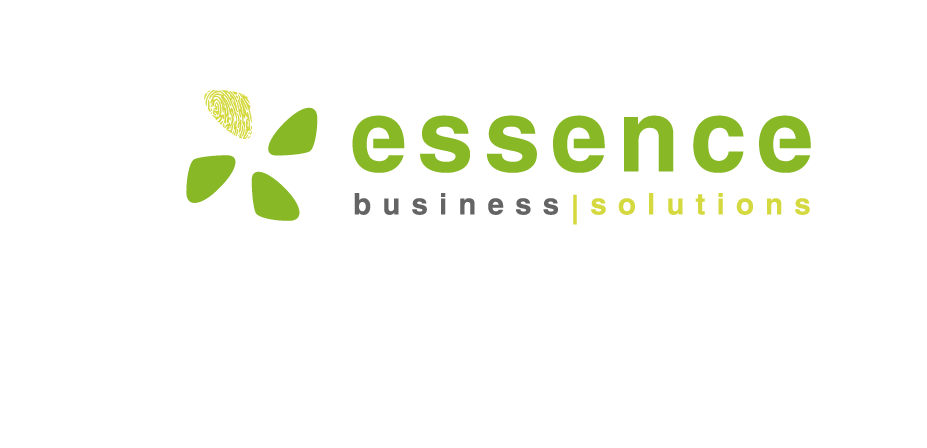 Základní zobrazení: jak vidět více na obrazovce
Pozn.: Víte, že celý prohlížeč umí běžet v celoobrazovkovém módu? Zkuste F11
Rozšíření zobrazení a celou stránku prohlížeče – uvidíte více. (CTRL+F12)
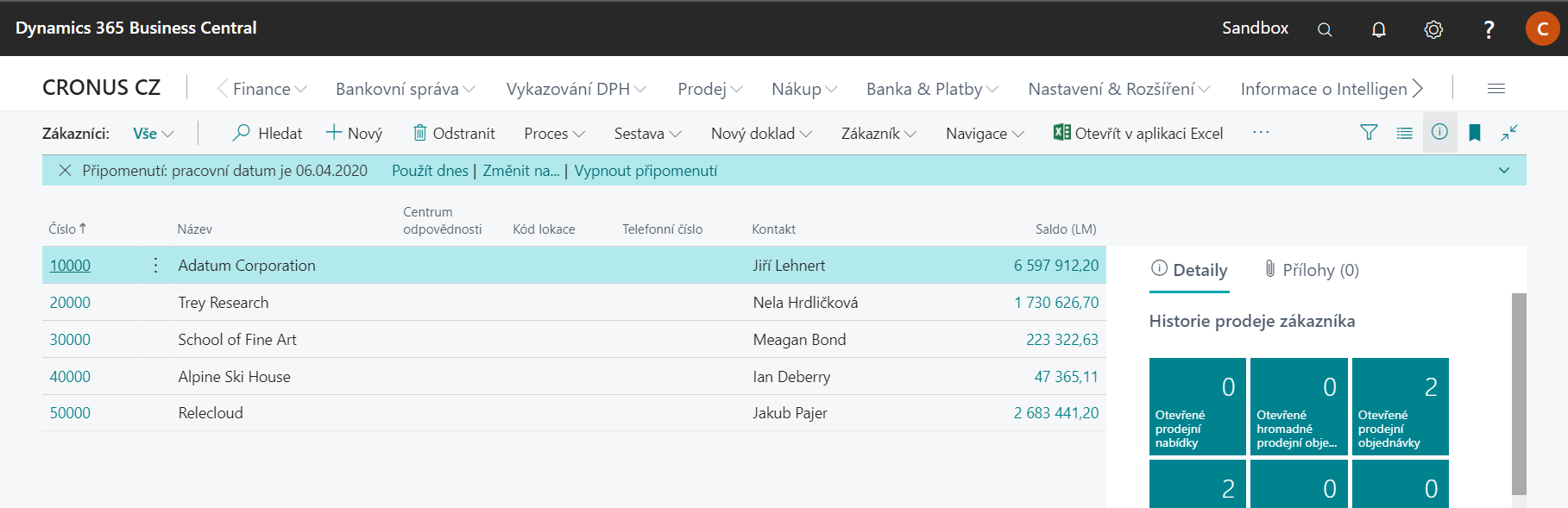 Vypnutí infopanelu také přidá jistý prostor (ALT+F2)
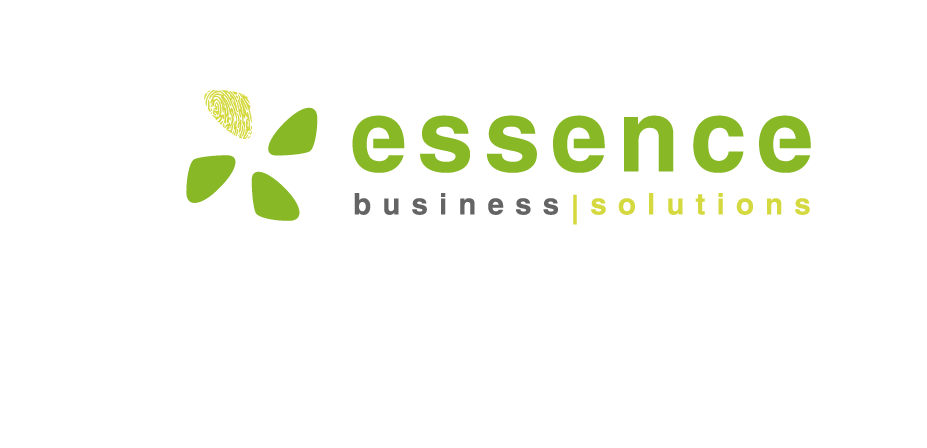 Editabilita data
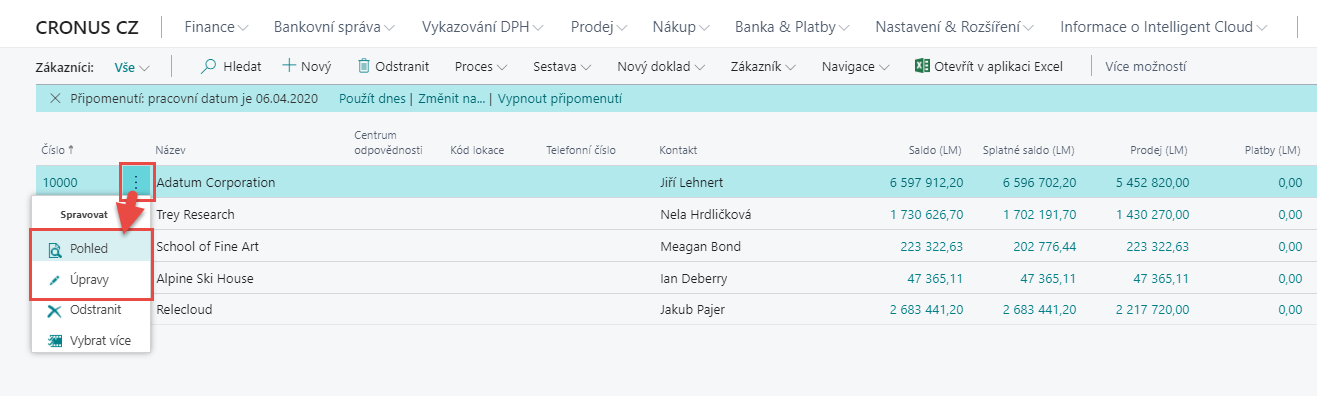 Tady je to asi jasné: Editabilita, nový, smazání
Pohled = needitovatelný mód
Úpravy = editovatelný mód
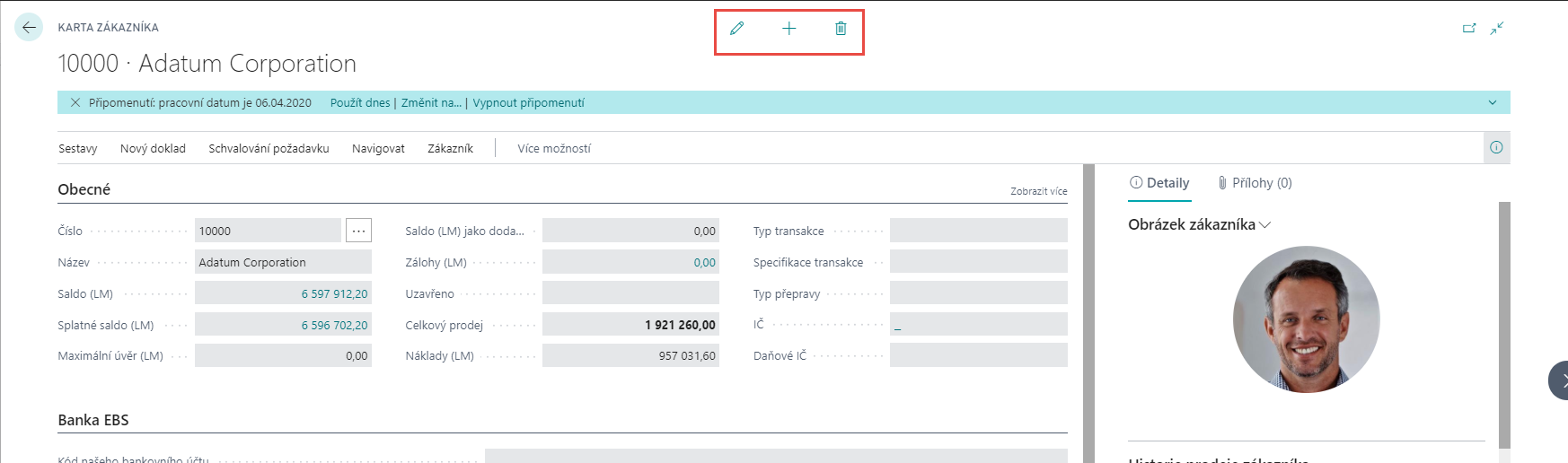 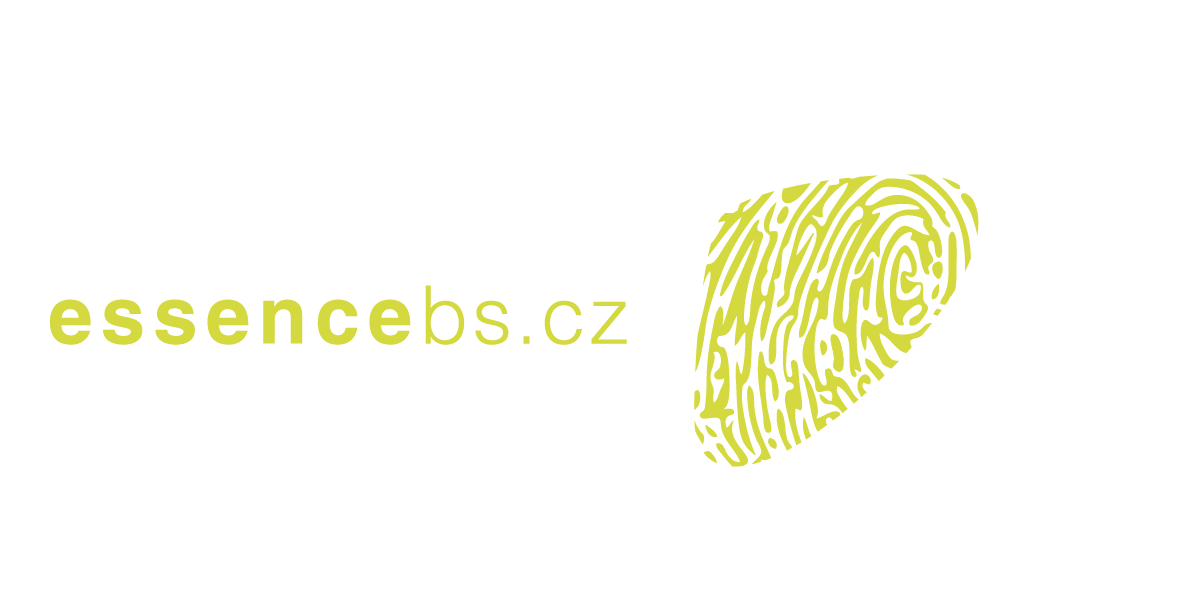 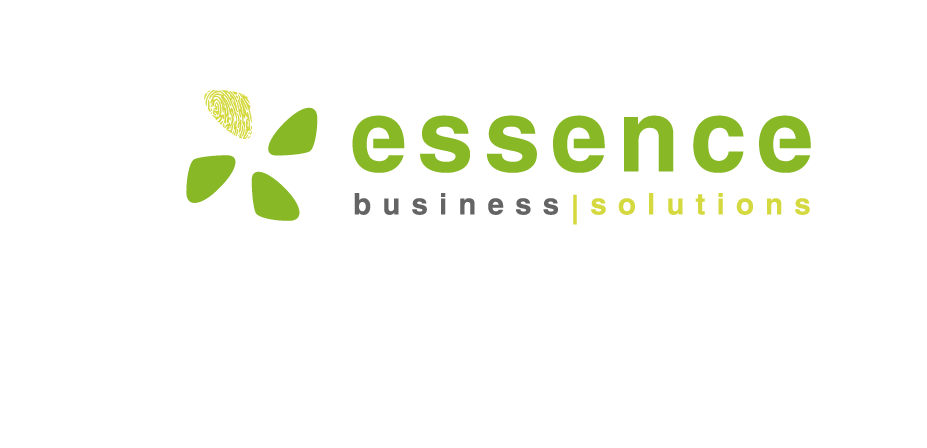 Každá super věc se dá vypnout .. Třeba když zabírá místo
Rozšířené informace: Infopanely (factbox)
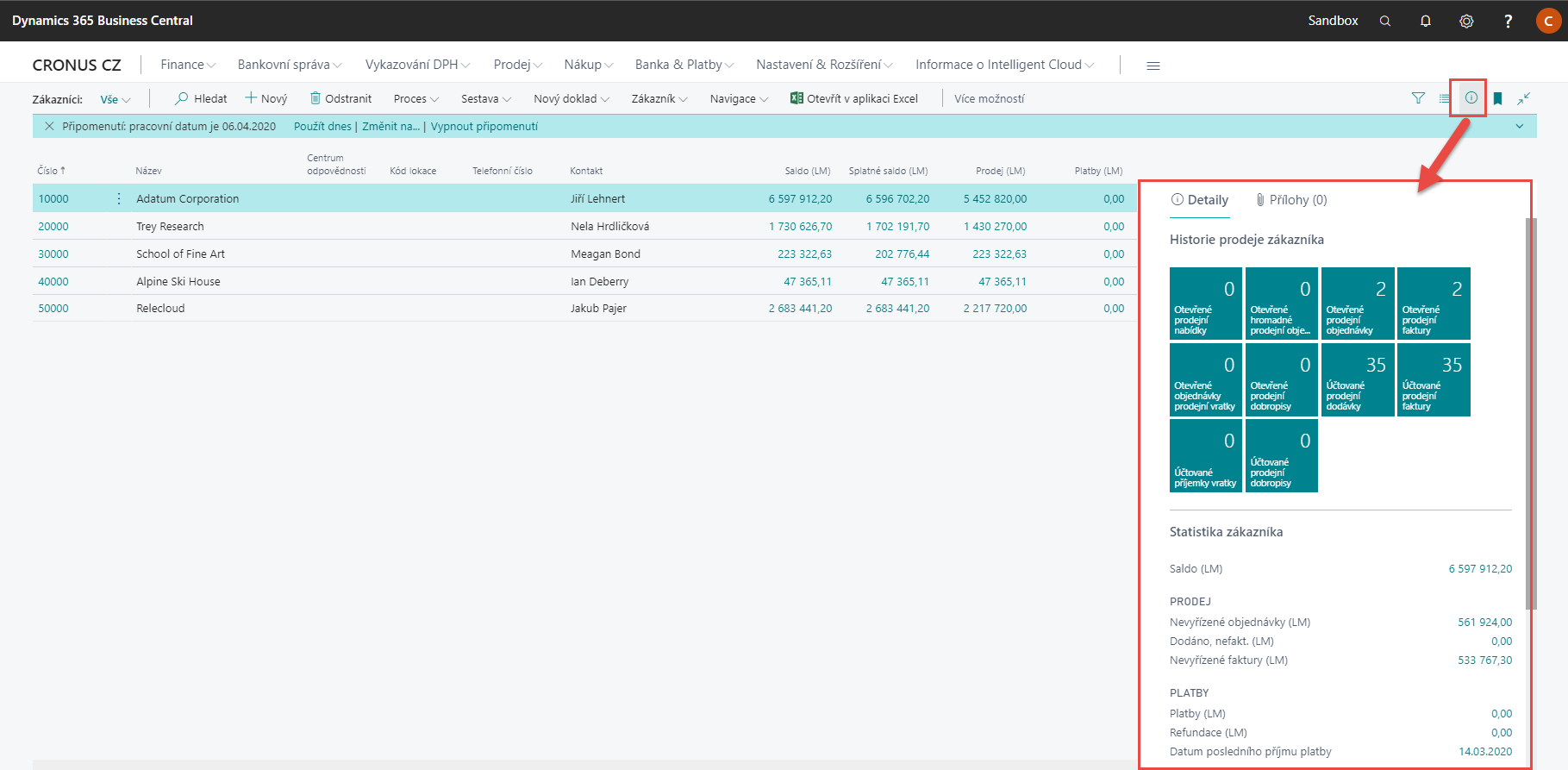 Jak měníte aktivní řádek na přehledu, mění se i info data
Infopanely (factboxy) poskytují základní analytické informace o daném řádku.
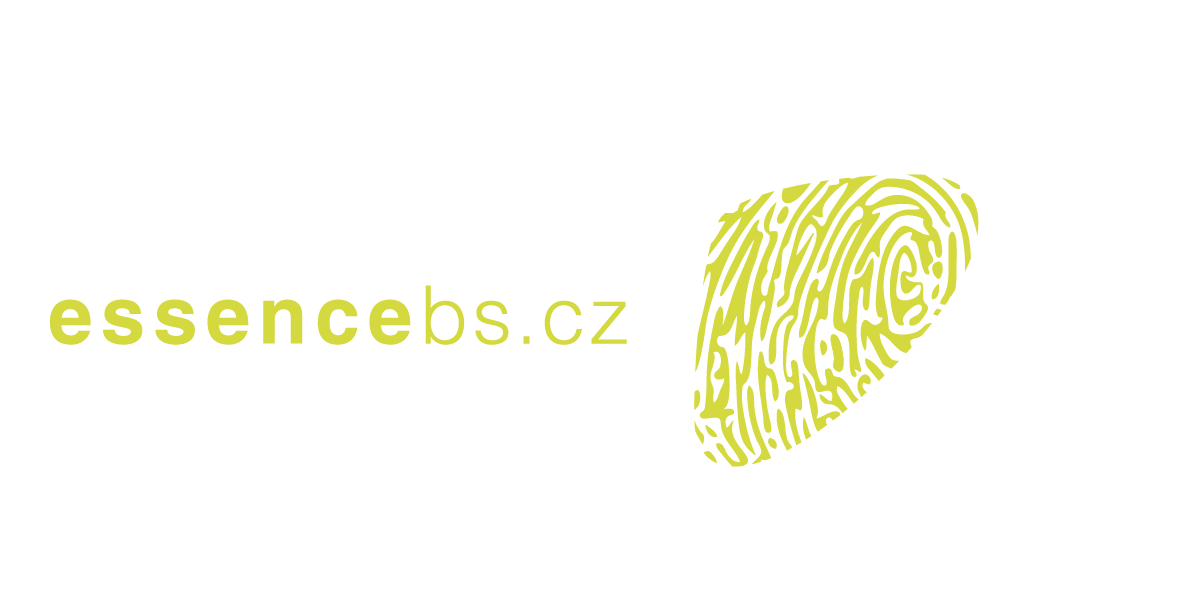 Vyzkoušejte různé přehledy a všimněte si infopanelů, co poskytují za informace.
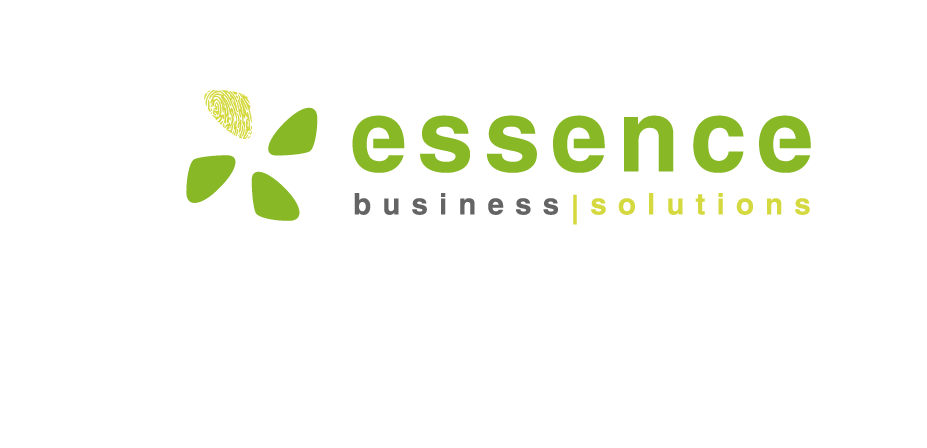 Rozšířené informace: Reporty, spuštění, výstup, možnosti
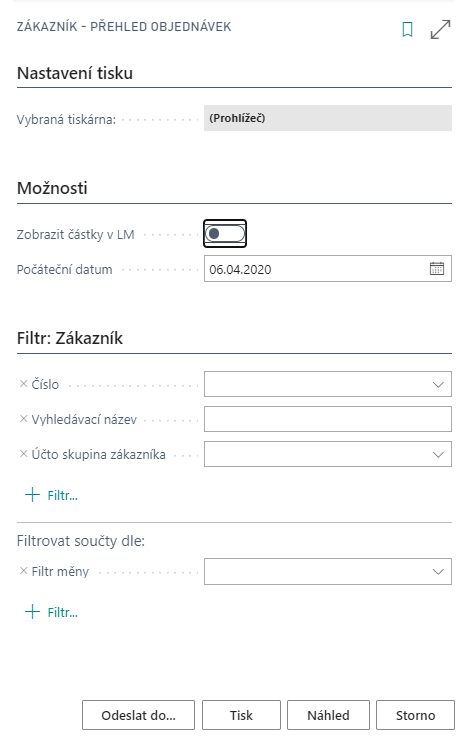 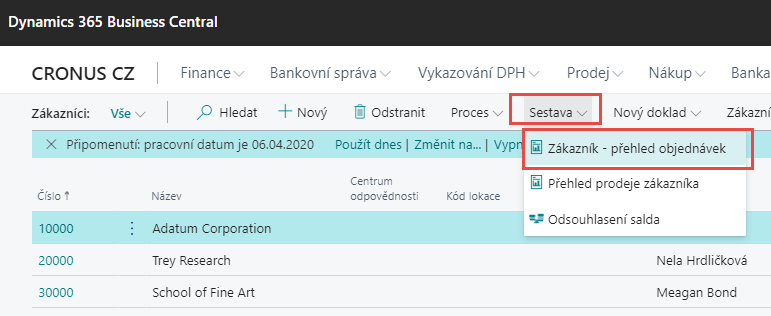 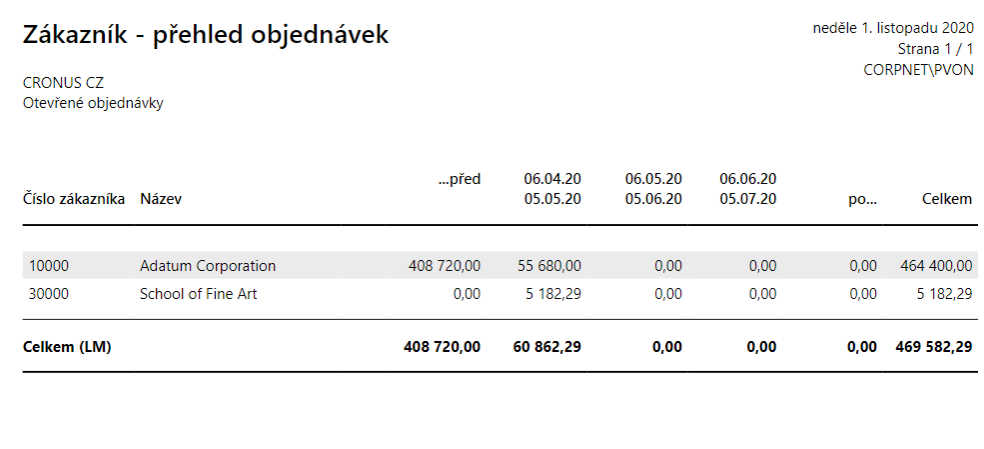 Report lze uložit jako PDF, WORD, EXCEL, či si ho nechat automatem generovat
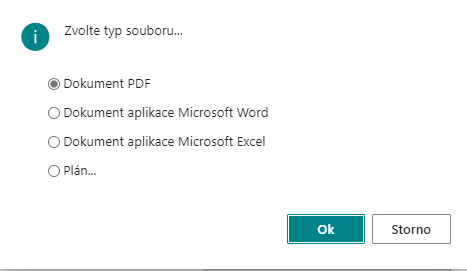 Náhled
tiskárna
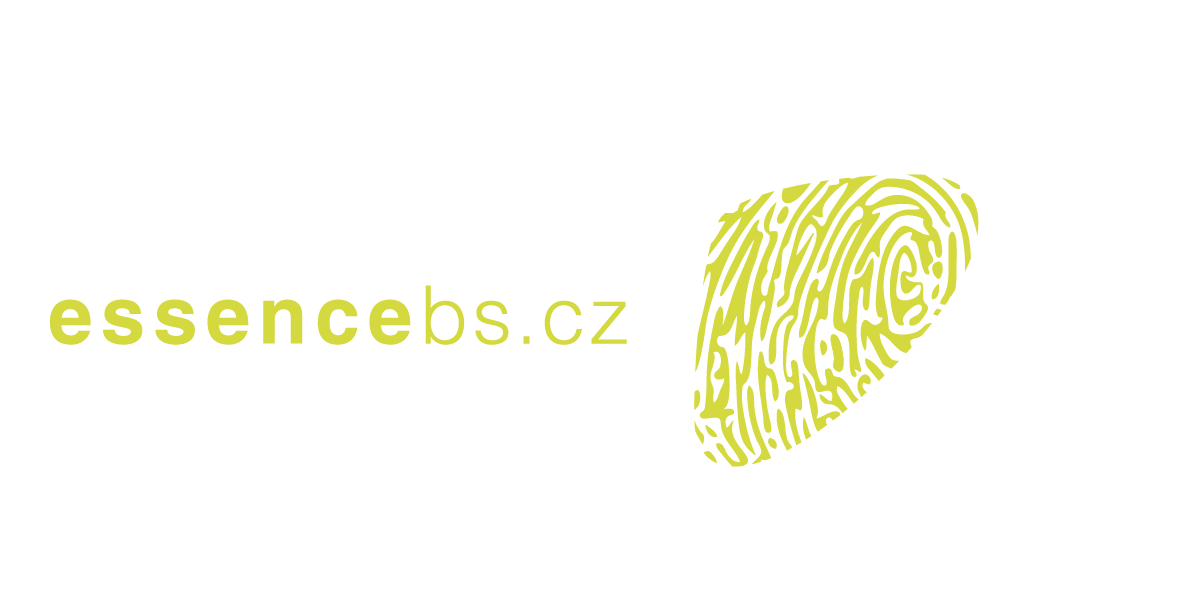 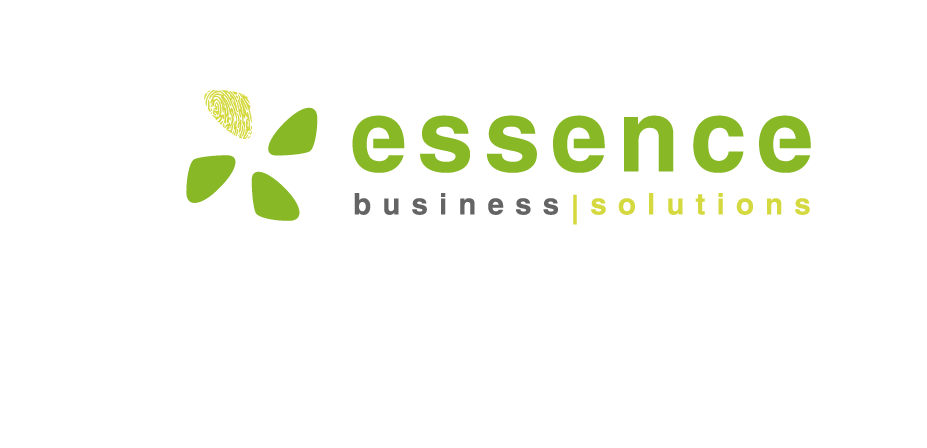 Rozšířené informace: LUPA (aneb co vše není vidět)
Objekt, na kterém se nacházím
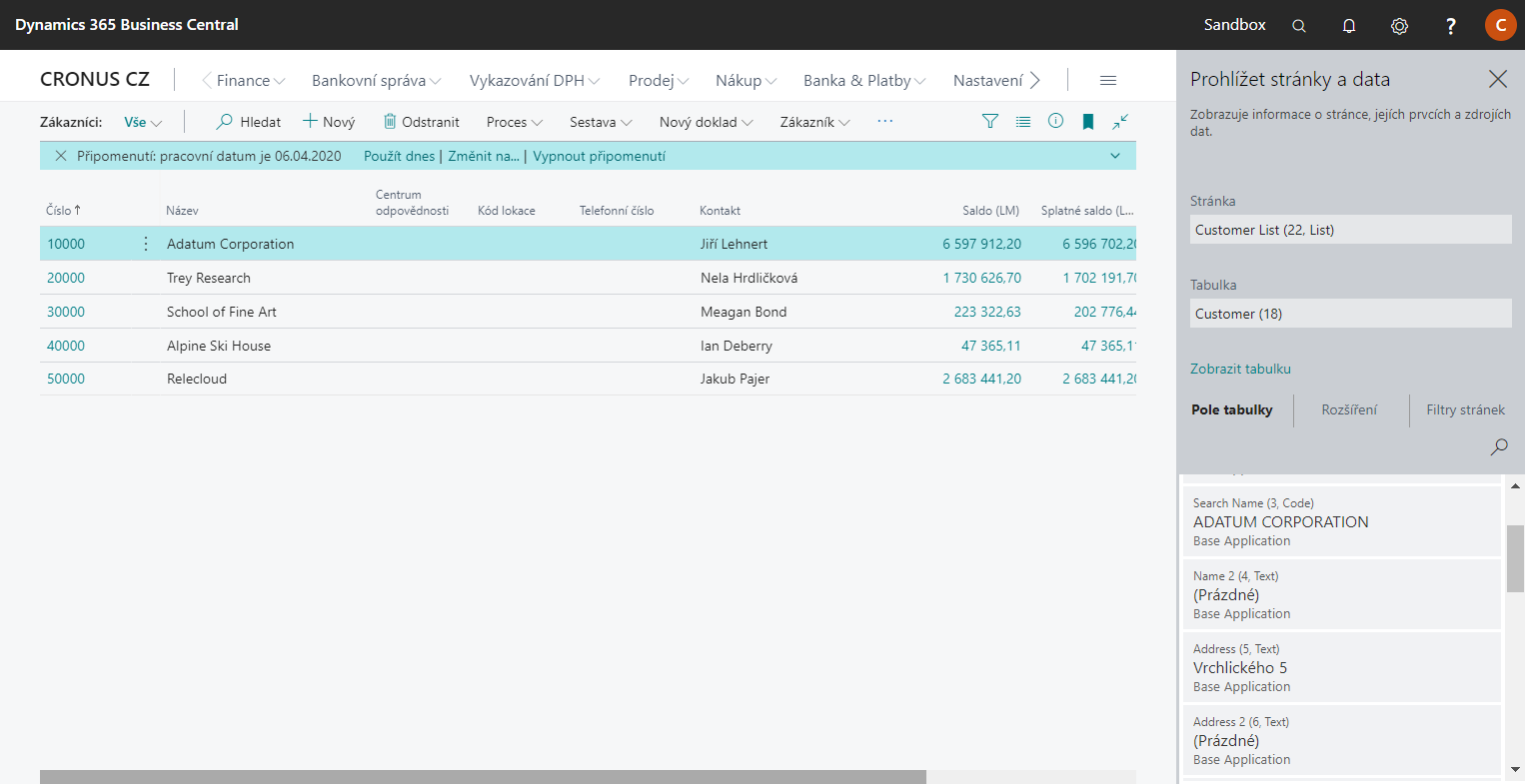 Zvolím-li CTRL+ALT+F1 nad záznamem, zobrazí se infopanel se všemi poli záznamu
Pole mohu hledat
Tabulka, která data ukládá
Dohledání funkcionality pomocí „vyhledávače funkcí“
Můžete psát byť i jen fragmenty názvů.
Zkuste si zadat třeba: úč pro fak
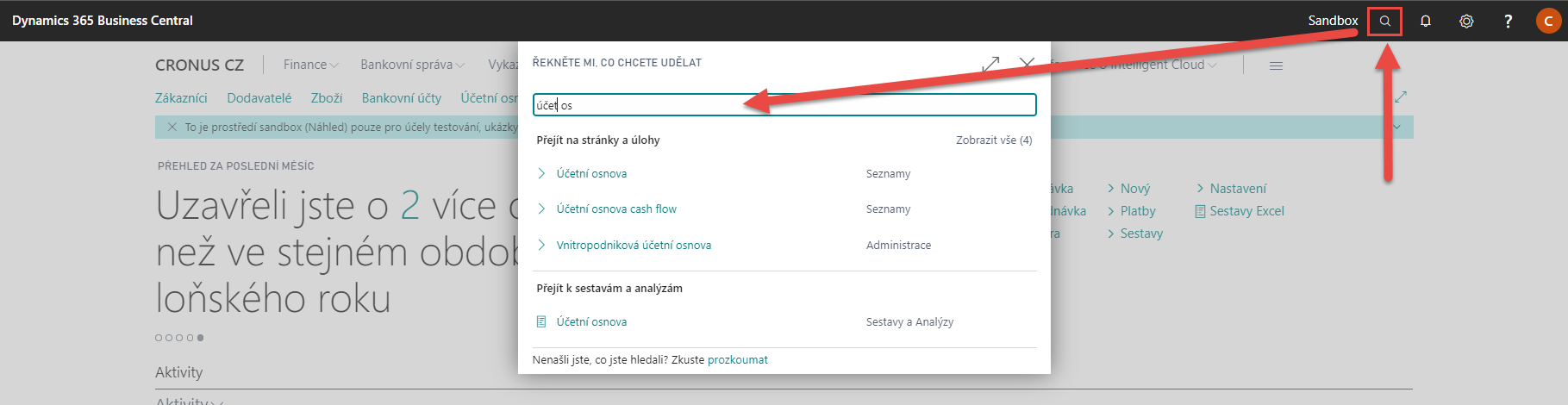 Ne všechny nástroje má uživatel připravené na domovské stránce. Lze je dohledat pomocí hledacího nástroje
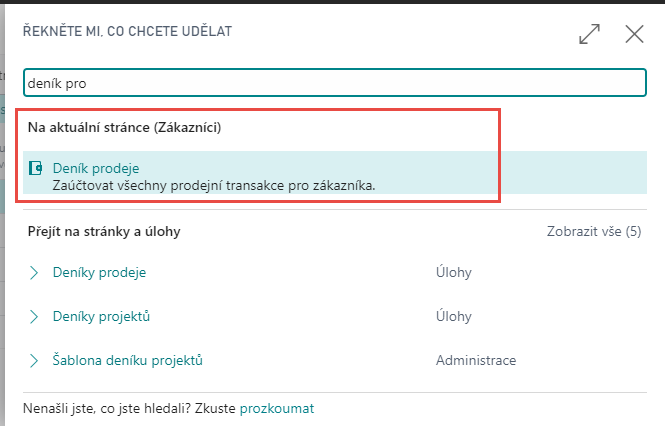 Tato funkce je natolik mocná, že prohledává i funkce v menu aktuální stránky.
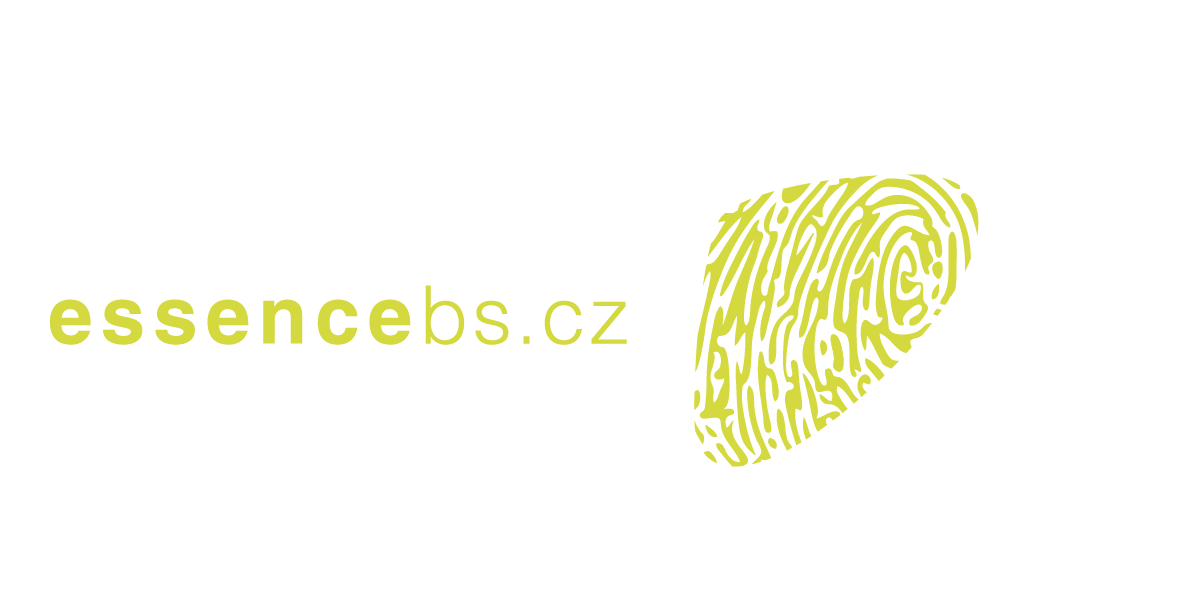 Systémové deníky: obecně o všech denících
Každý deník má více listů. Představte si je jako záložky v Excelu
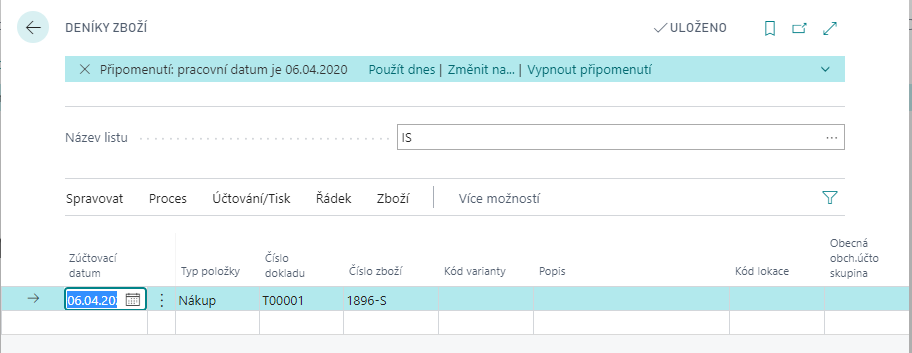 Funkce deníku. Tou nejdůležitější bývá Účtování
Řádky deníku. Často používanou zkratkou v denících je kopie hodnoty z předcházejícího řádku – F8
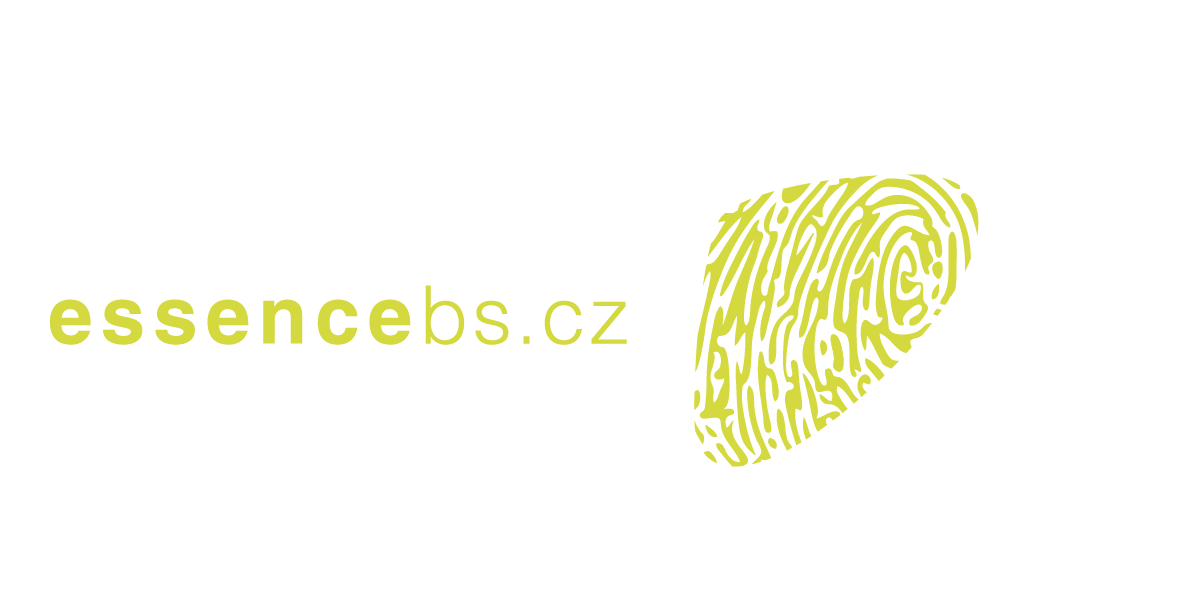 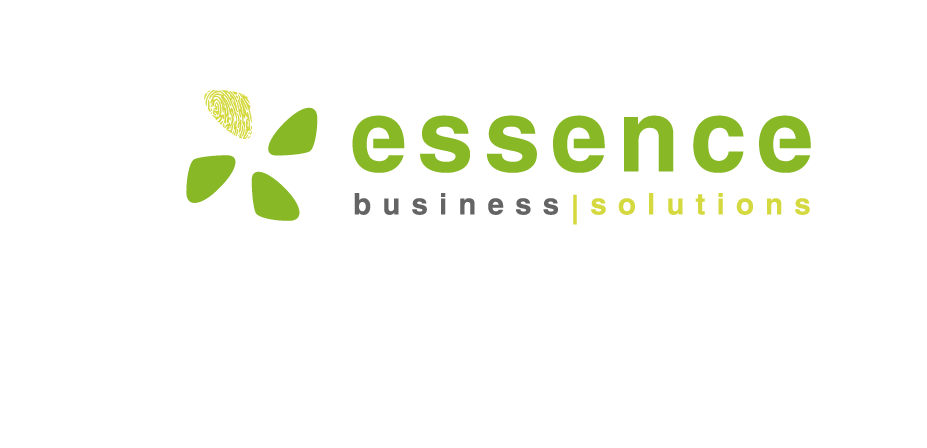 Uložení oblíbeného nástroje v centru rolí
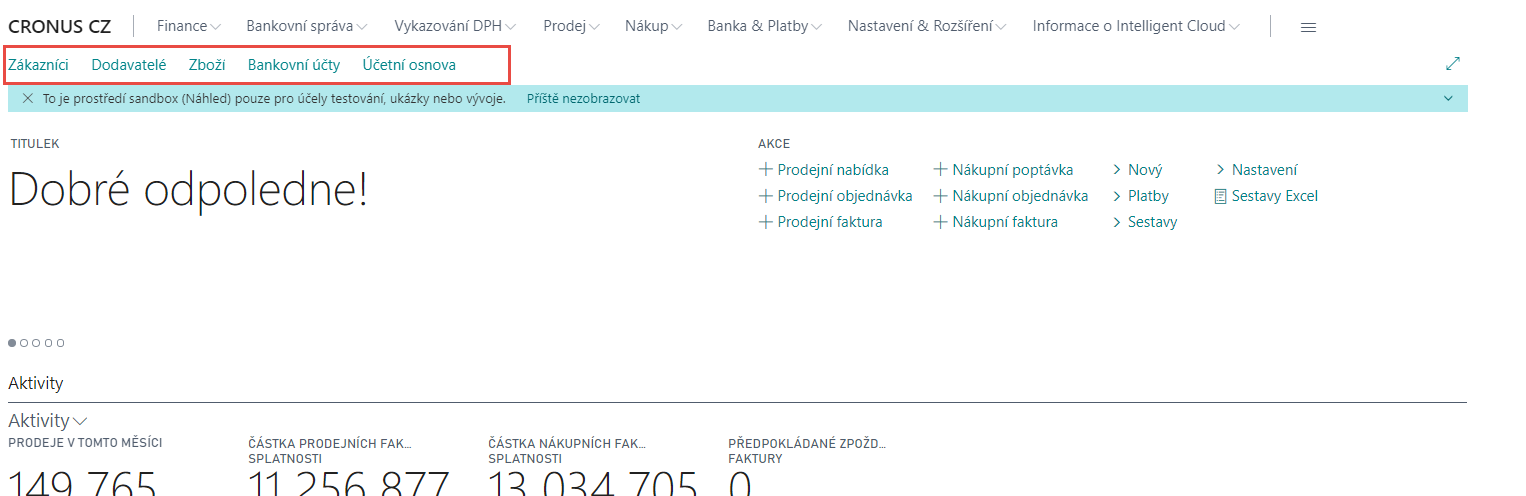 Líbí se vám nějaký nástroj, chcete ho používat často, uložte si odkaz na něho na domovskou stránku.
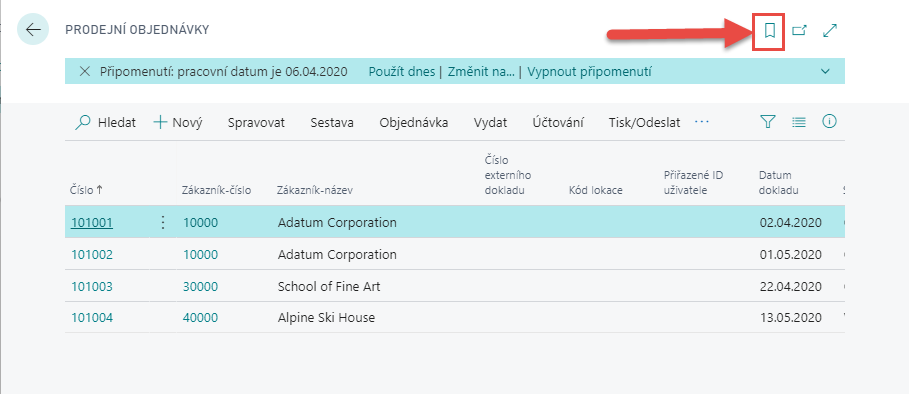 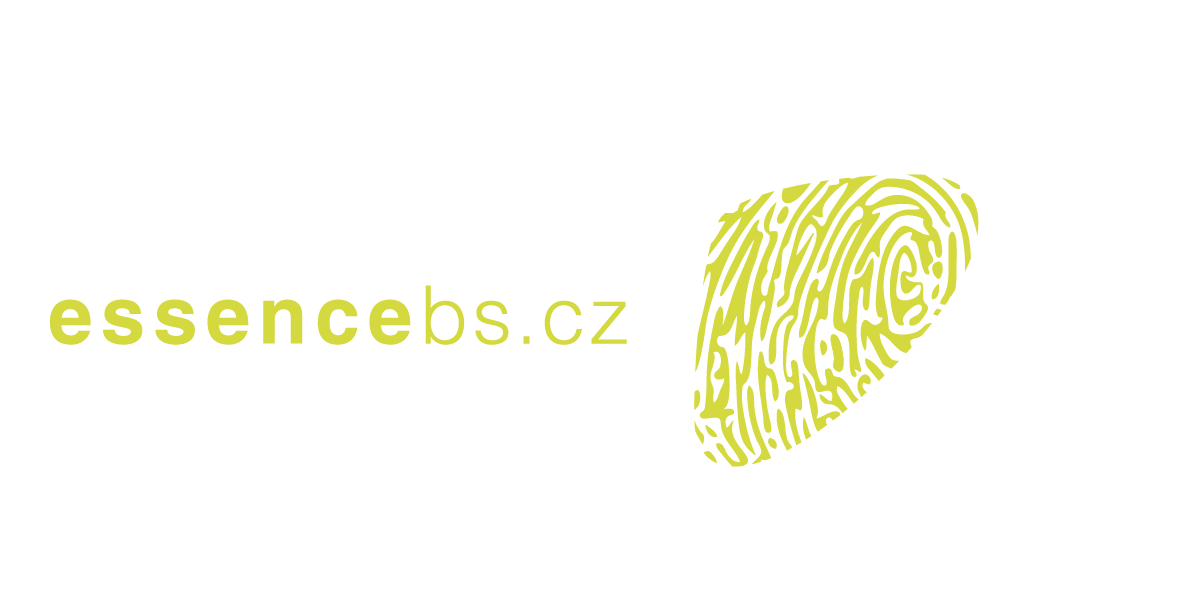 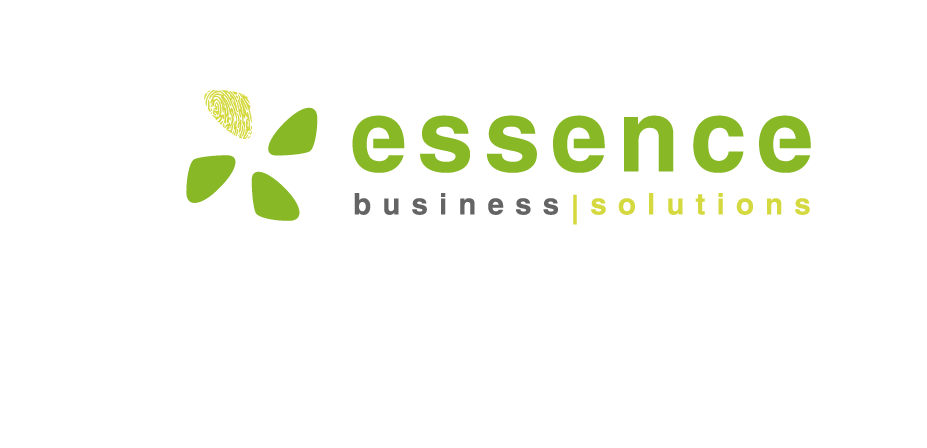 Klávesové zkratky
Je jich hodně a jejich seznam naleznete zde:
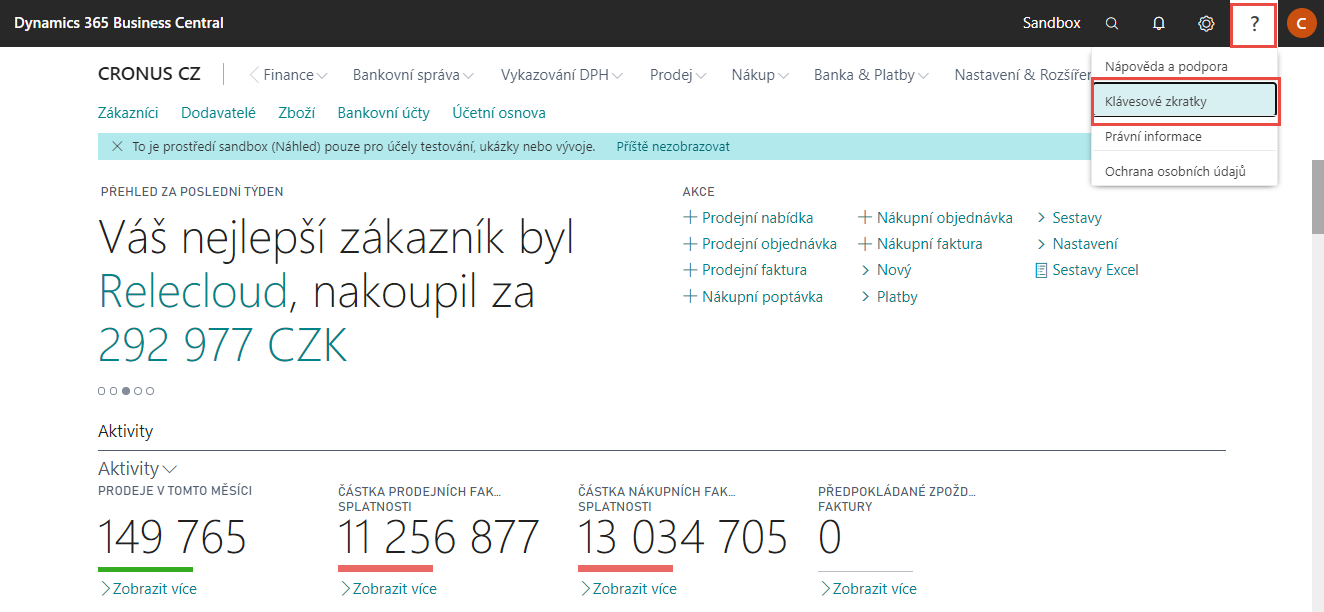 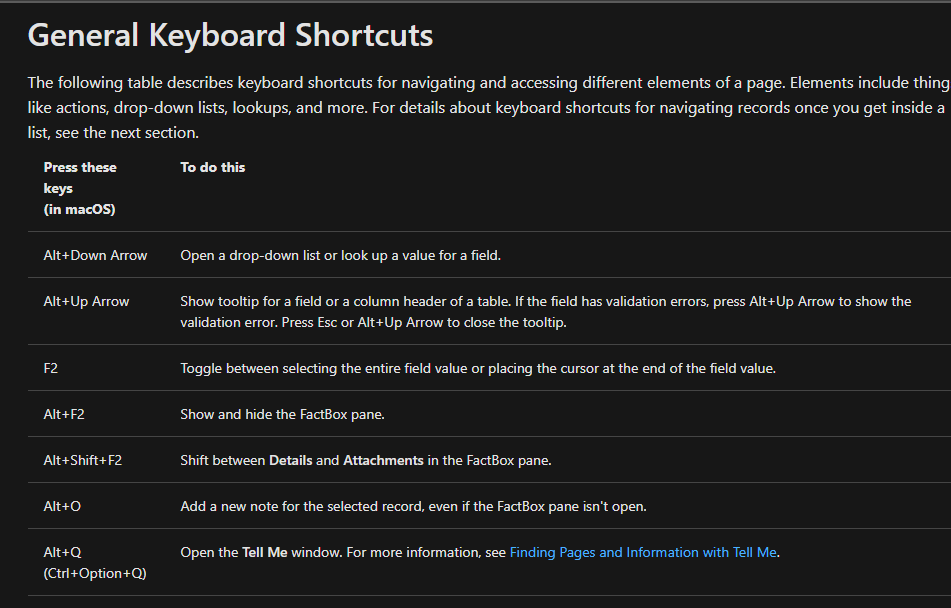 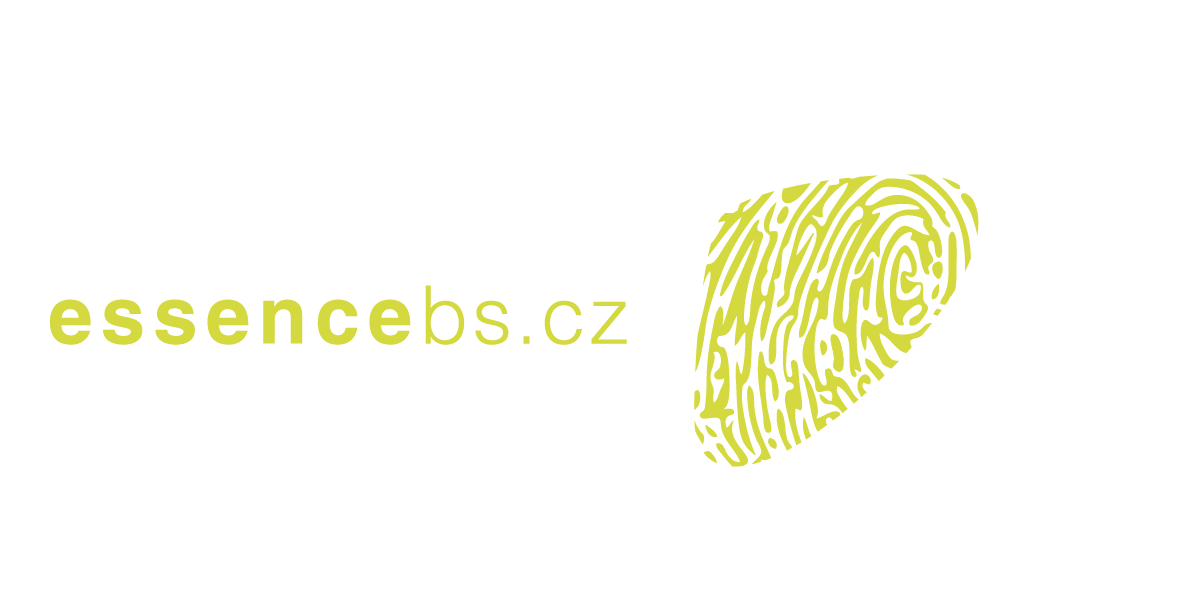 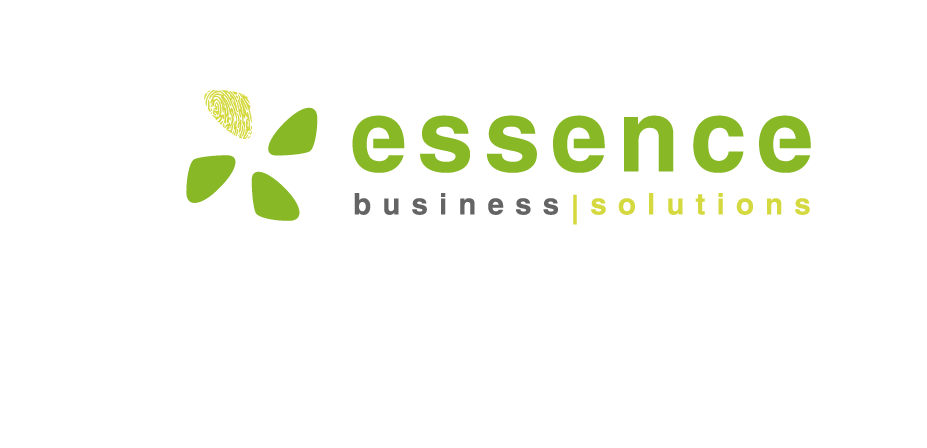 Klávesové zkratky – „best practice“
CTRL+F12 = rozšíření stránky na celou obrazovku
ALT+F2 = zavřít info panel
CTRL+F7 = zobrazení položek (zákazníka, dodavatele, zboží …). Funguje nad kartou, nebo nad přehledem karet.
F8 = kopie hodnoty řádku / pole na kterém se nacházíte. Velká úspora času, když kopírujete nějakou „blbost“ co se na každém řádku objednávky / deníku .. opakuje.
F11 = přepnutí prohlížeče do režimu Fullscreen
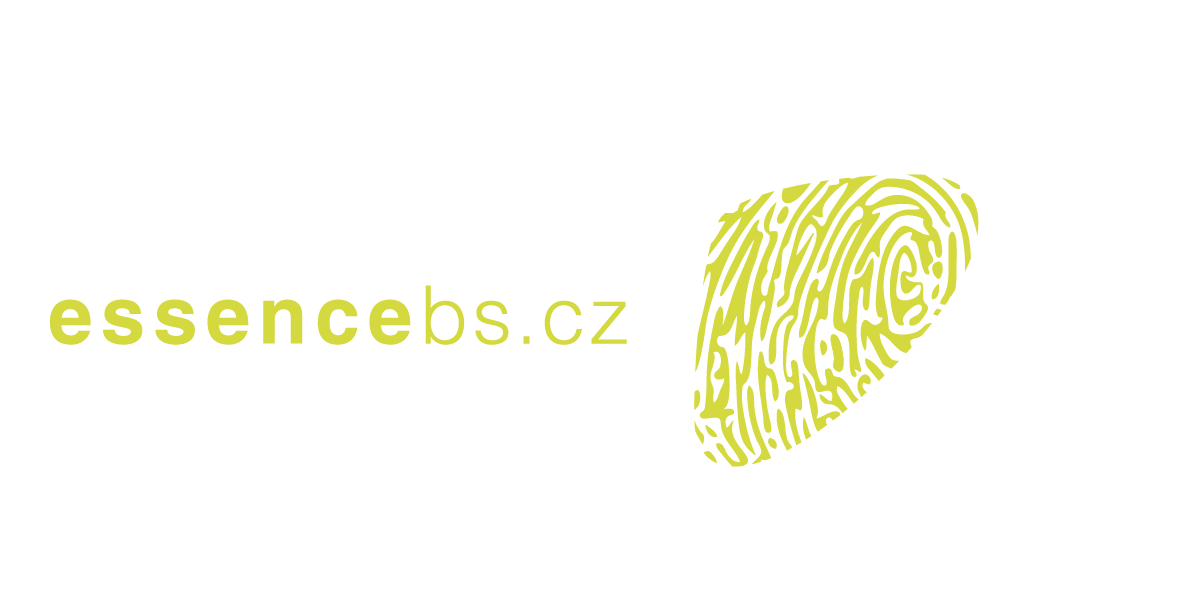 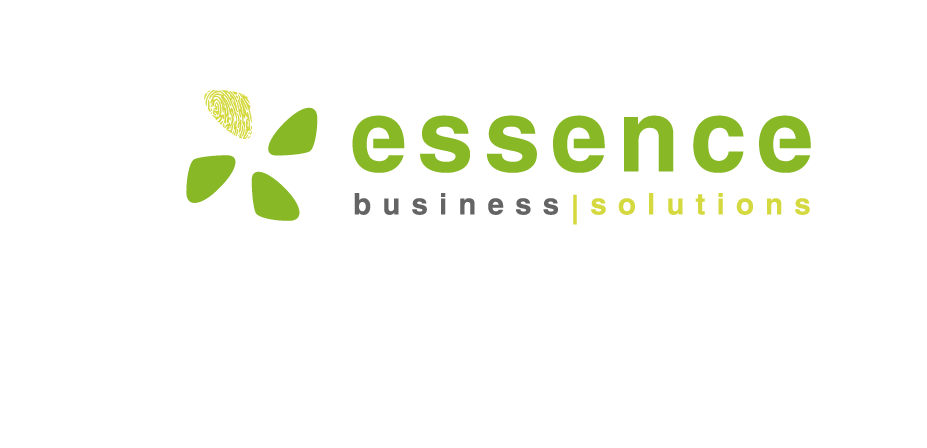 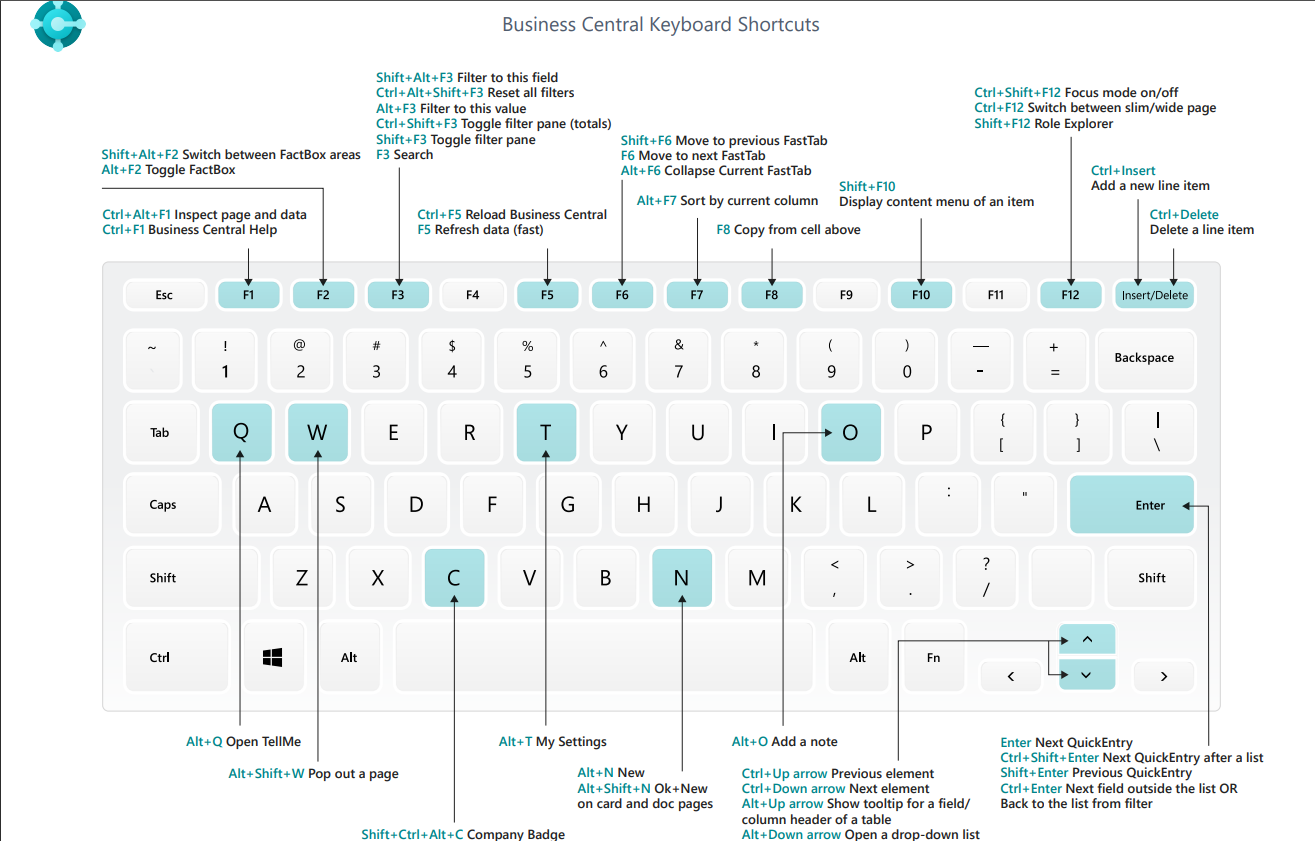 Klávesové zkratky
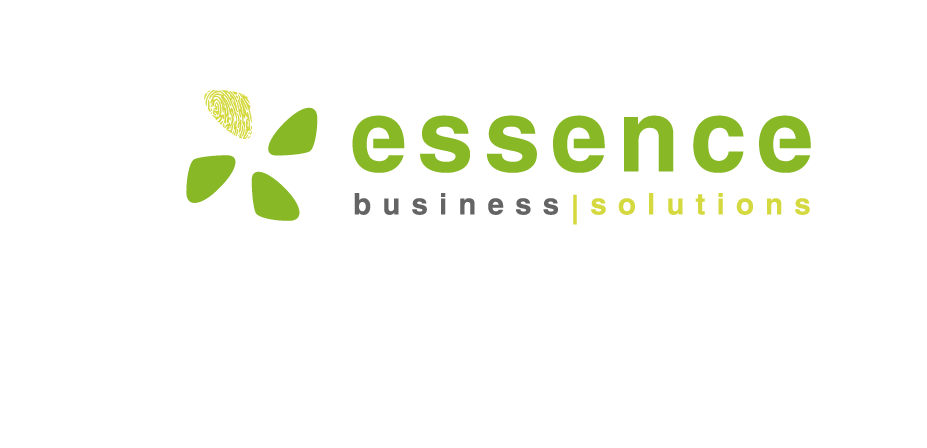 Když je málo prostoru: Otevřít v novém okně
Časem to MS určitě vylepší, aby šel otevírat každý odkaz v novém okně, zatím takto jdou jen stránky typu karta / doklad. I to umožňuje rozšířit pracovní prostor.
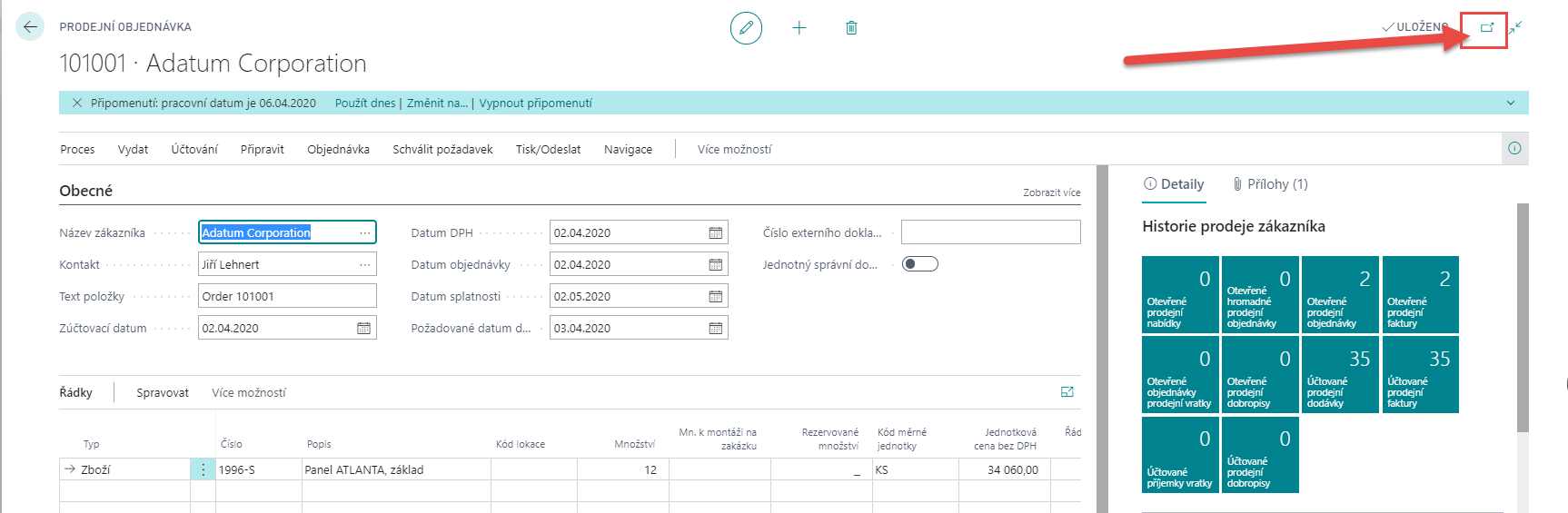 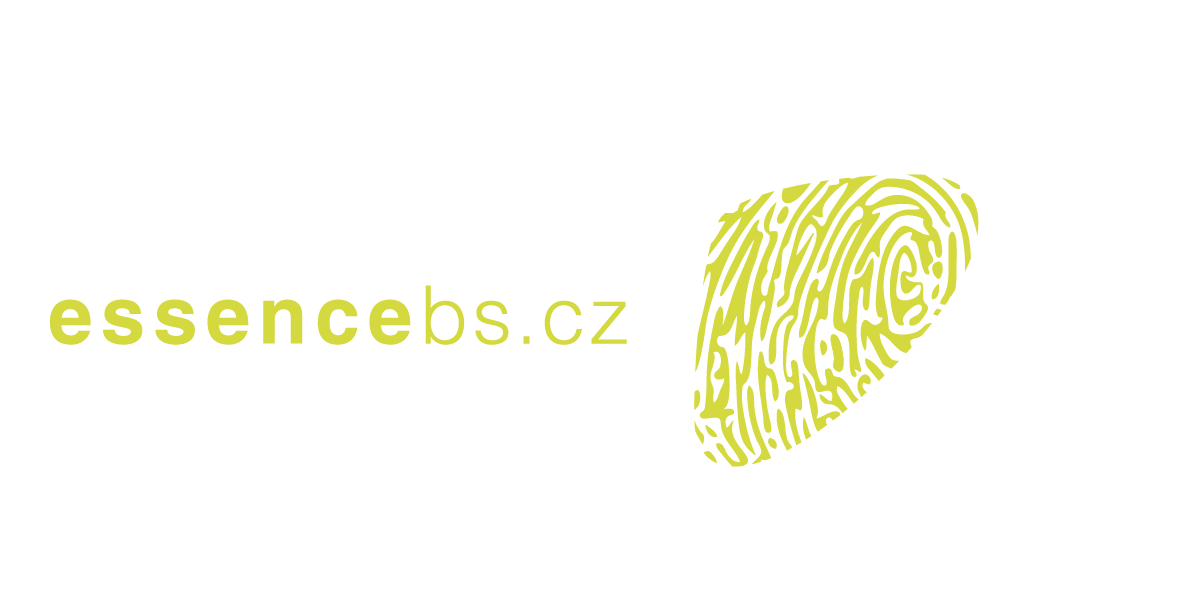 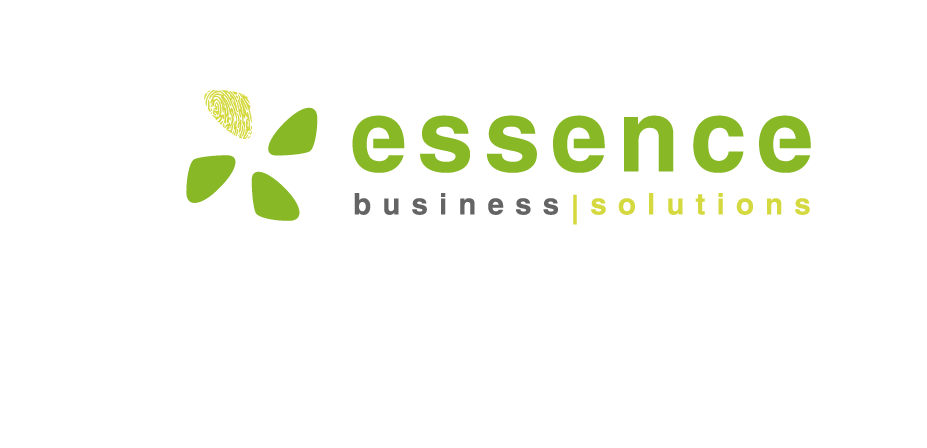 Zadávání dat: nový záznam – zkuste něco založit
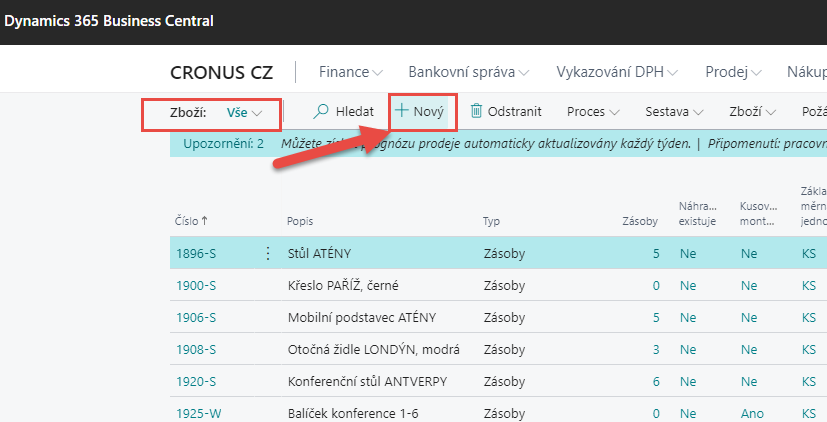 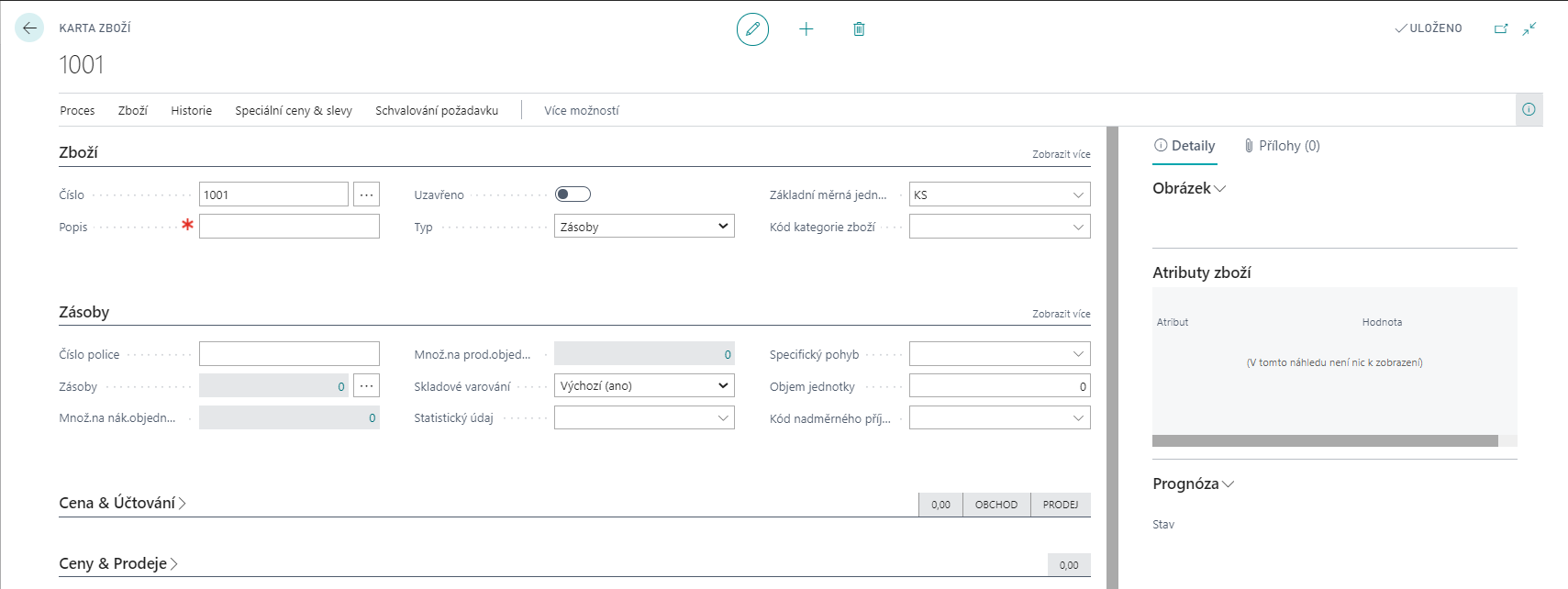 Zadávání dat: nový záznam typu Karta (zboží, zákazník ..)
Založte novou kartu zákazníka, kartu zboží
Založte novou kartu prodejní objednávky, novou kartu nákupní objednávky (všimněte si u dokladů toho, že každý doklad dostává svoje číslo)
Vyberte zákazníka ze seznamu, všimněte si, kolik informací se na hlavičku doplnilo
Vložte do objednávky nové řádky a editujte je
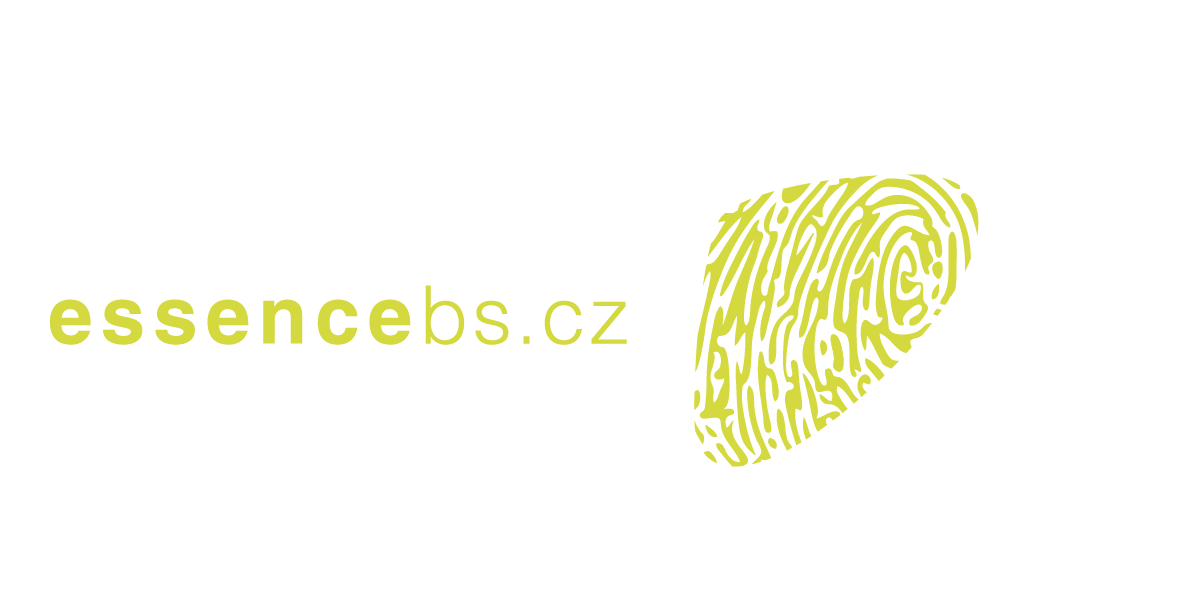 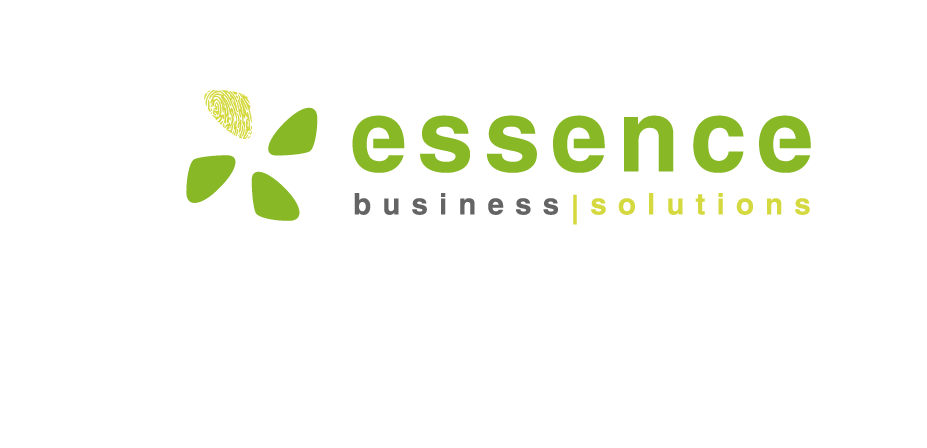 Zadávání dat: výběr pomocí našeptávače
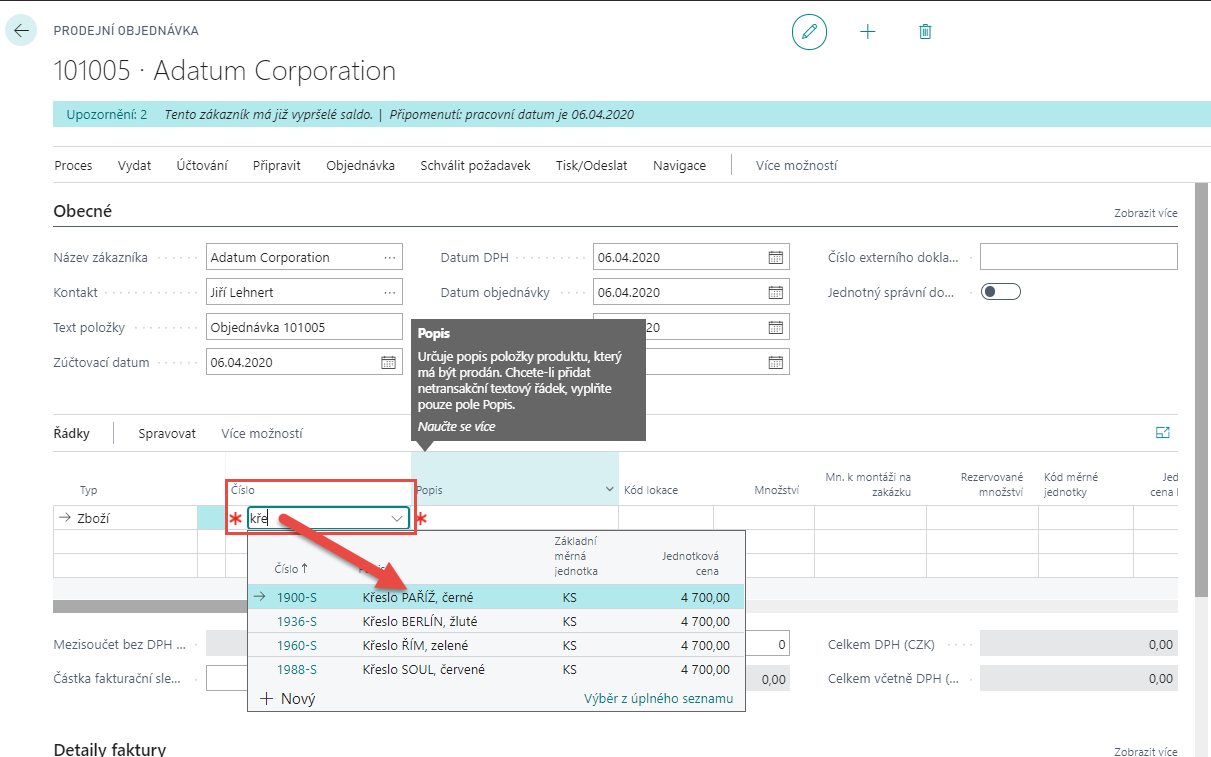 Založte novou kartu prodejní objednávky
Do řádku vyberte vložení zboží a zkuste psát co si pamatujete z identifikace zboží
Dochází k vyhledávání v klíčových polí
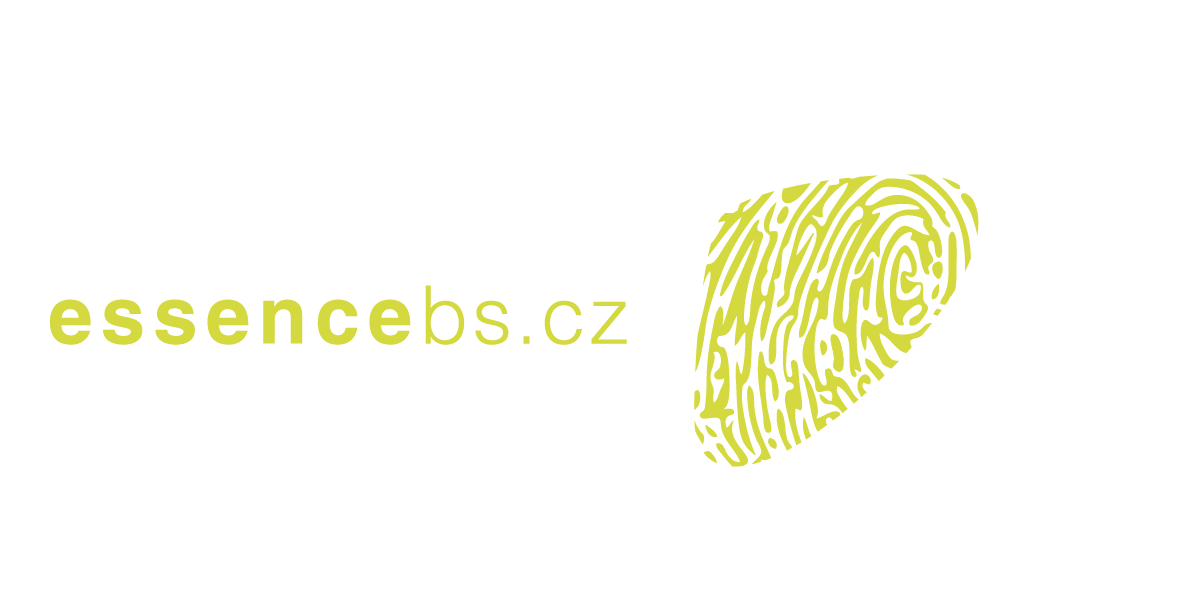 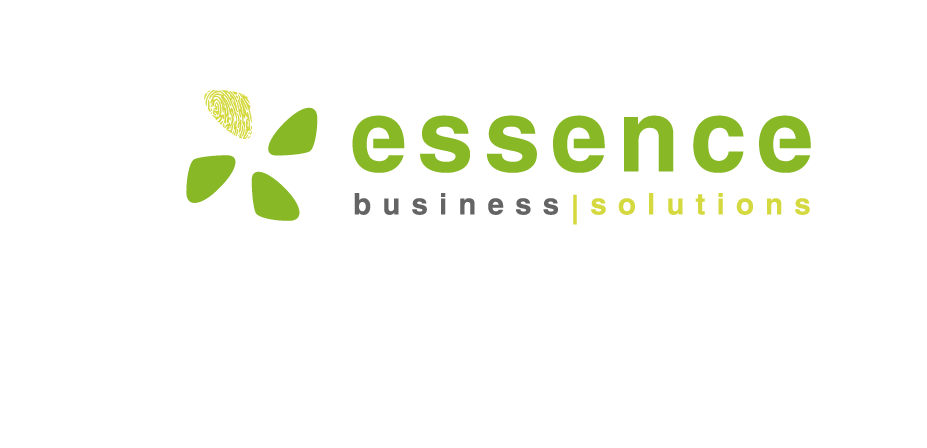 Smazání dat: data s / bez návaznosti
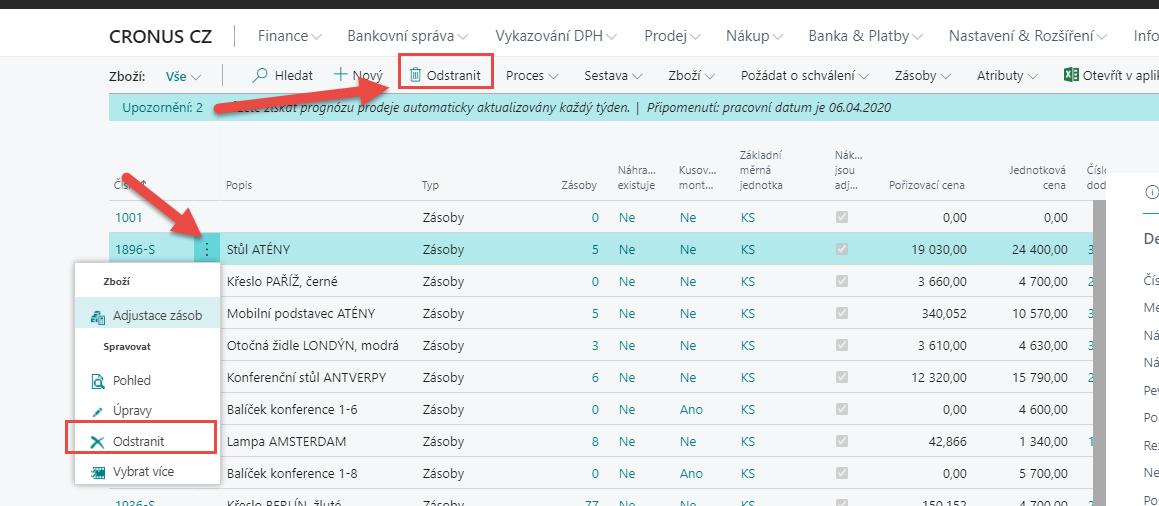 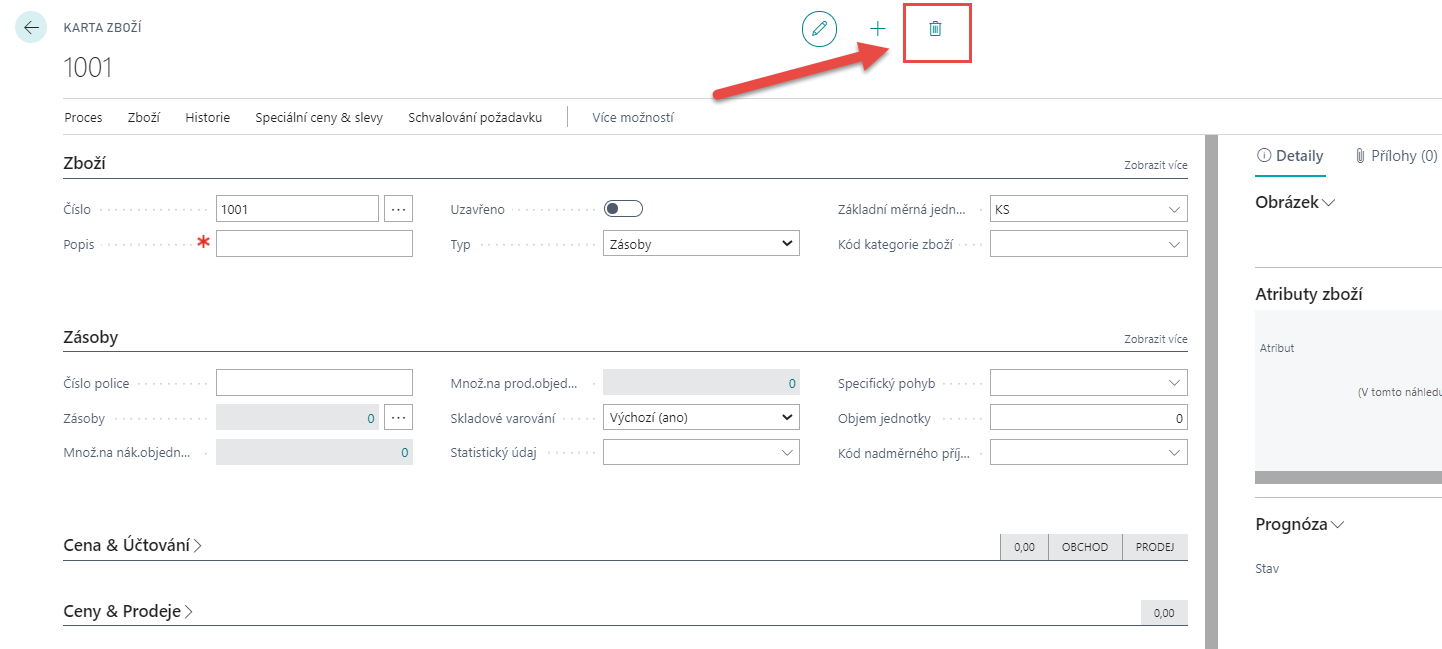 Pozn.: smazat nejde vše. Pokud daná karta / doklad obsahuje další návazná data (nejčastěji položky), není ho možné jen tak smazat.
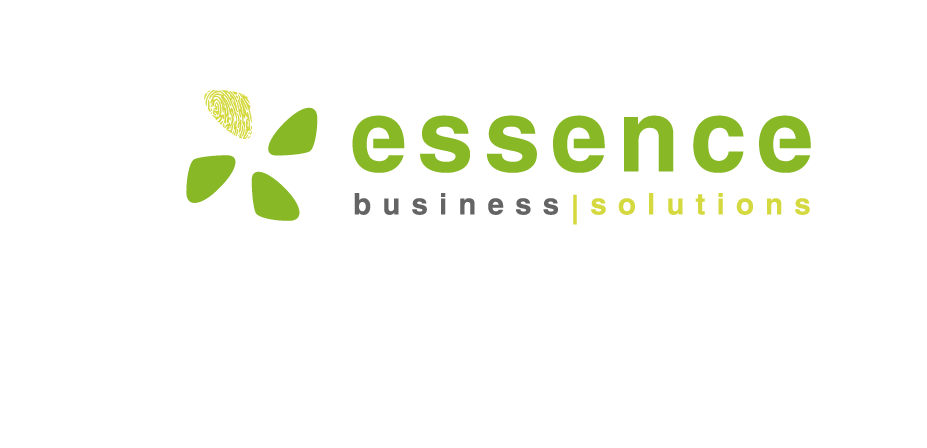 Data, která se počítají samy: kalkulované pole (calcfields)
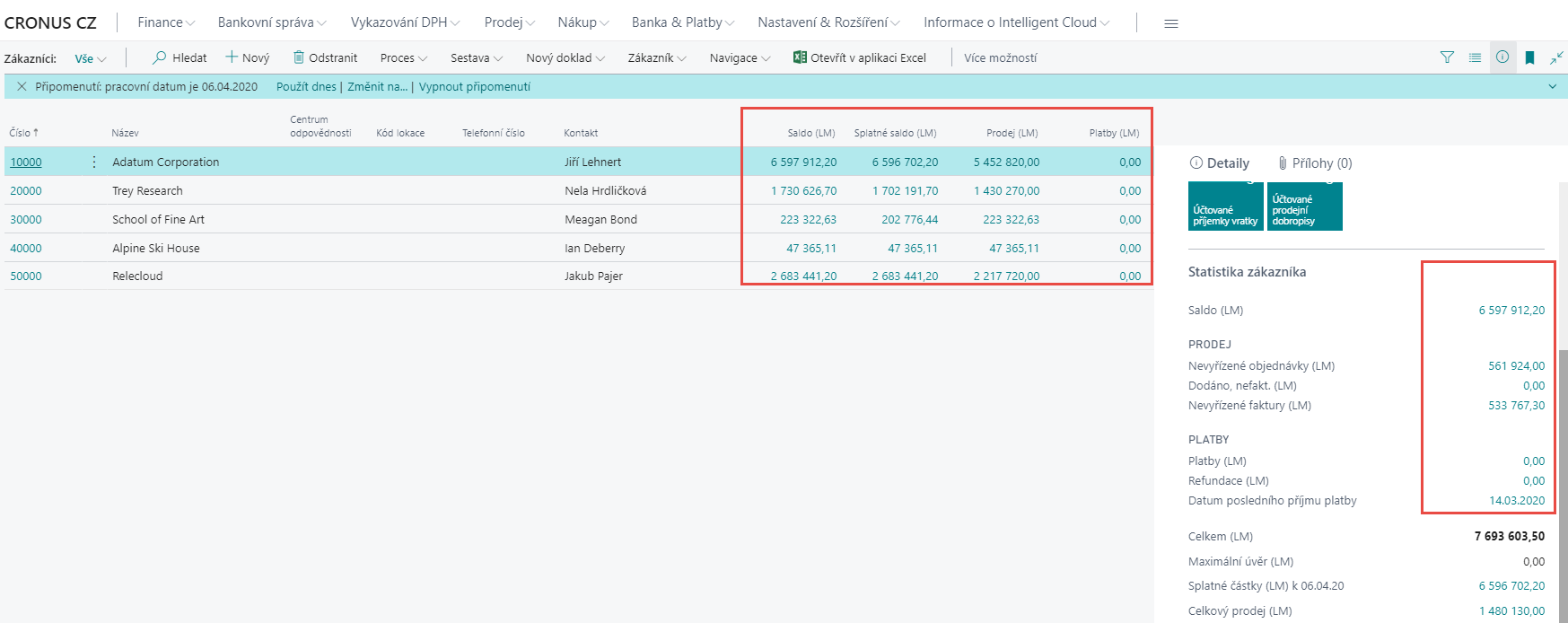 Kalkulované pole je pole umožňuje rozklik, který vás dostane na detaily, ze kterých byl vypočten
Kalkulované pole je pole, které se vypočteno z jiných dat v systému.
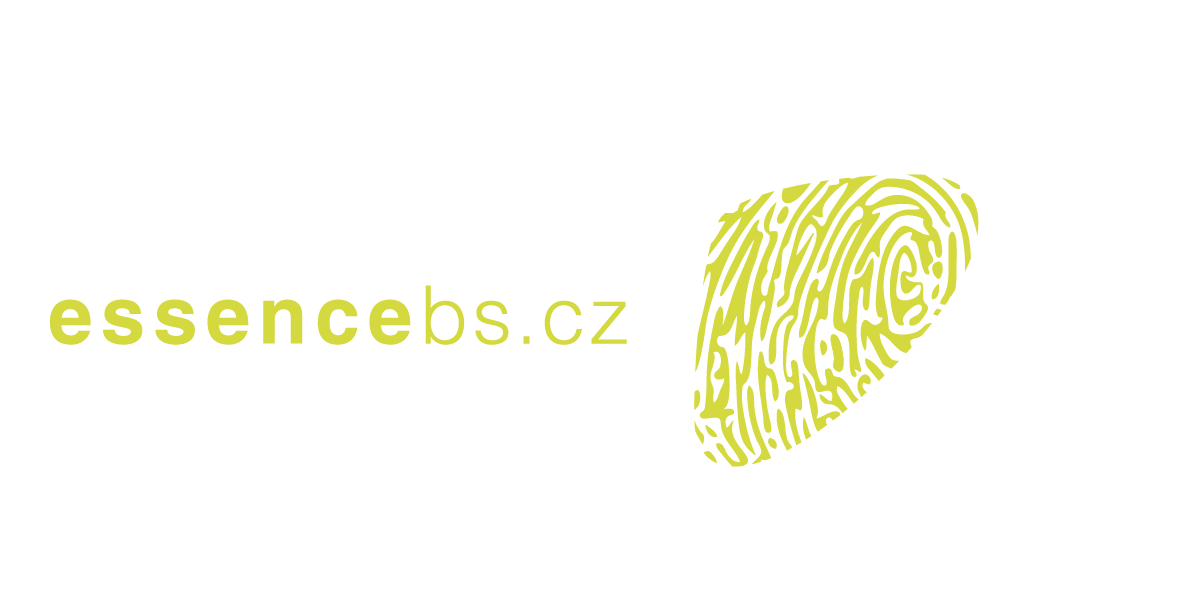 Zkuste: v systému najít ruzná kalkulovaná pole a zjistit, z čeho se vypočetly
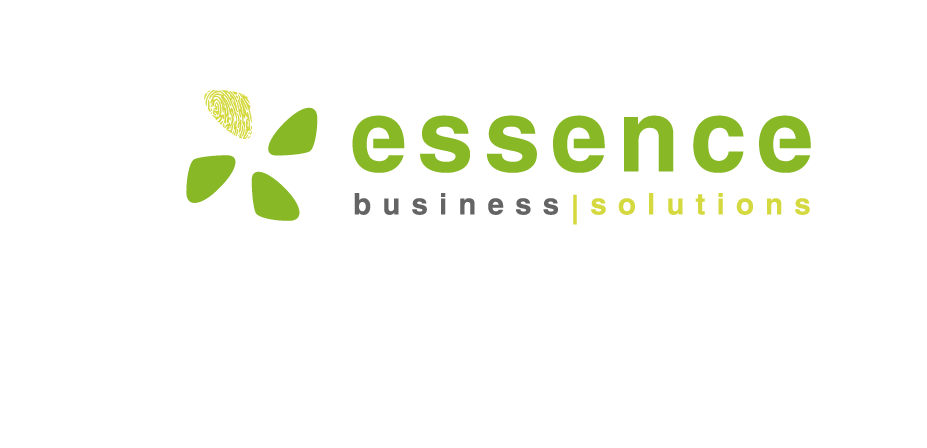 Filtrování dat na přehledech
Filtry si můžete uložit!!!
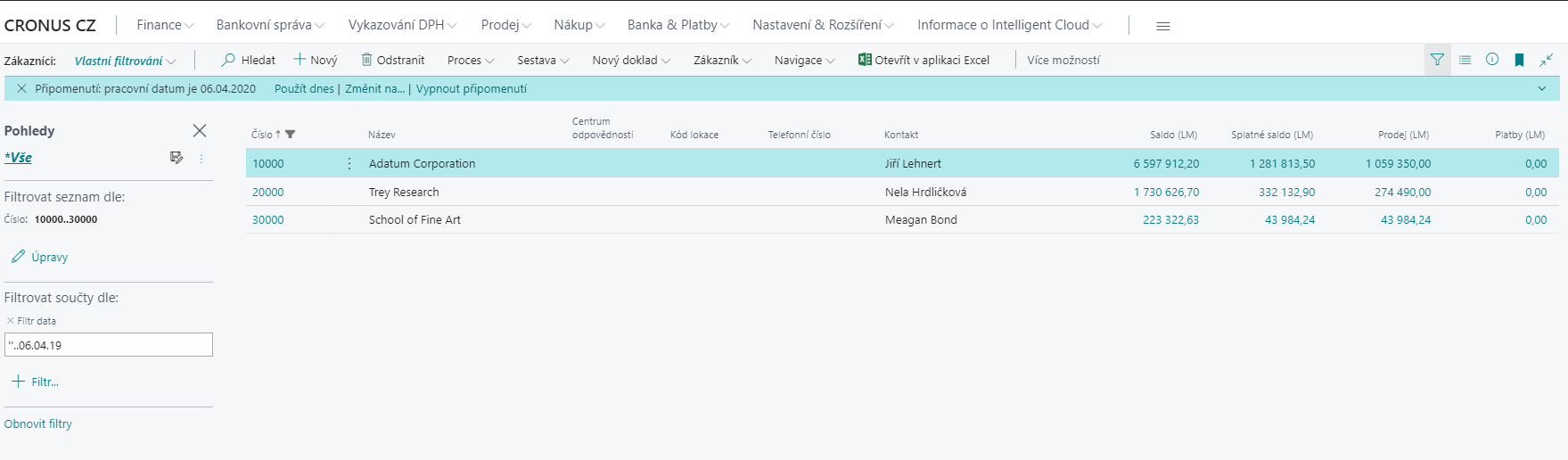 Zobrazte / skryjte filtry
Zkuste si vytáhnout další filtry
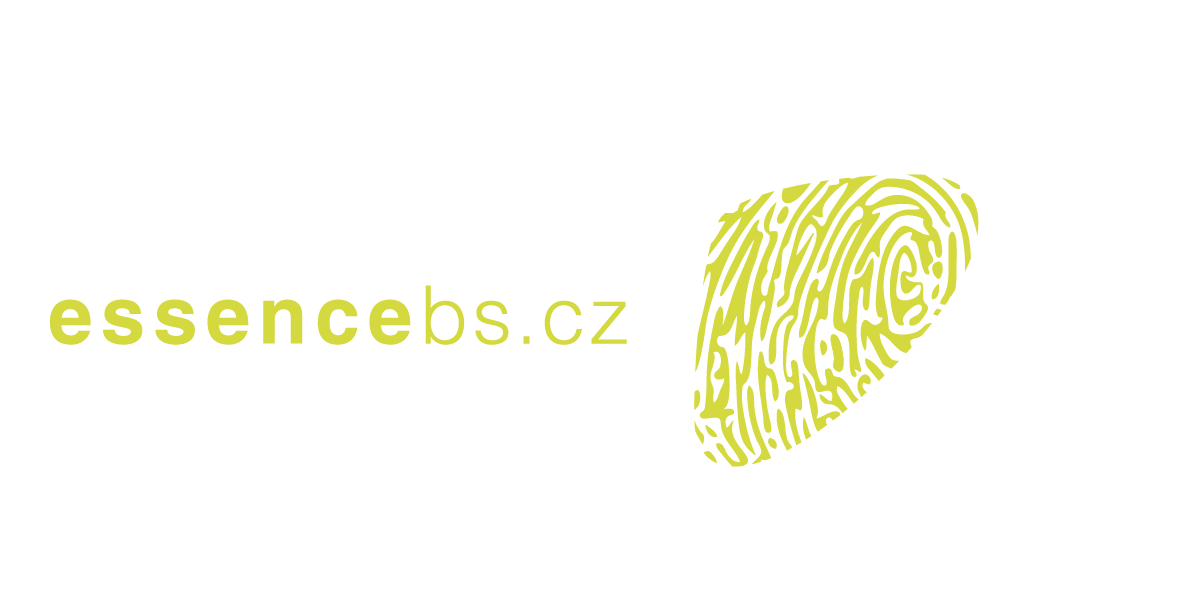 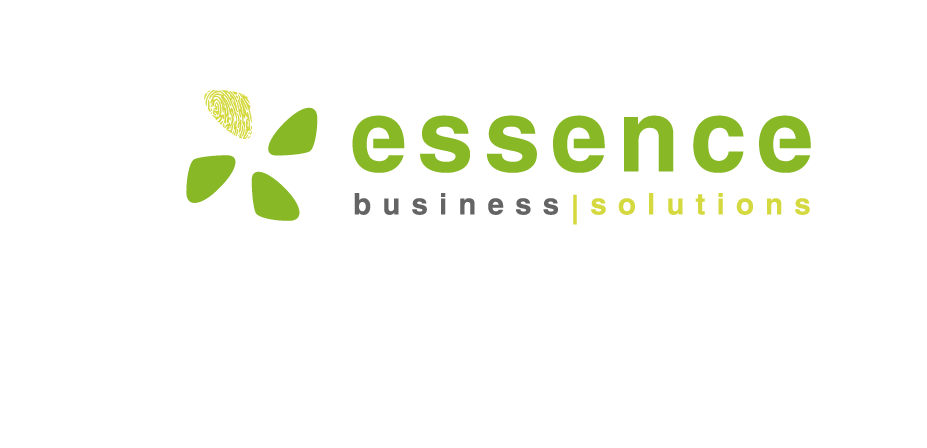 Filtrování jak na to: CTRL+F1 + najít filtrování + kritéria filtrů
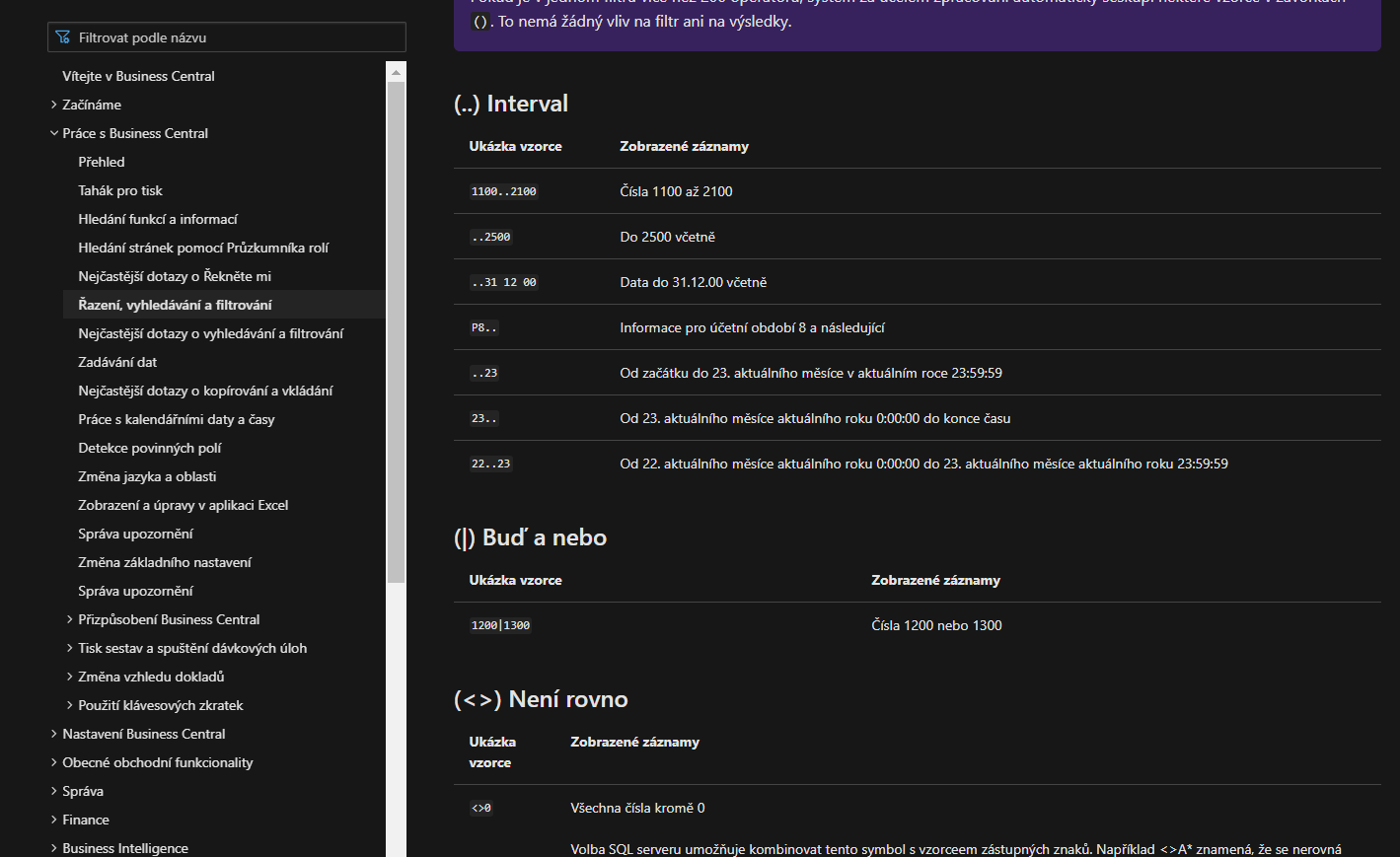 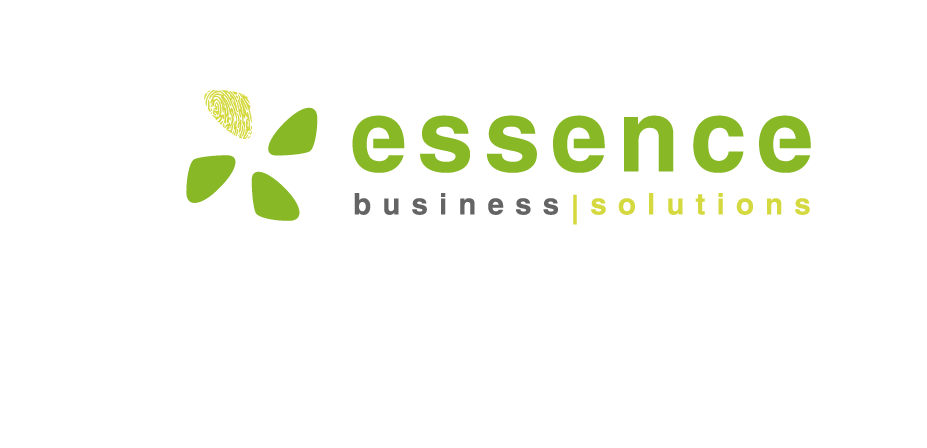 Flowfilter (Filtrovat součty dle) a Calcfield (kalkulované pole)
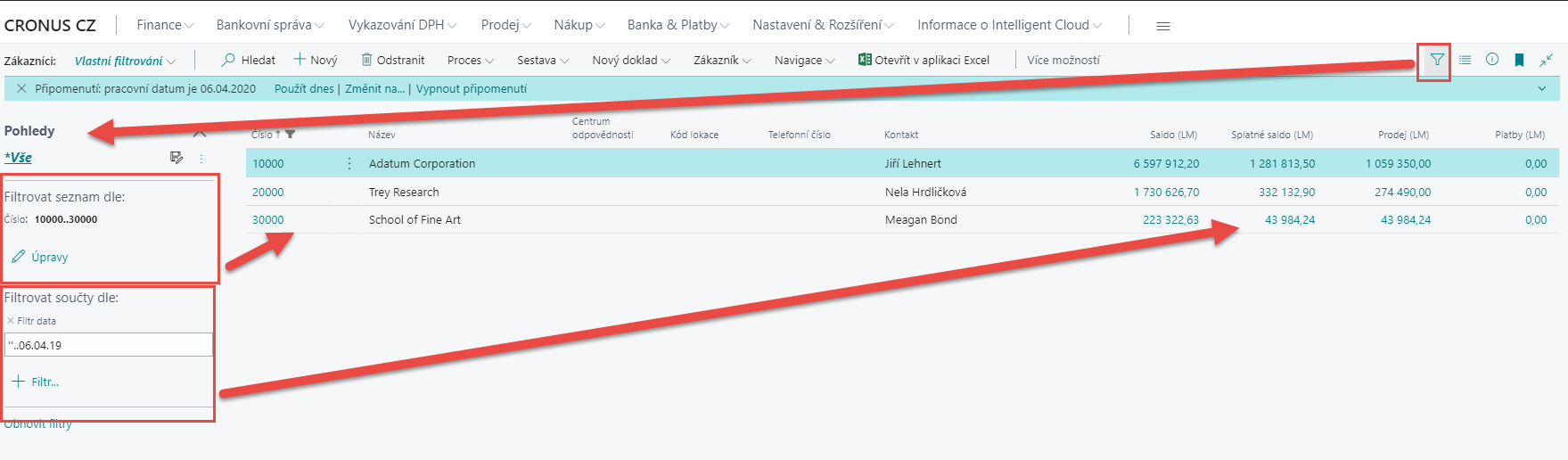 Filtry omezující počet zobrazených záznamů
Flowfiltry filtrující obsah kalkulovaných polí
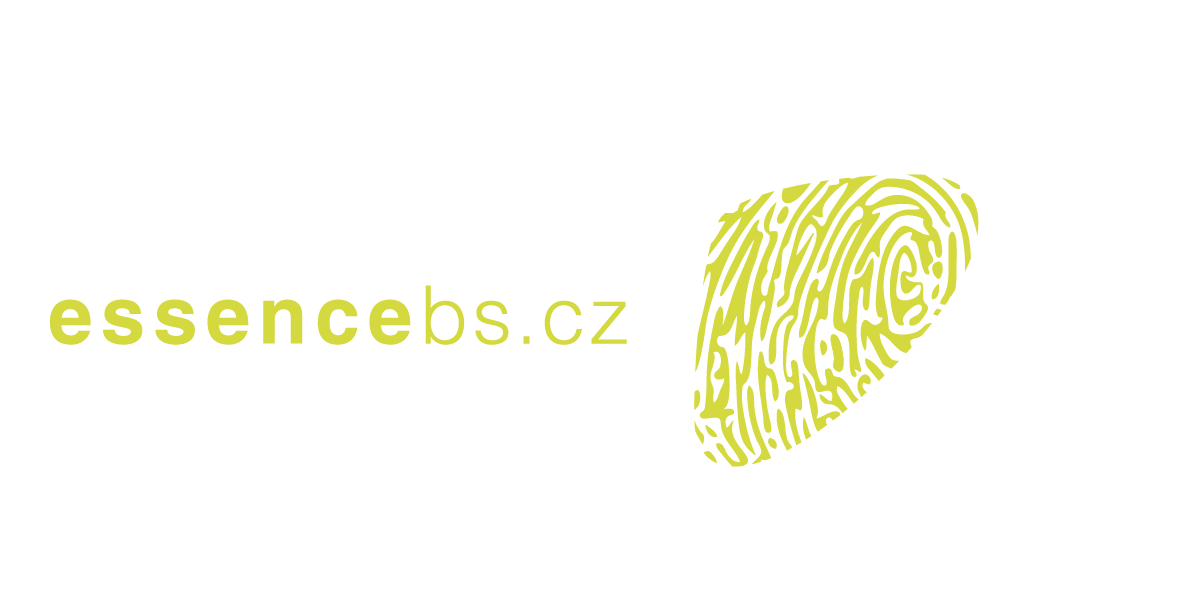 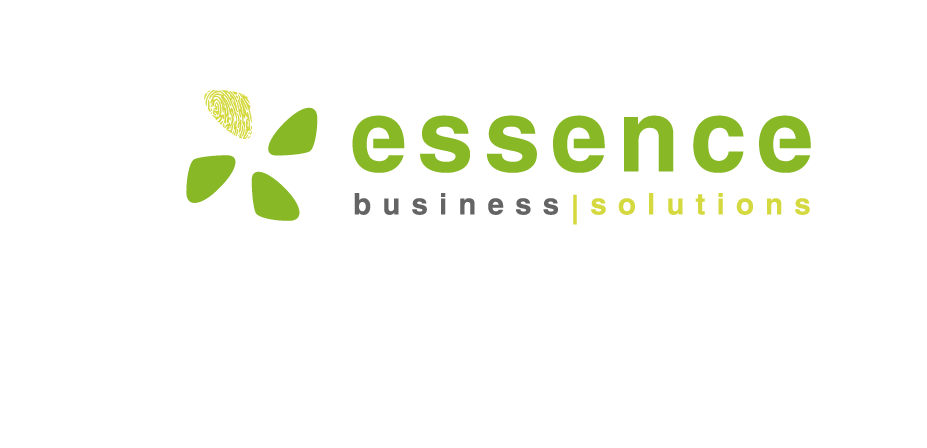 Flowfilter (Filtrovat součty dle) a Calcfield (kalkulované pole) Praktický příklad v účetní osnově
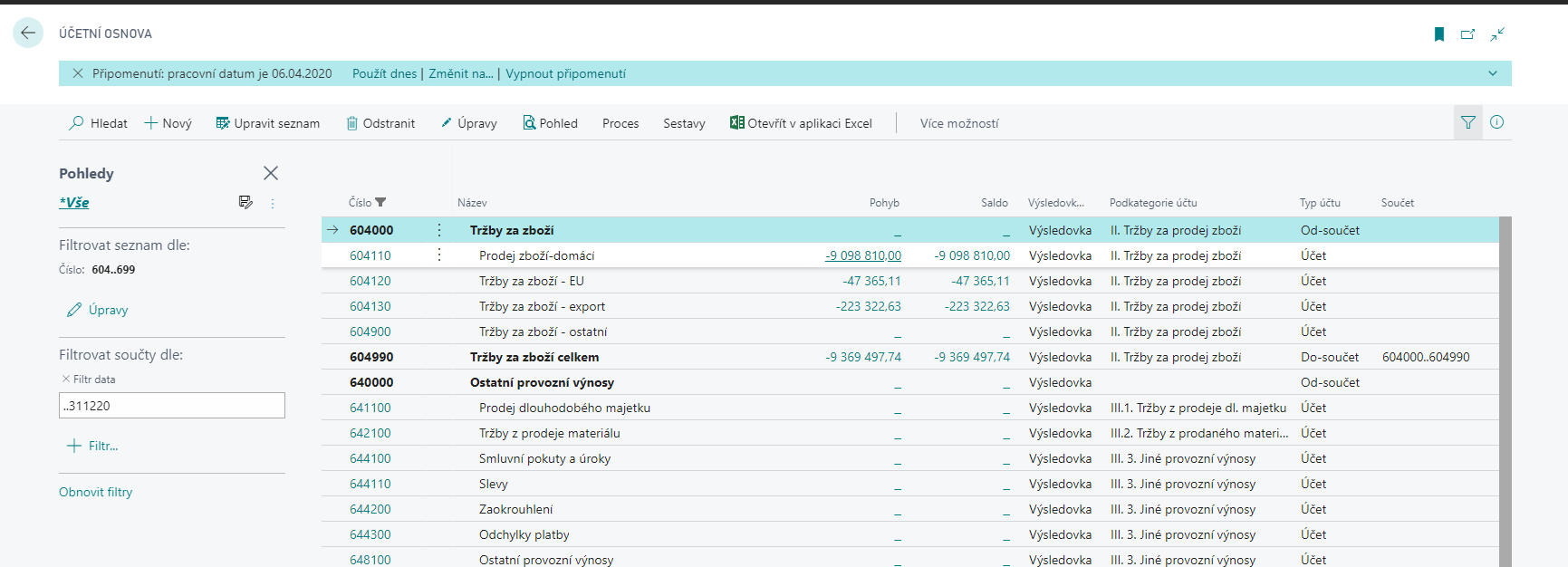 Aplikujte Filtry omezující počet zobrazených záznamů
Aplikujte Flowfiltry filtrující obsah kalkulovaných polí
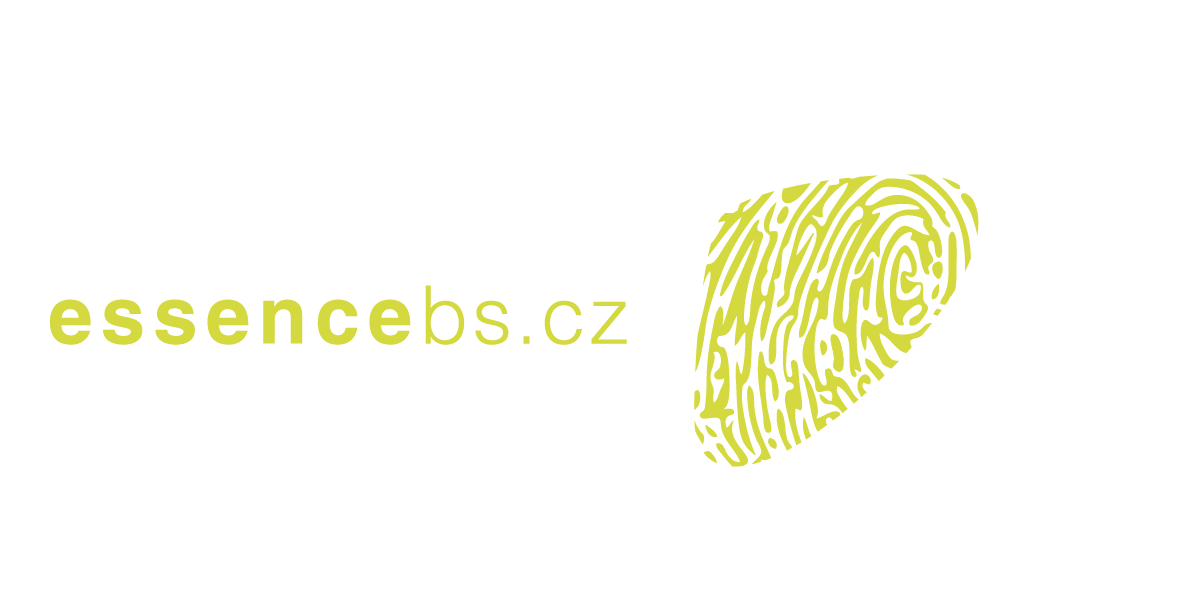 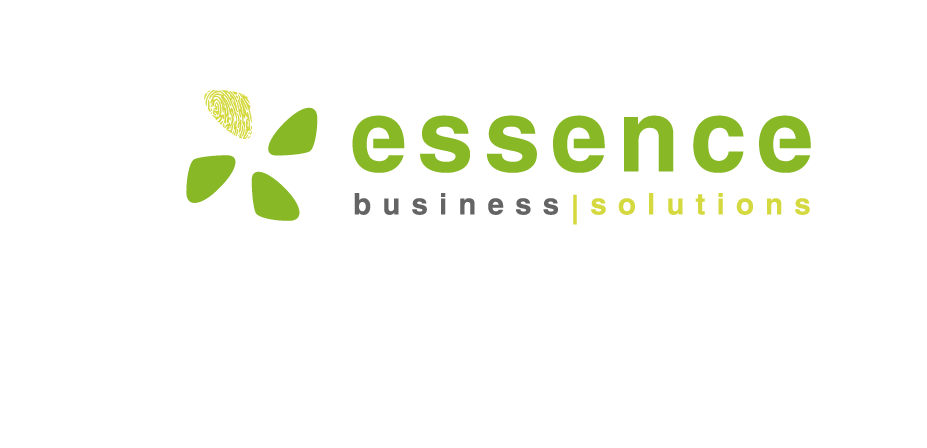 Děkuji za pozornost 
Pavel Vondruška
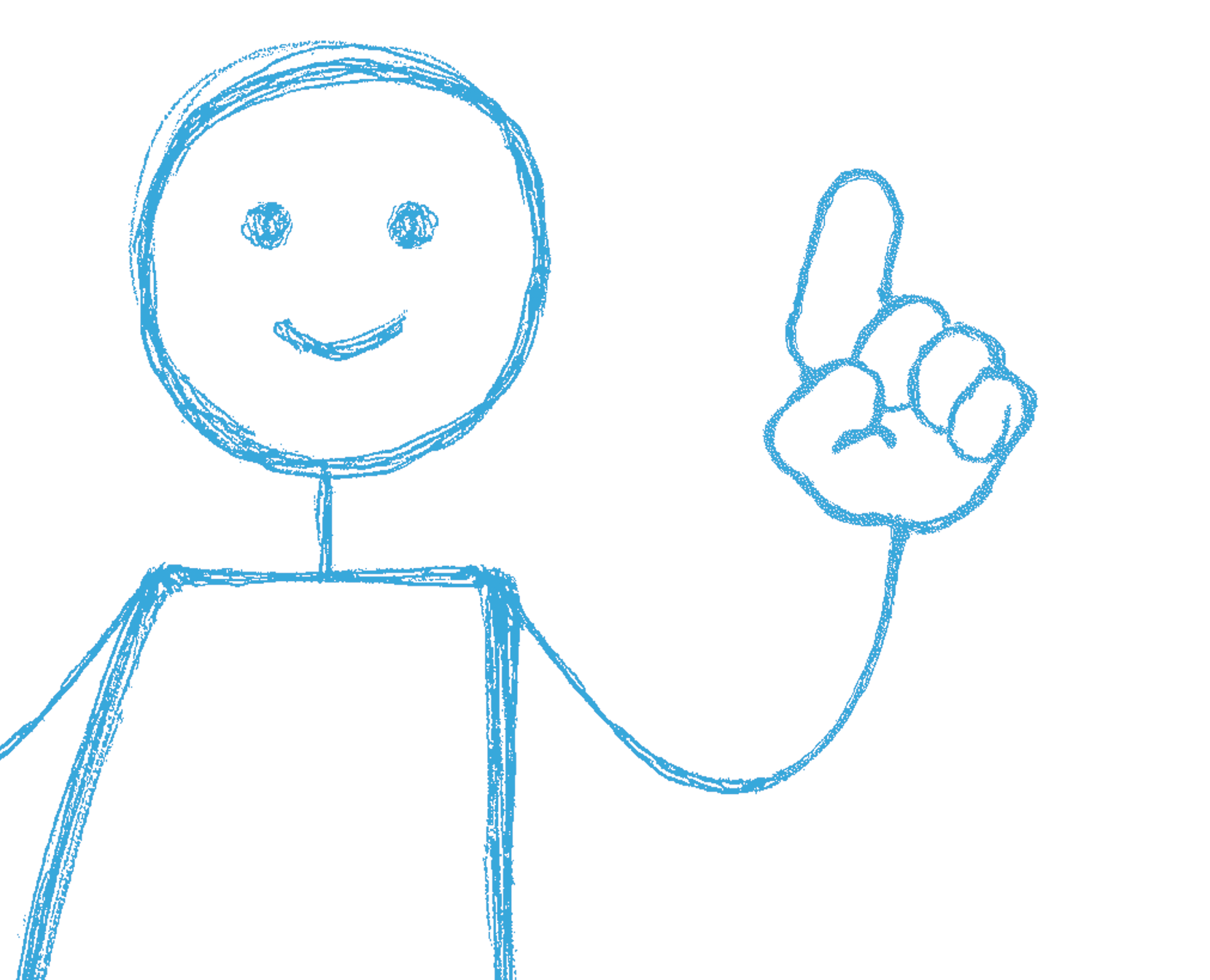 email pvon@essencebs.cz
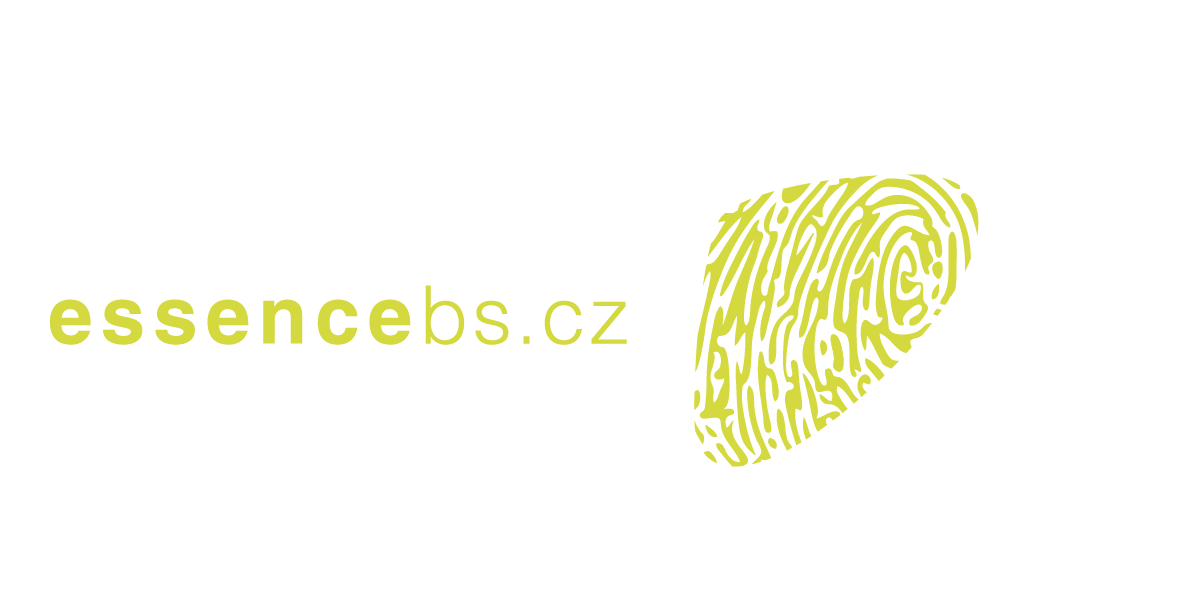